Schritt für Schritt zum Englischabitur
 - analog und digital
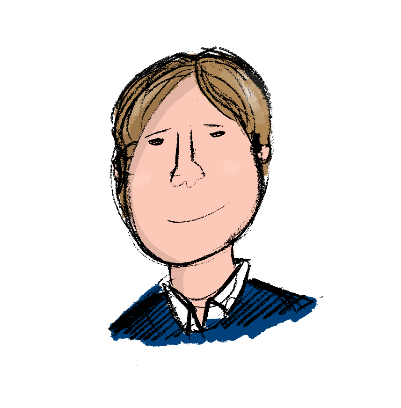 Florian Nuxoll
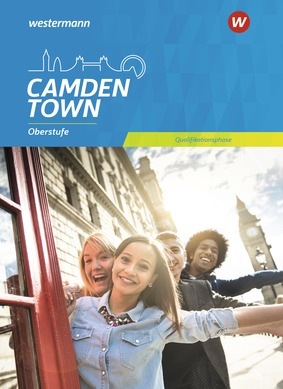 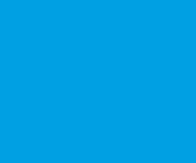 Vorbereitung auf das Englisch-Abitur - relevante Kompetenzen und Skills gezielt und intensiv aufbauen
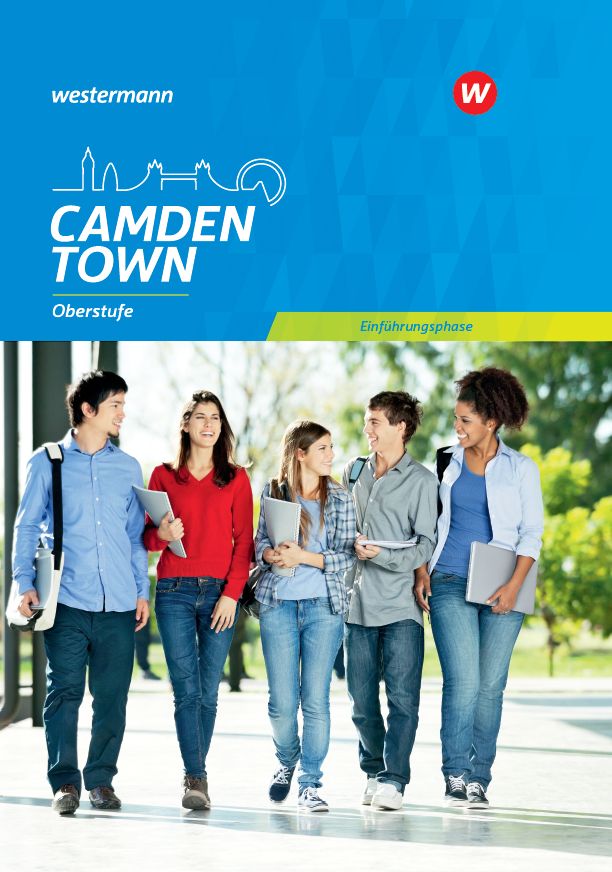 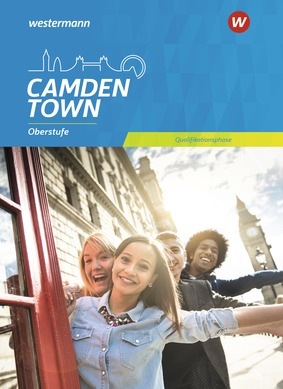 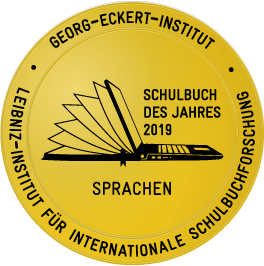 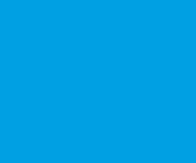 Vorbereitung auf das Englisch-Abitur - relevante Kompetenzen und Skills gezielt und intensiv aufbauen
I.
Abitur
II.
Unterricht in der Oberstufe
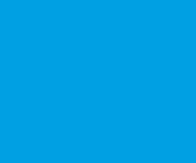 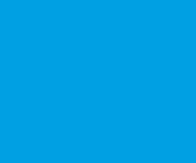 Inhalte vs. Kompetenzen
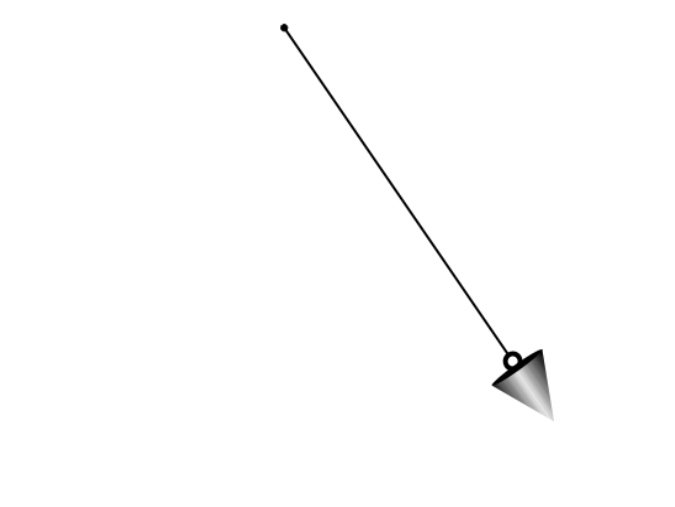 Inhalte
Kompetenzen
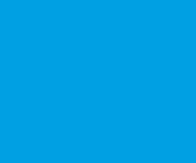 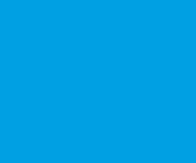 Inhalte vs. Kompetenzen
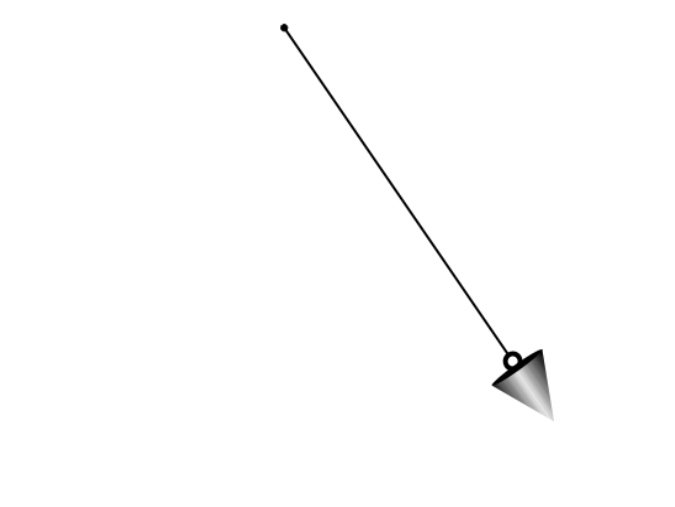 Inhalte
Kompetenzen
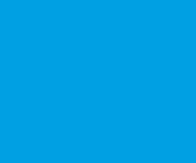 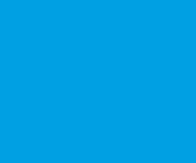 Inhalte vs. Kompetenzen
“America and its European allies – a difficult relationship”. Discuss this statement and give your own opinion. 		Abitur 2005 (BW)
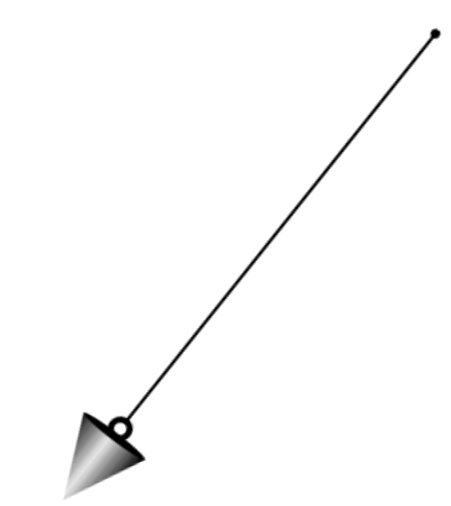 Inhalte
Kompetenzen
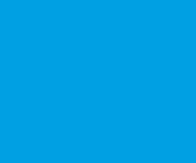 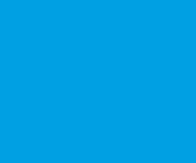 Inhalte vs. Kompetenzen
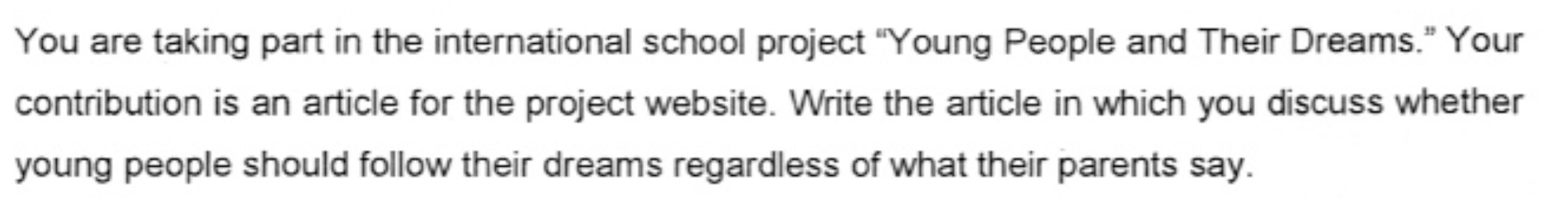 Abitur 2017 (Niedersachsen)
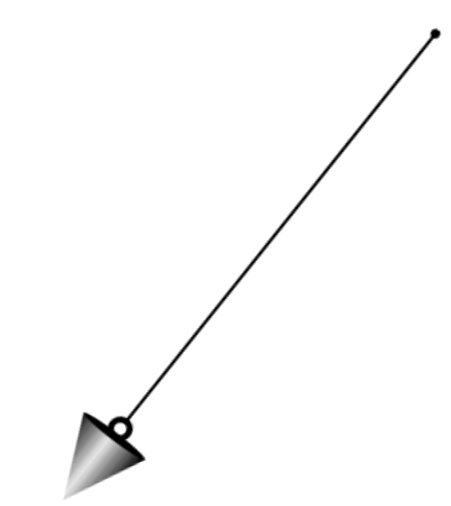 Inhalte
Kompetenzen
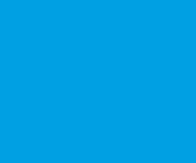 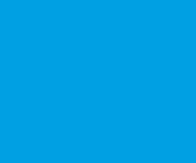 Inhalte vs. Kompetenzen
Mother's Day should be abolished. Do you agree?   Abitur Bayern 2014
Comment.
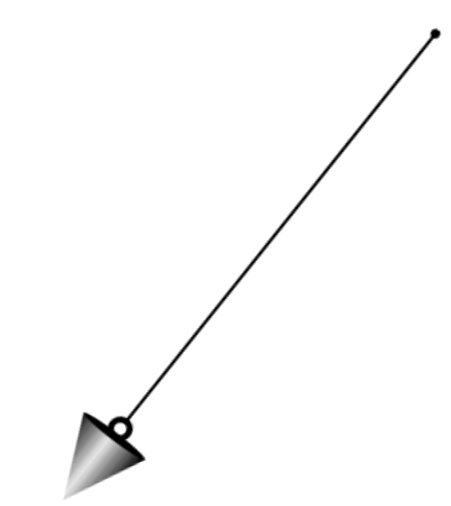 Inhalte
Kompetenzen
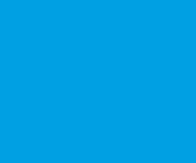 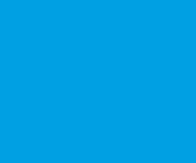 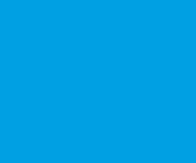 Inhalte vs. Kompetenzen
Vorbereitung auf das Englisch-Abitur - relevante Kompetenzen und Skills gezielt und intensiv aufbauen
I.
Abitur
II.
Unterricht in der Oberstufe
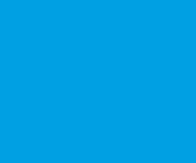 Vorbereitung auf das Englisch-Abitur - relevante Kompetenzen und Skills gezielt und intensiv aufbauen
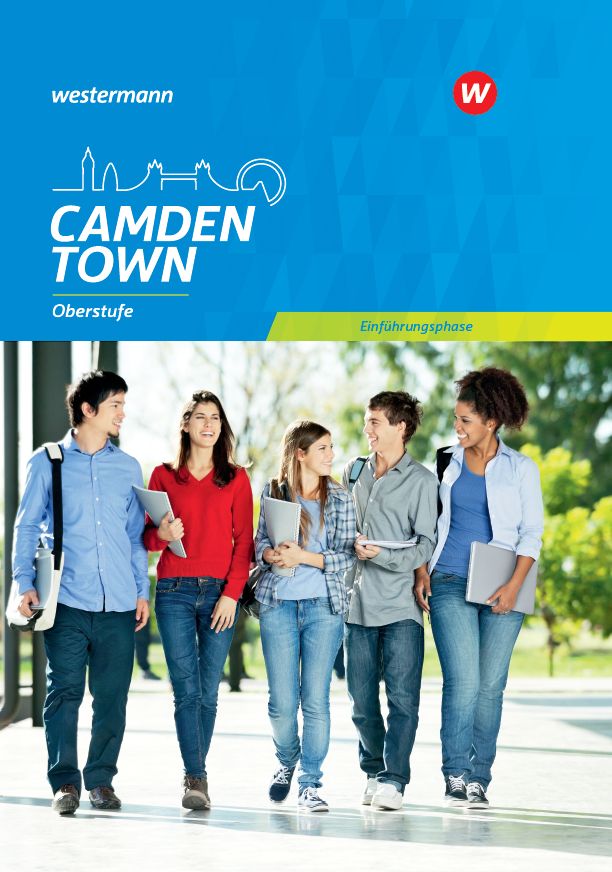 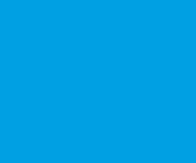 Vorbereitung auf das Englisch-Abitur - relevante Kompetenzen und Skills gezielt und intensiv aufbauen
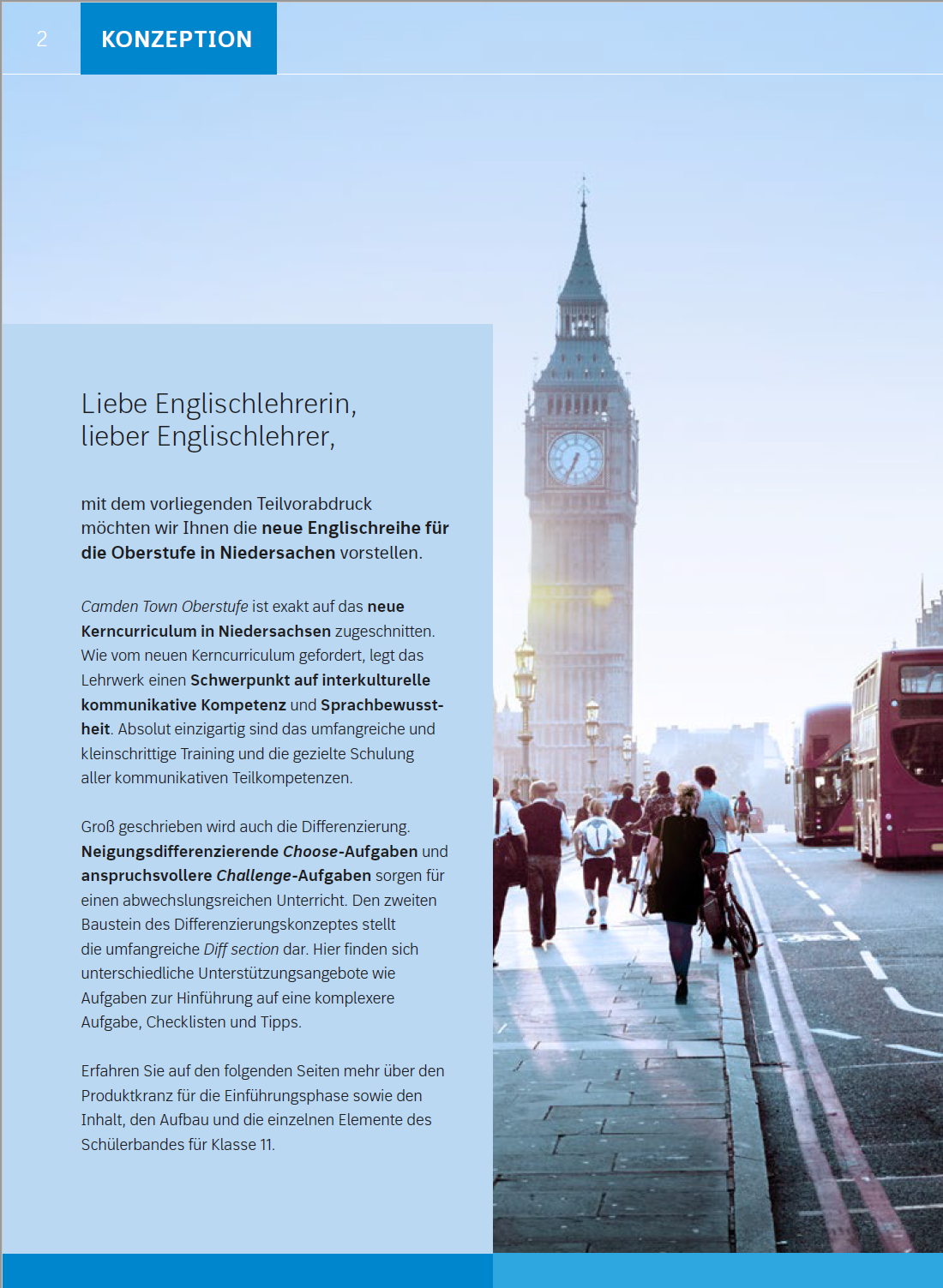 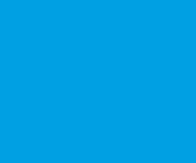 Vorbereitung auf das Englisch-Abitur - relevante Kompetenzen und Skills gezielt und intensiv aufbauen
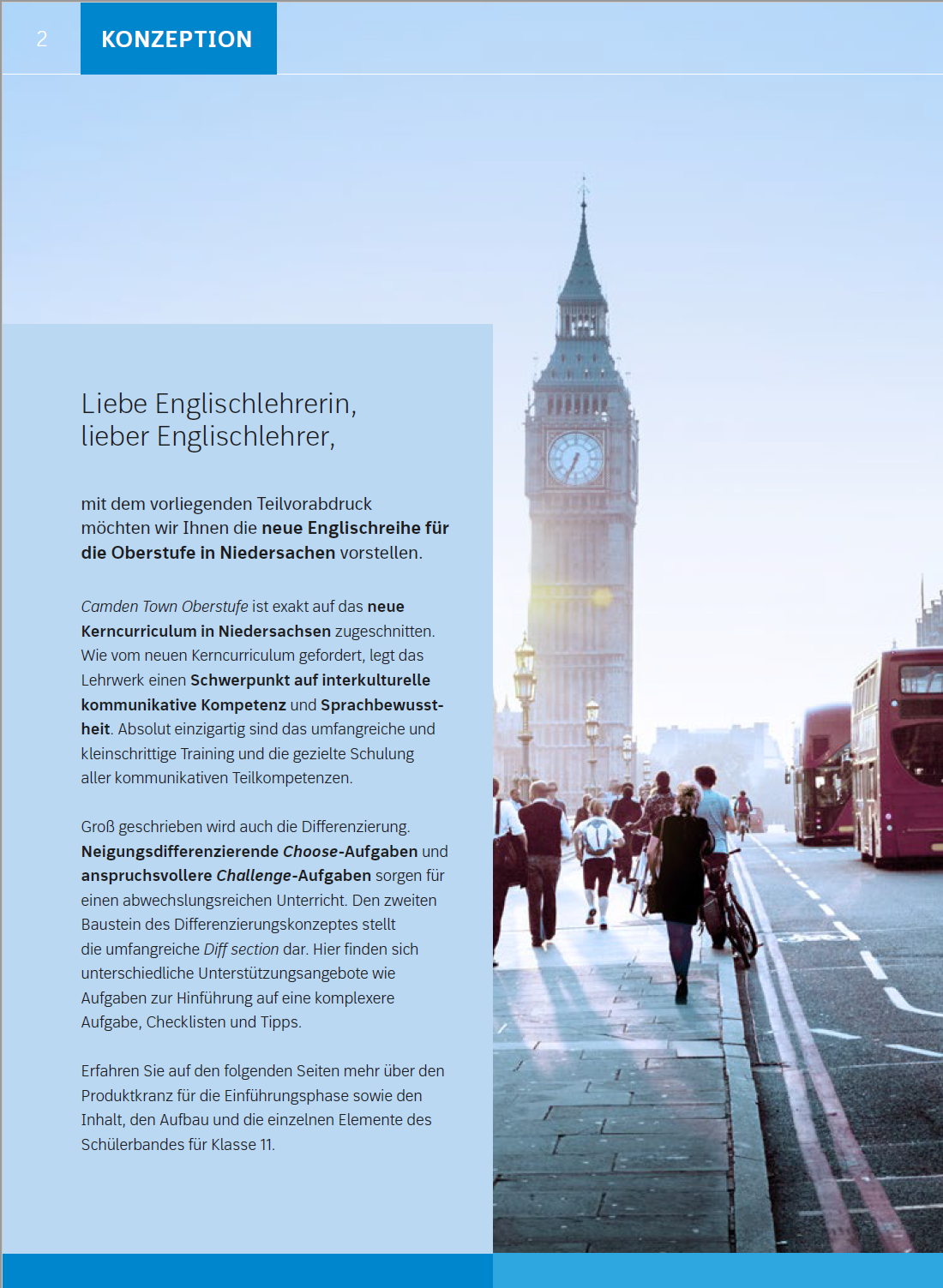 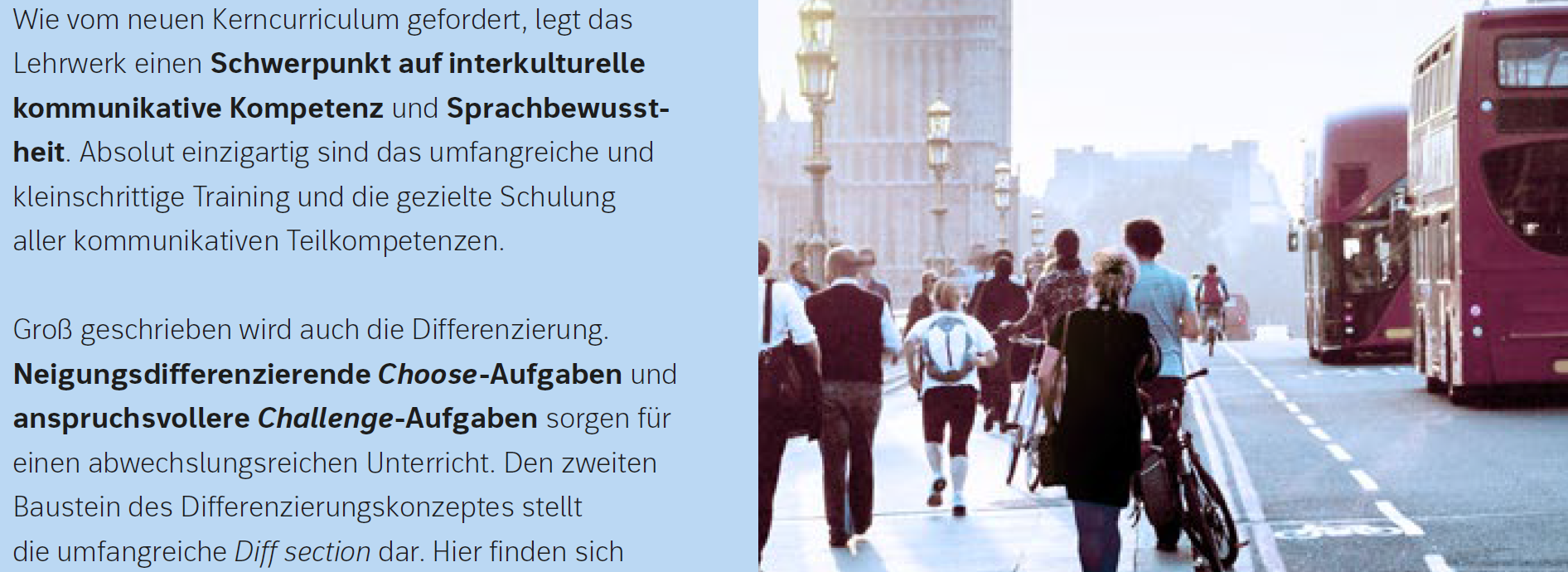 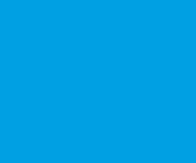 Intro
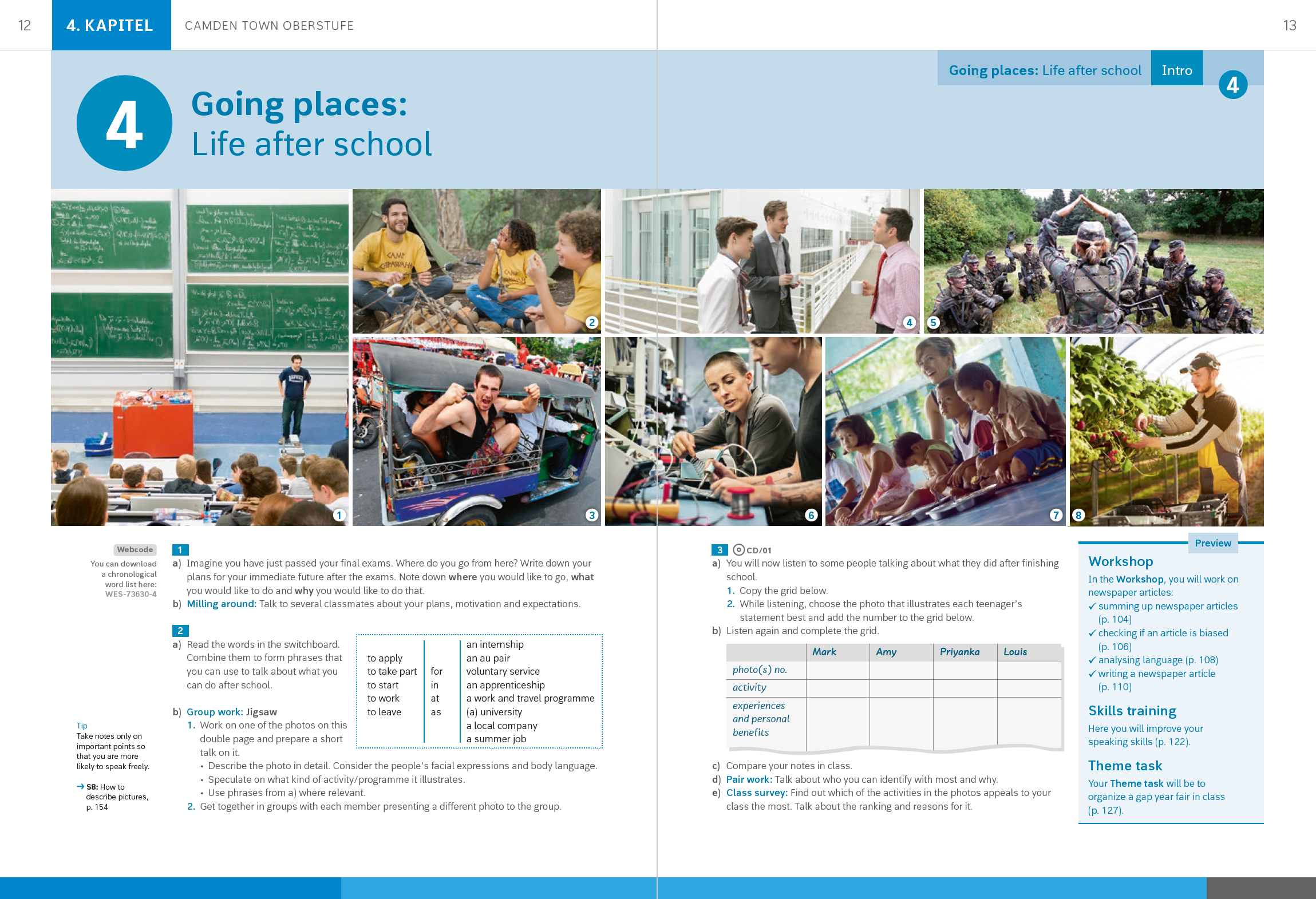 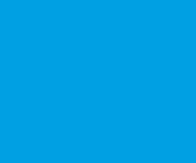 Intro
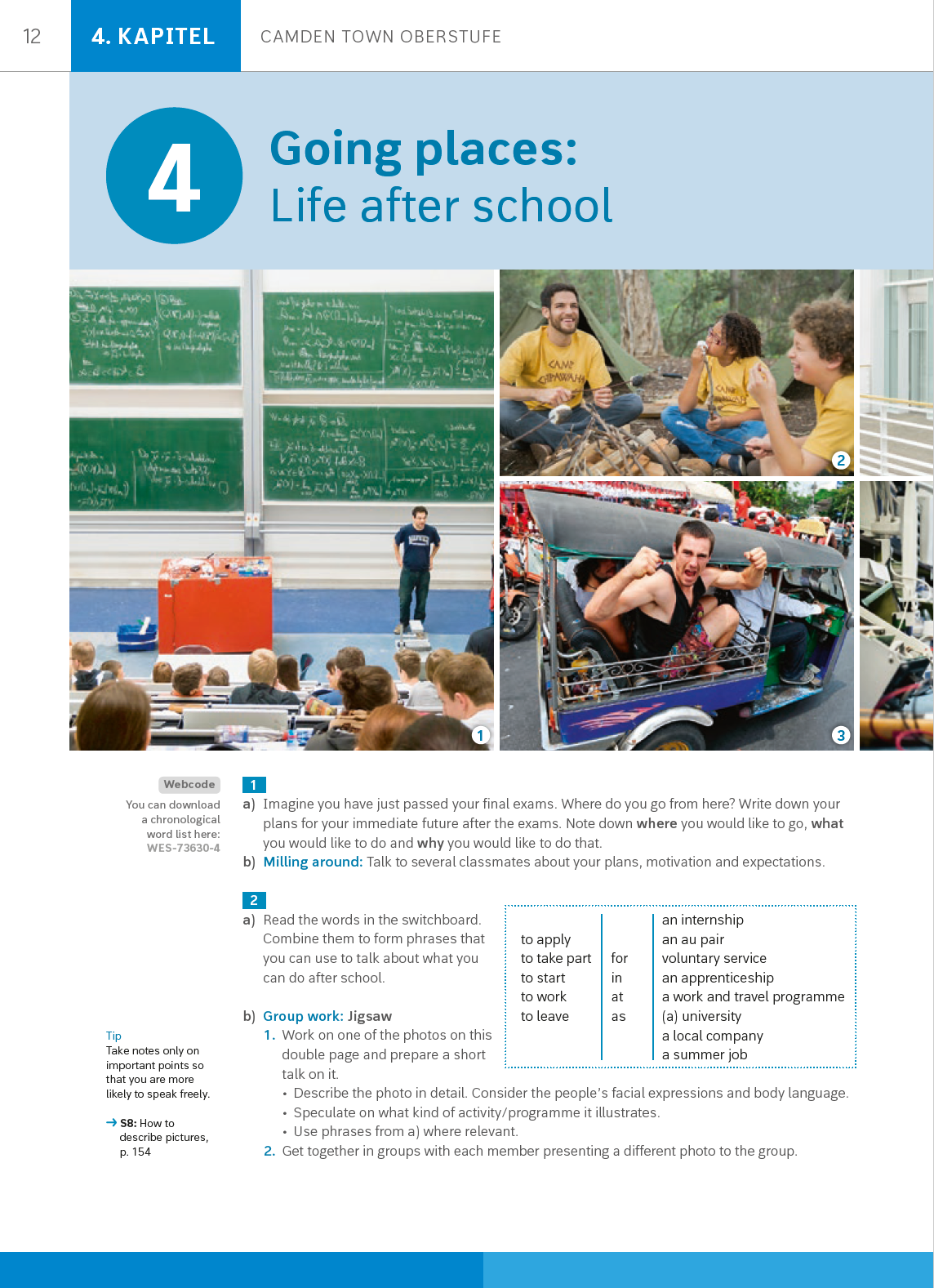 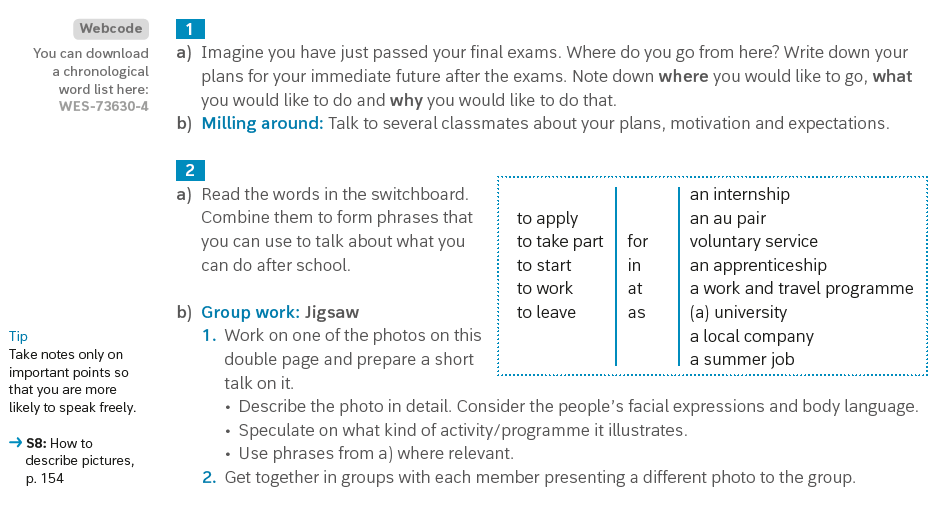 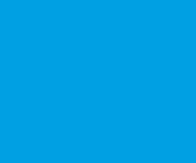 Wordpool
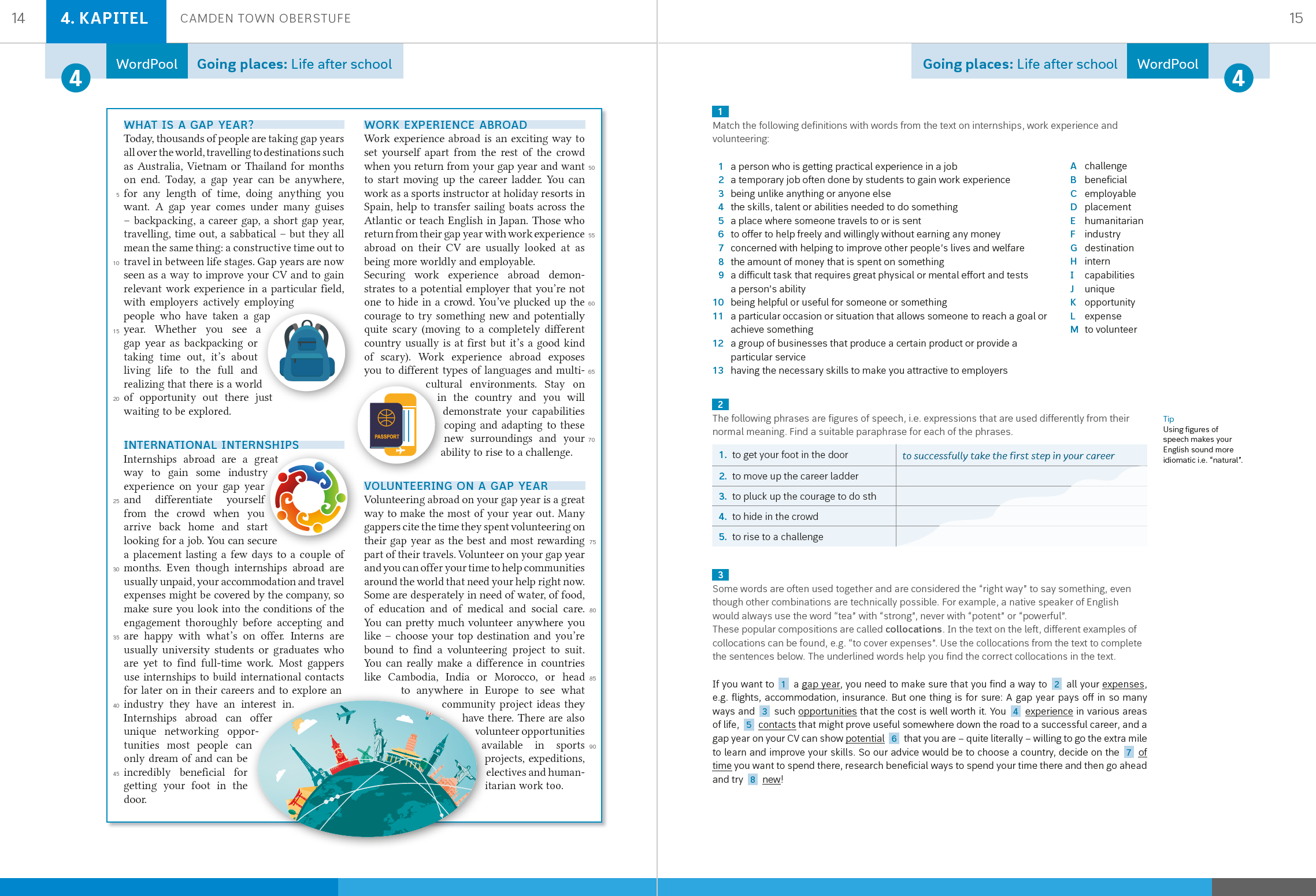 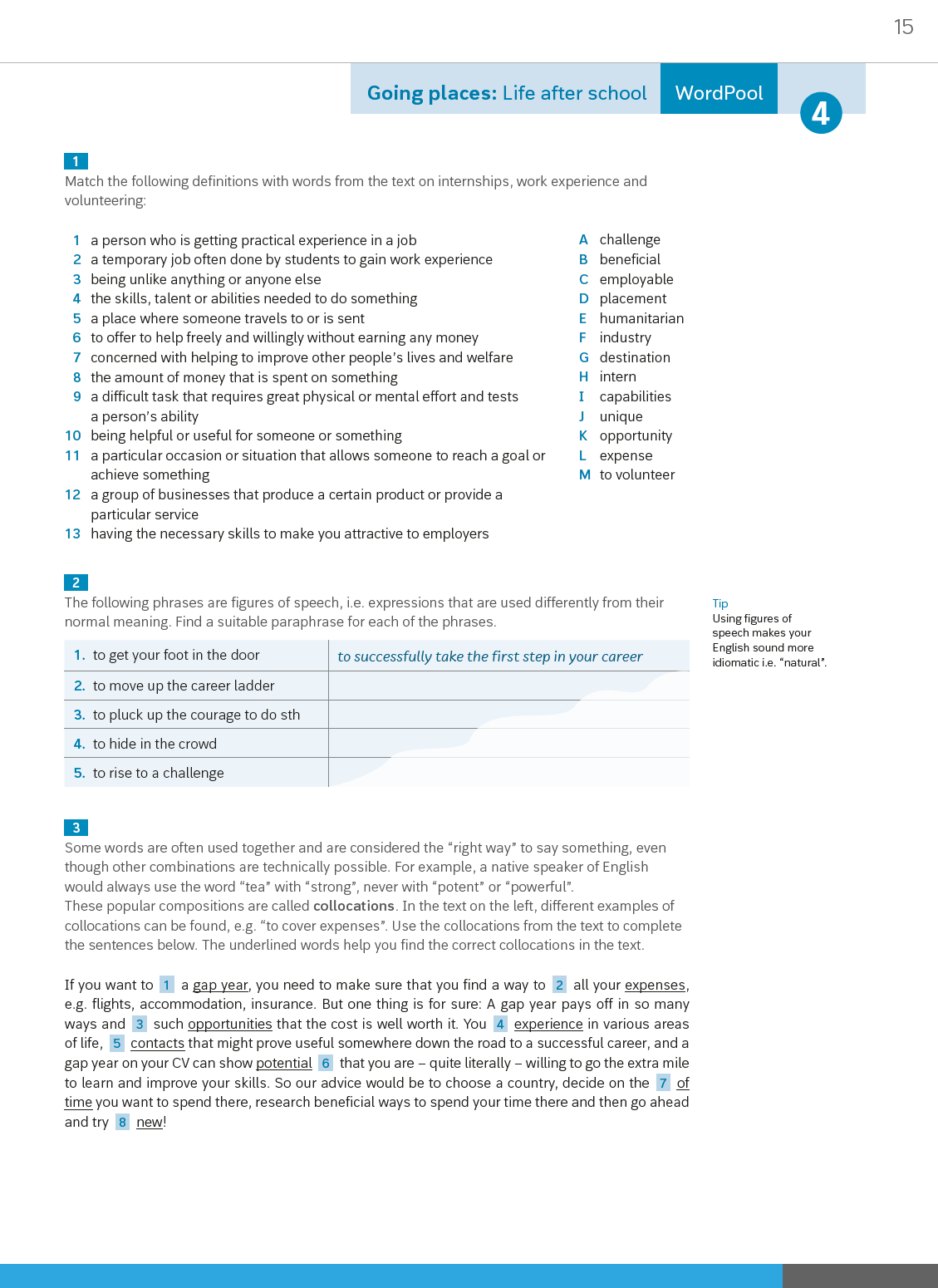 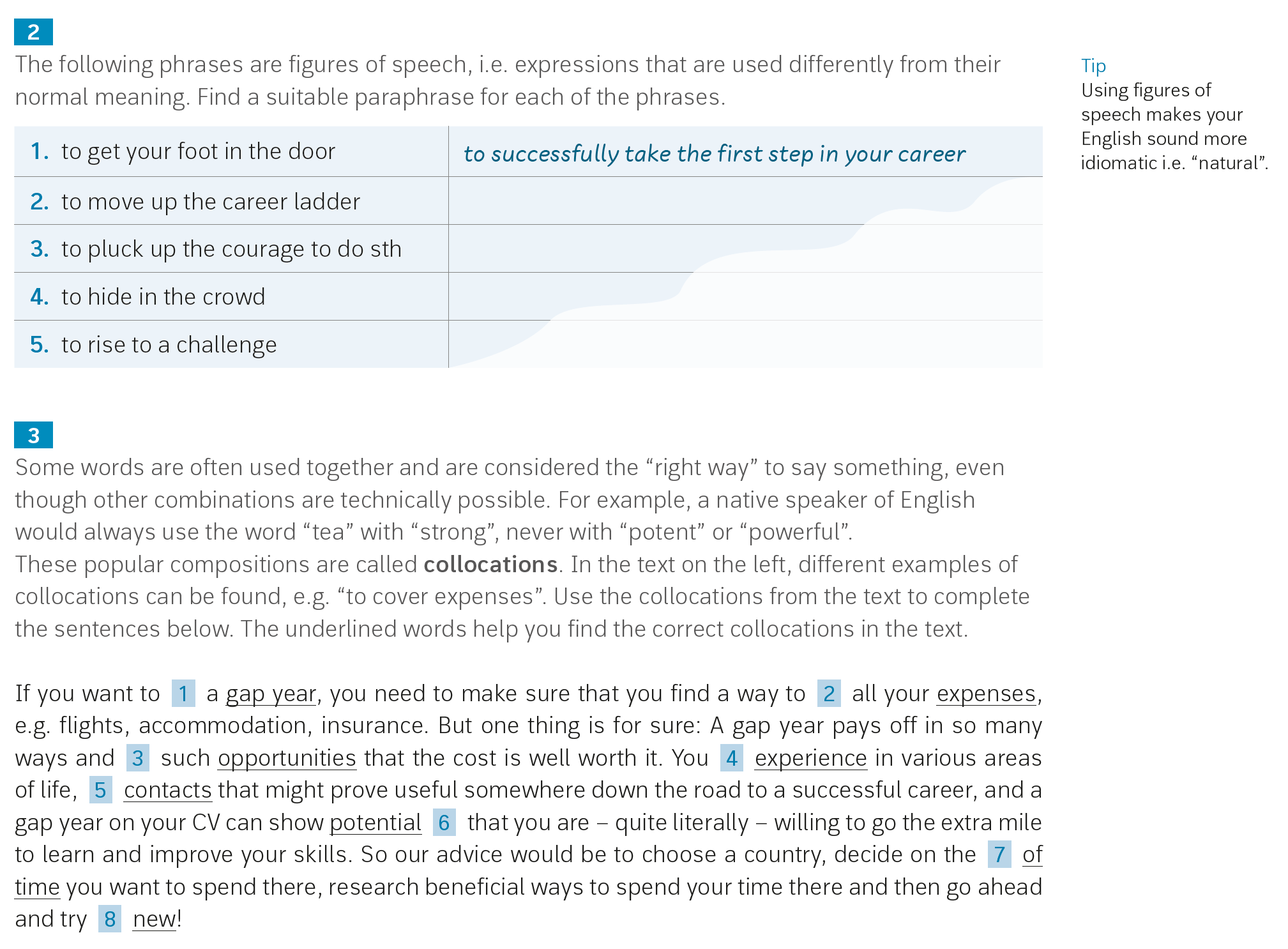 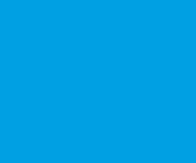 Workshop
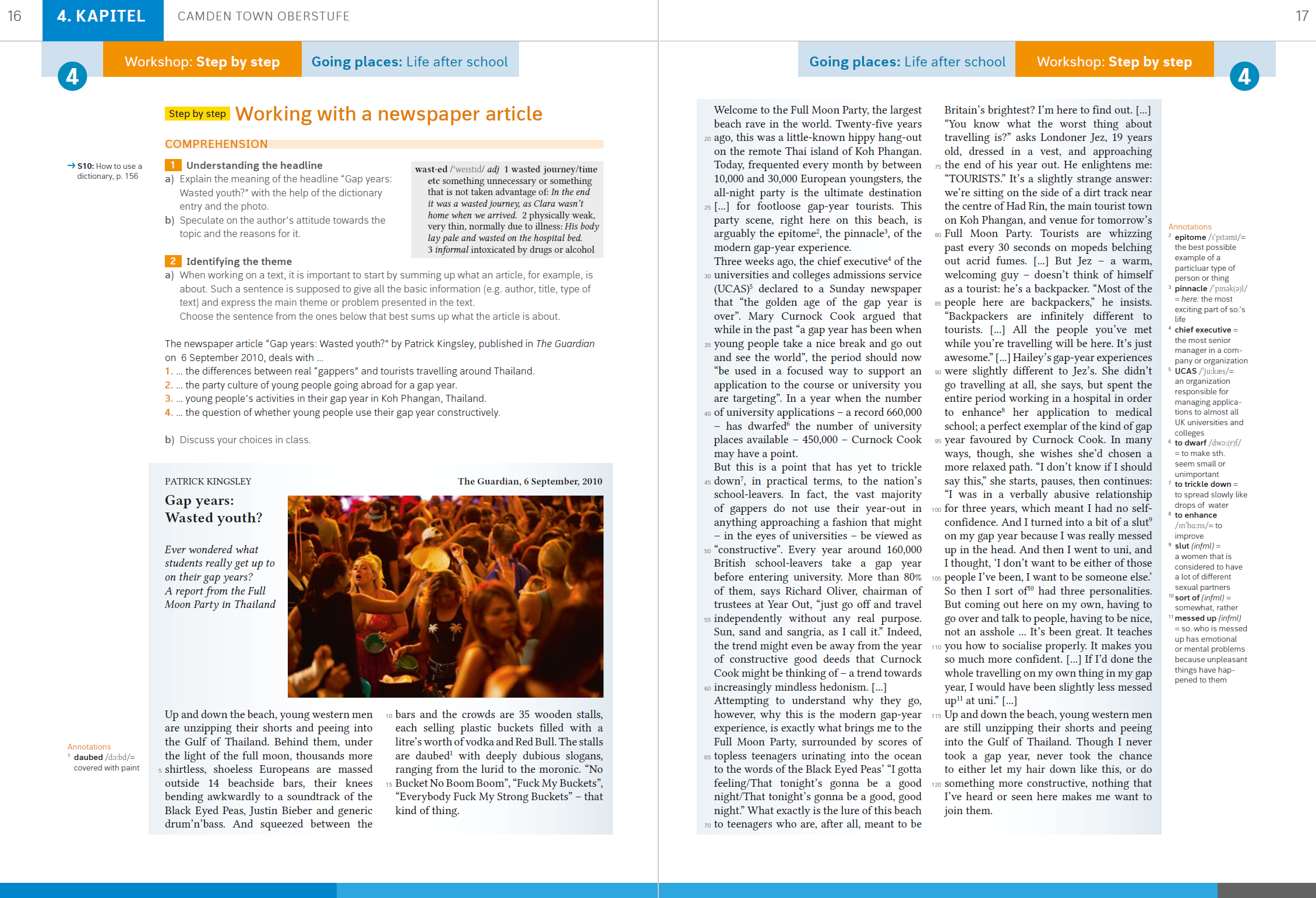 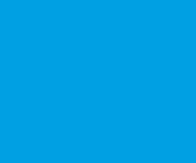 Workshop
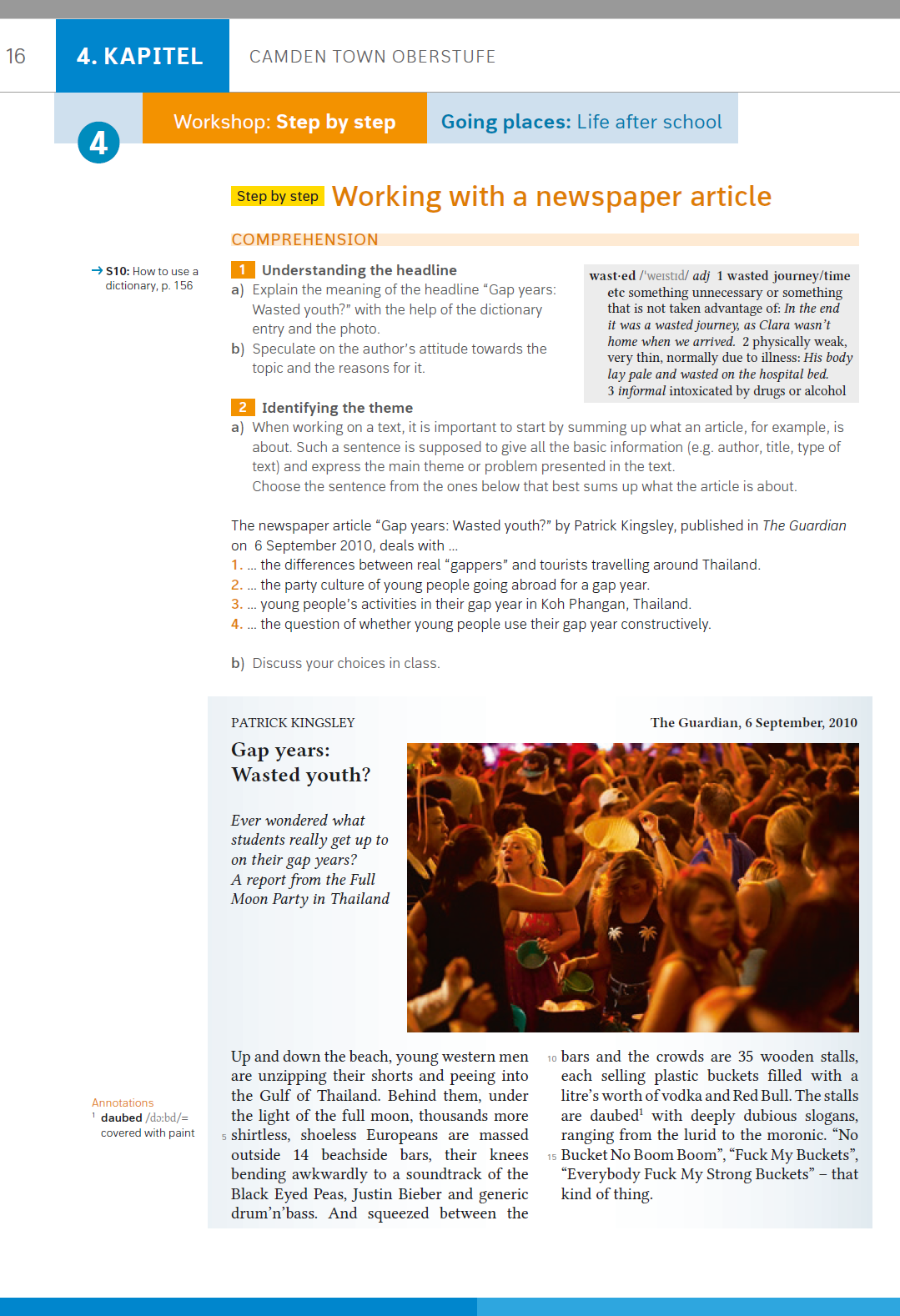 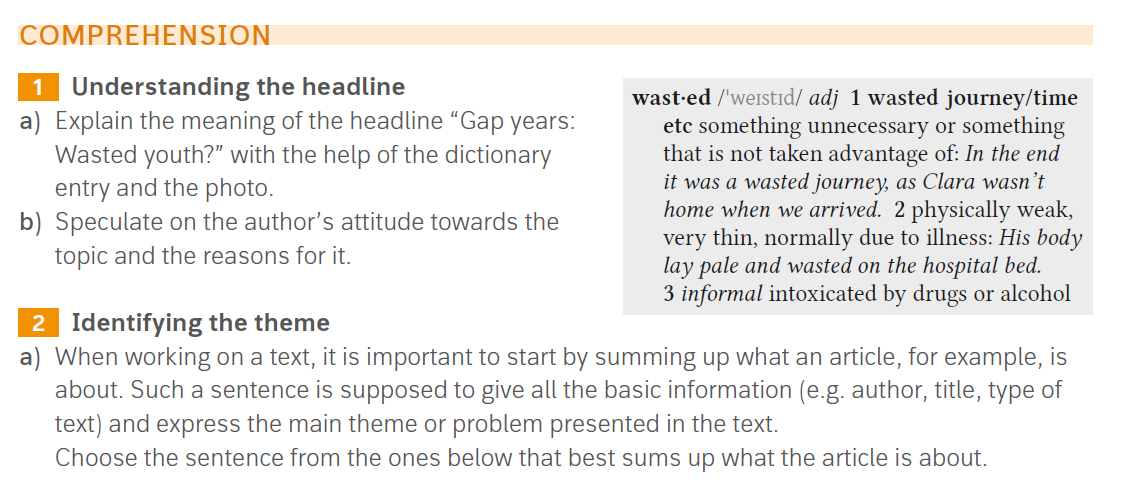 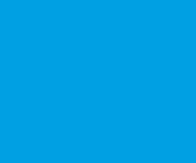 Workshop
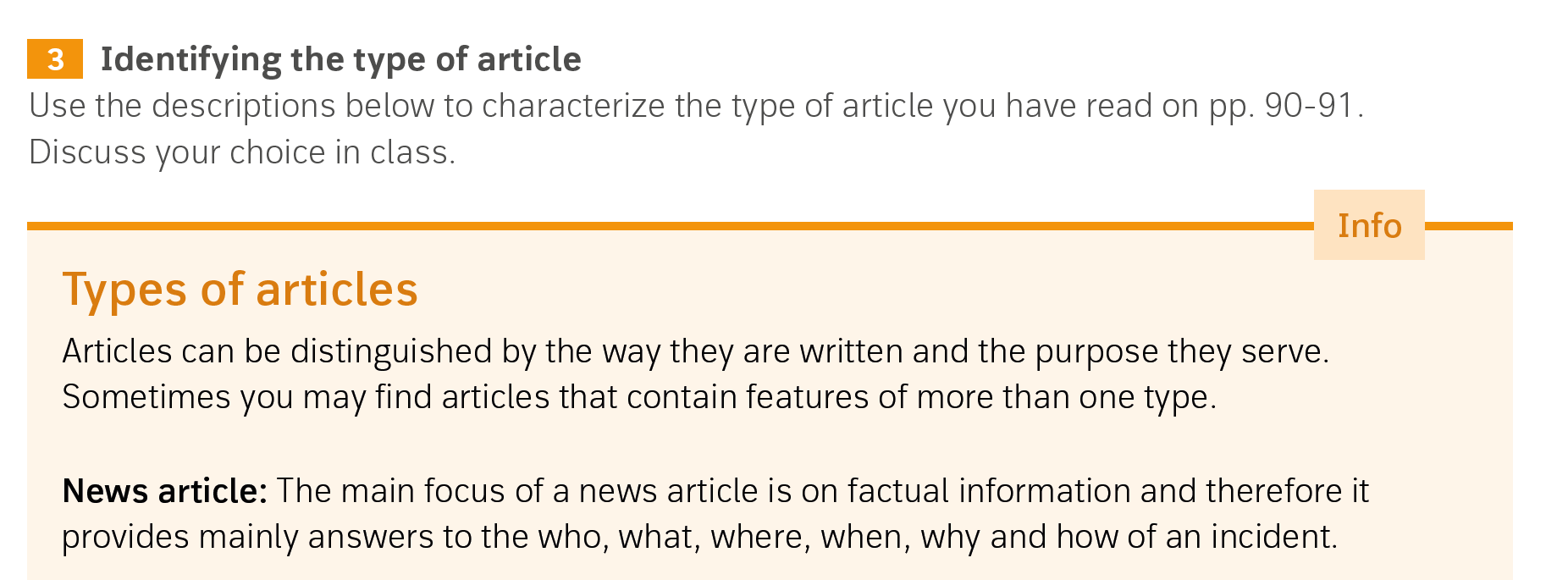 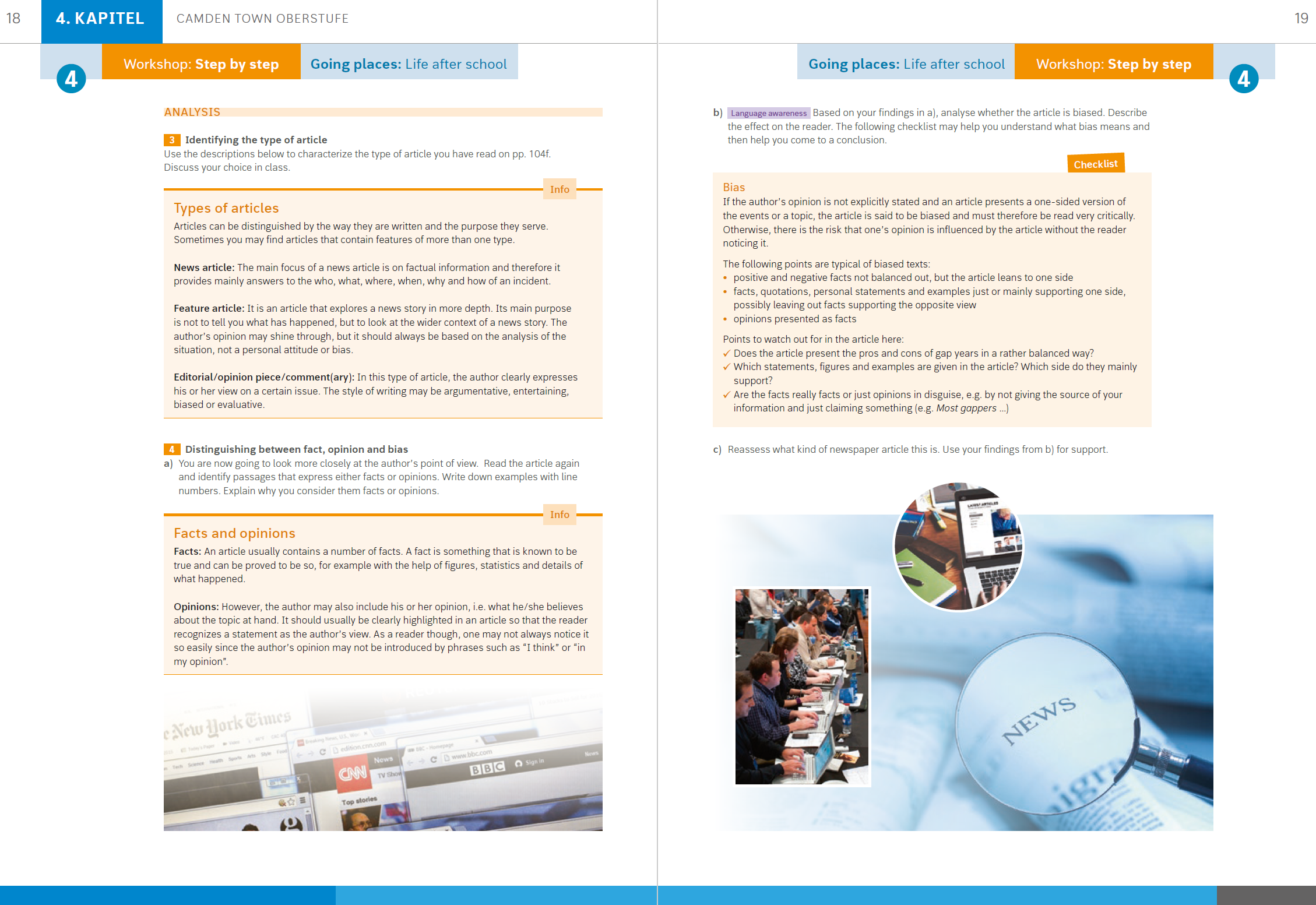 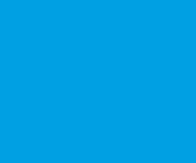 Workshop
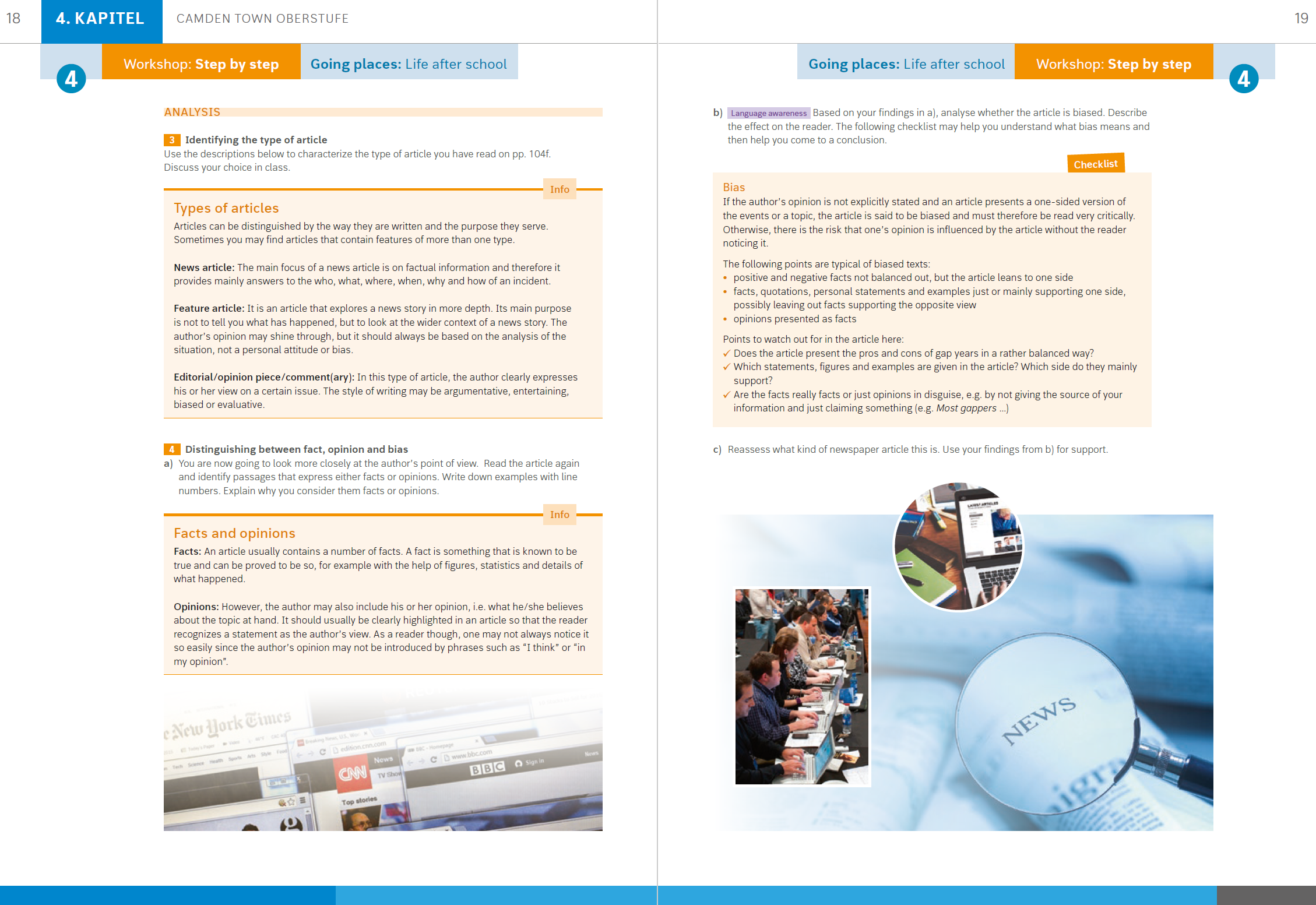 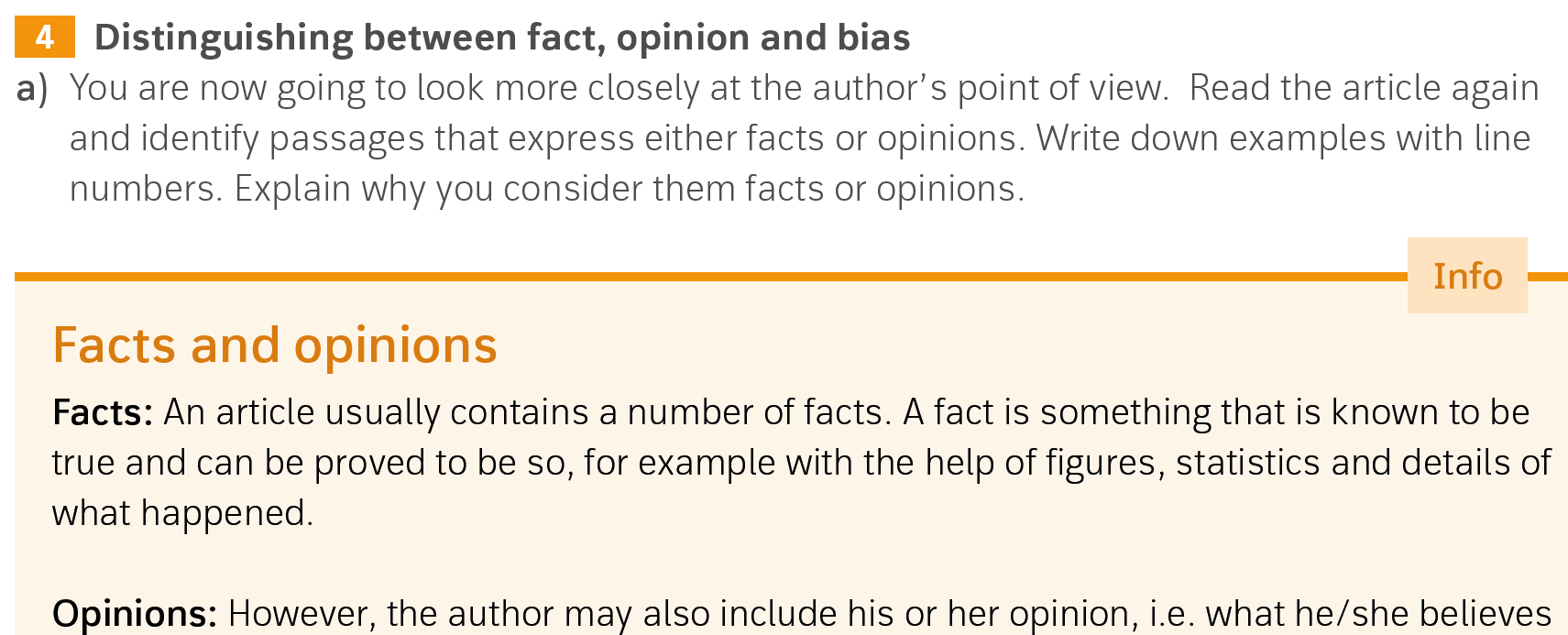 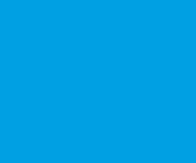 Workshop
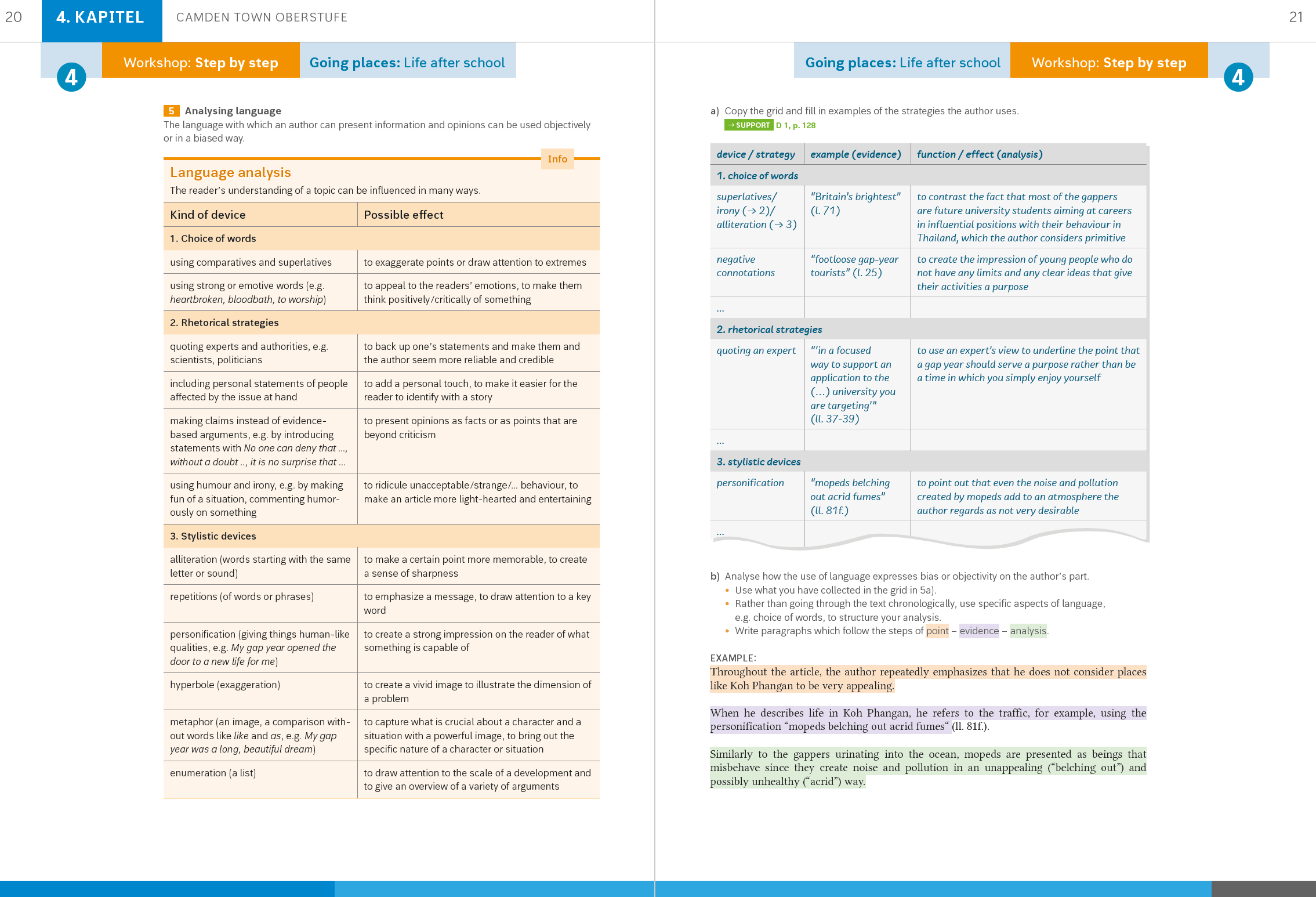 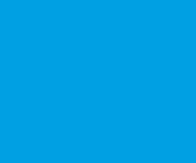 Workshop
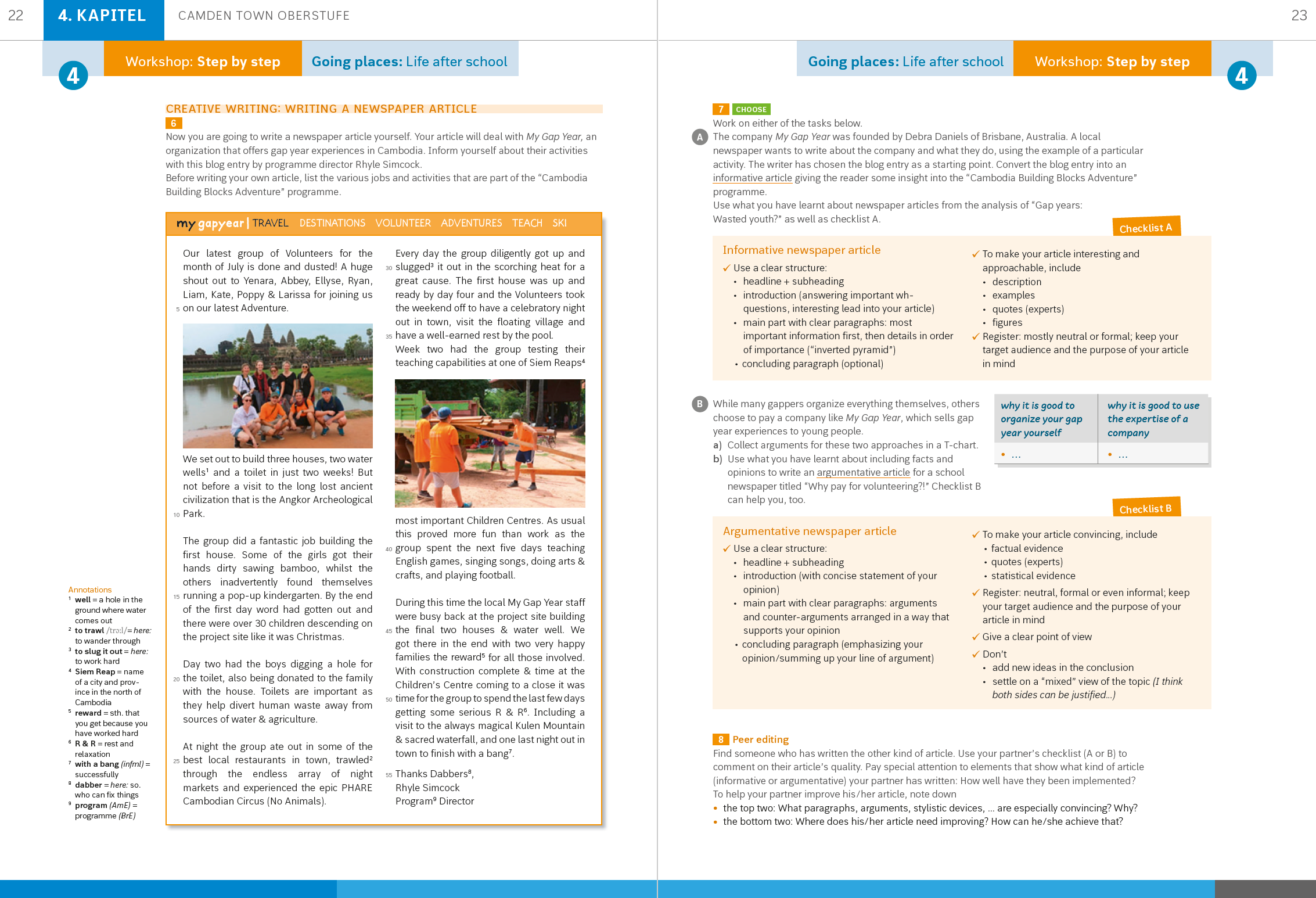 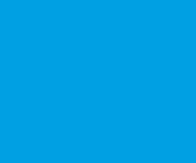 Workshop
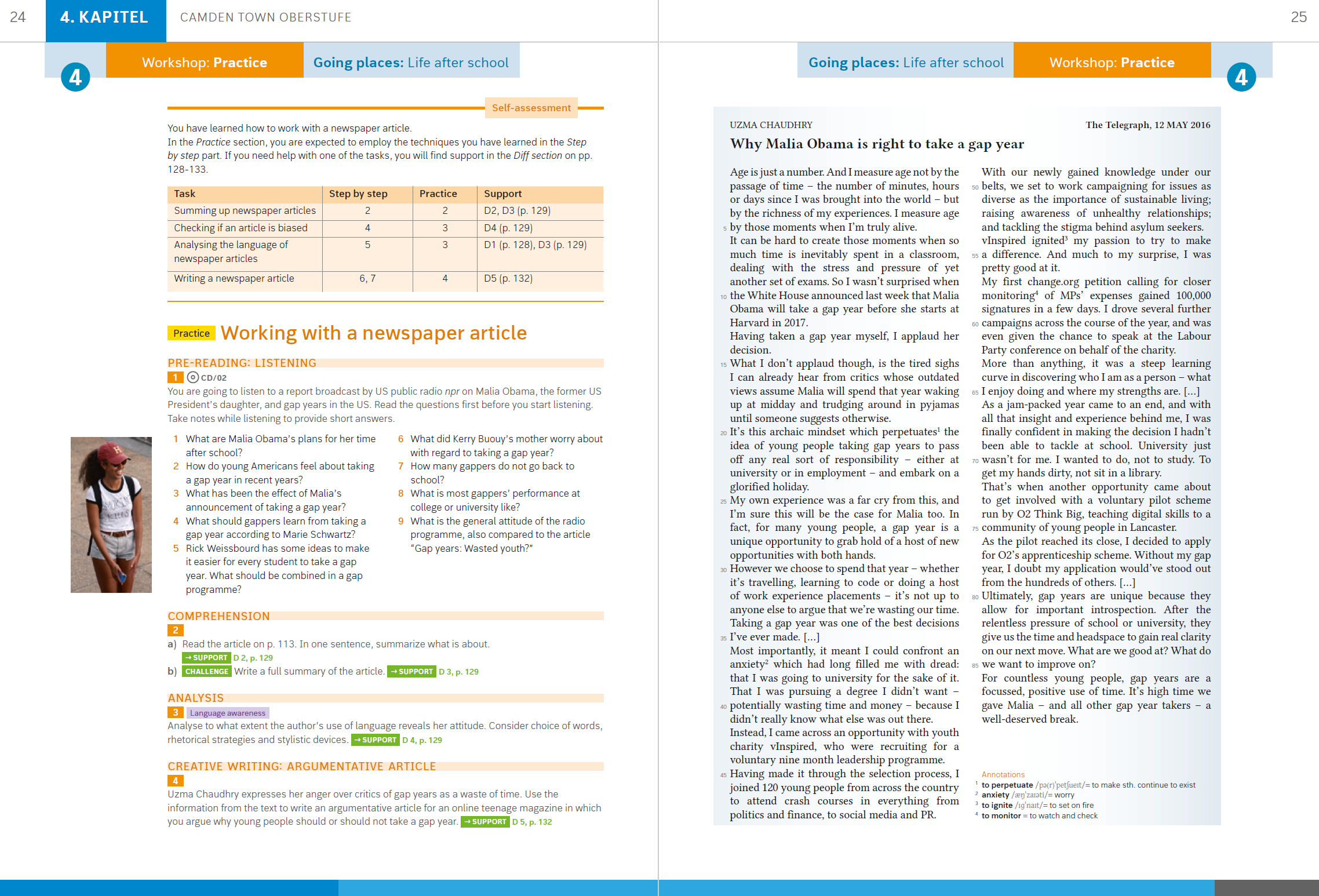 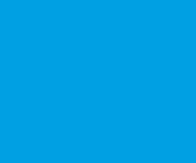 Texts
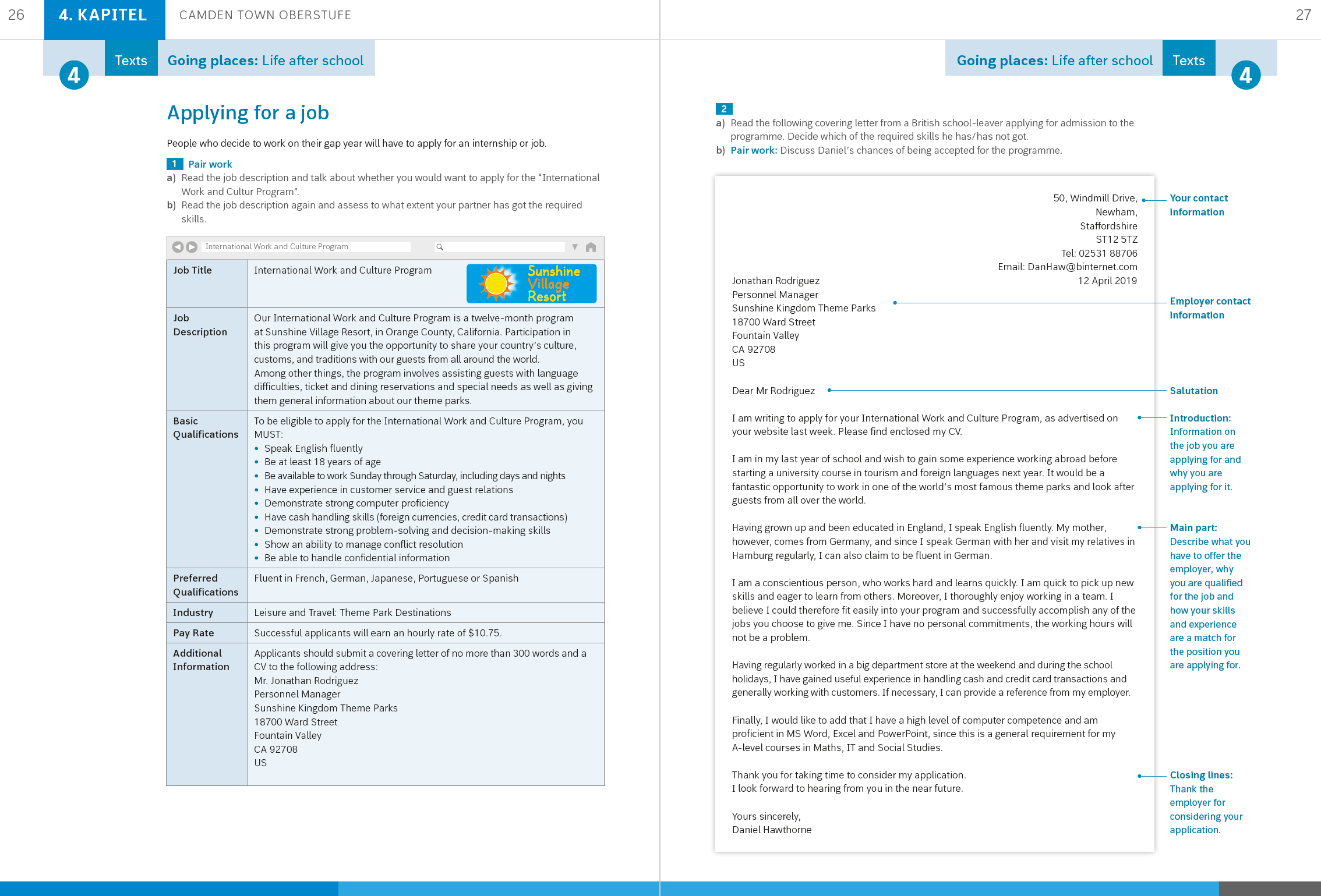 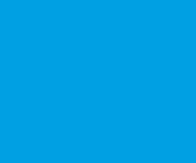 Texts
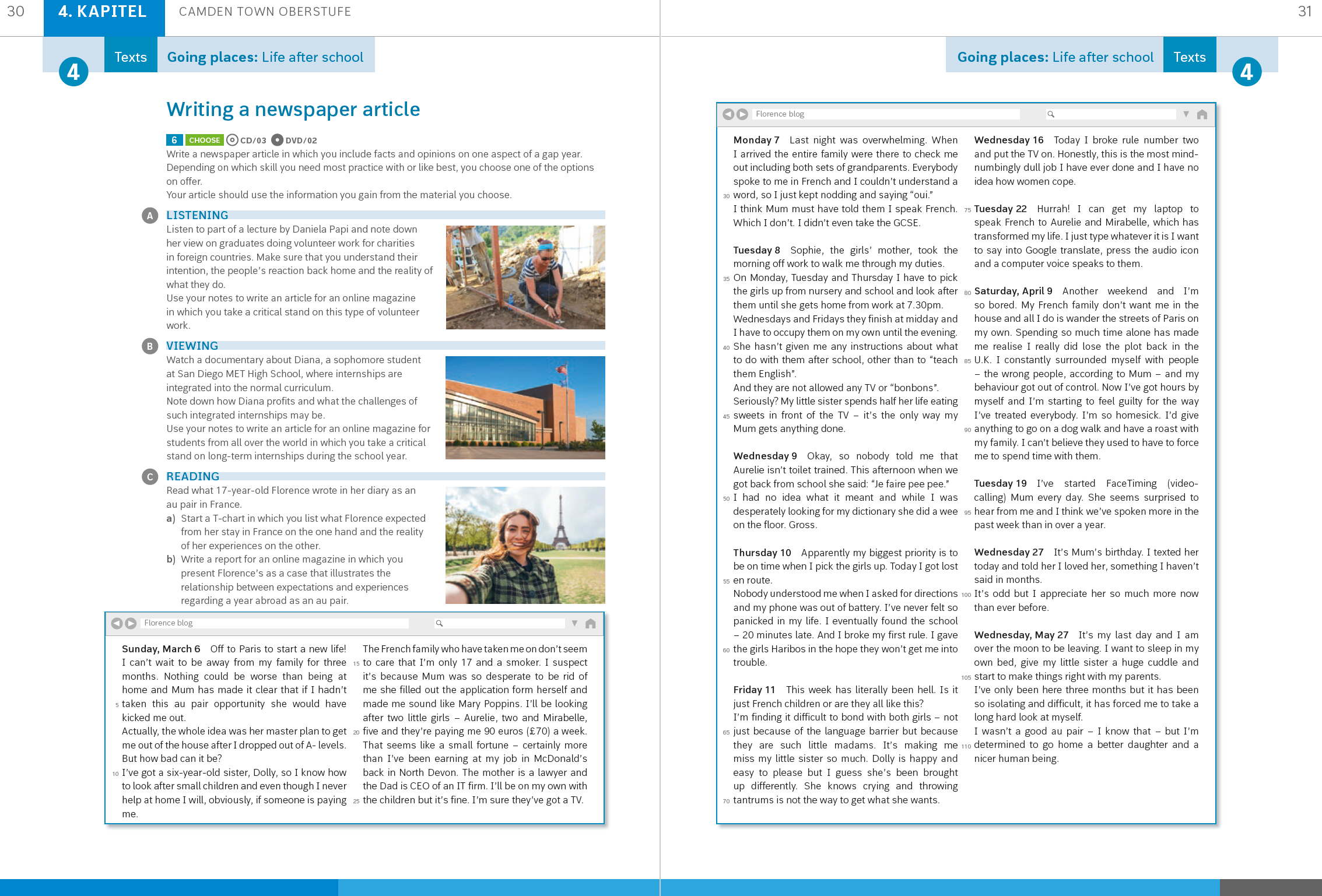 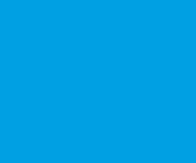 Skill Training
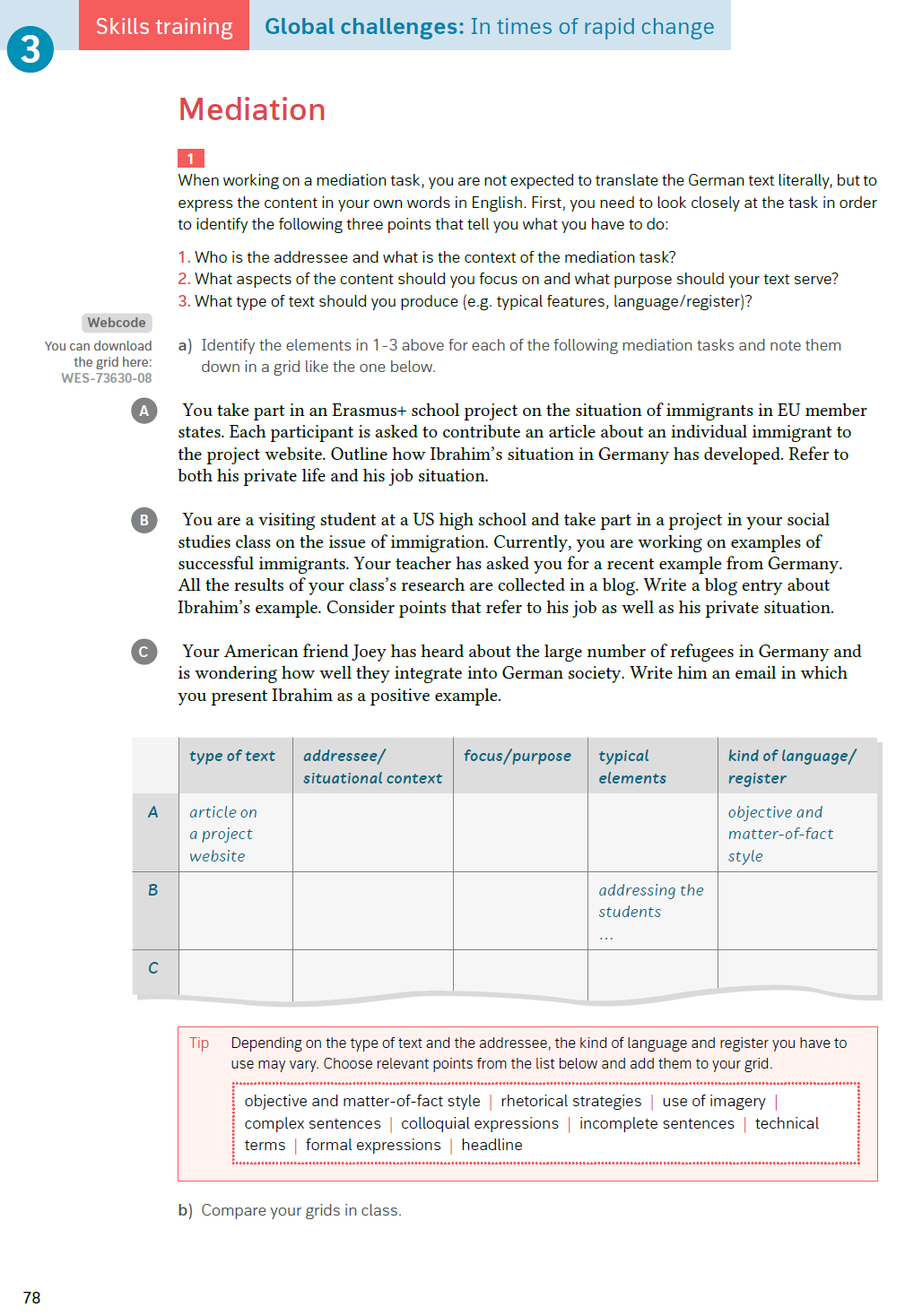 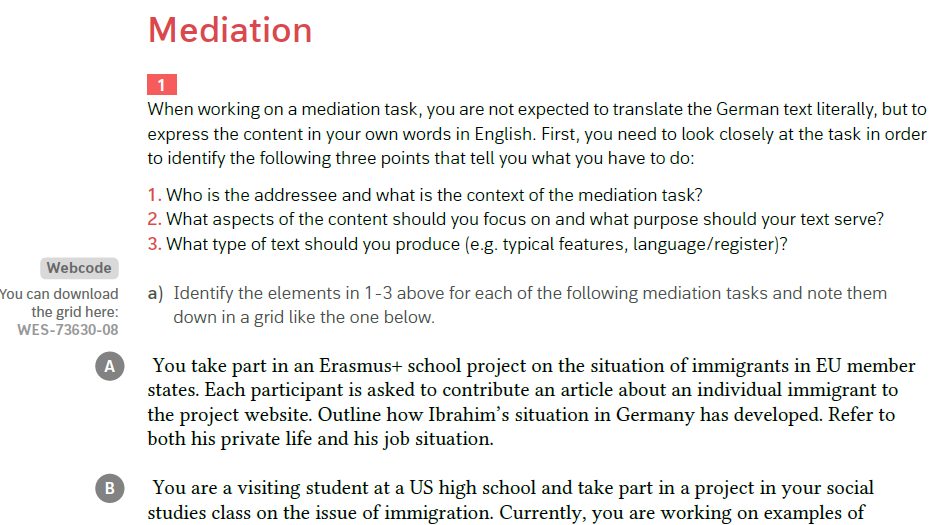 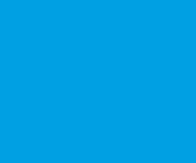 Skill Training
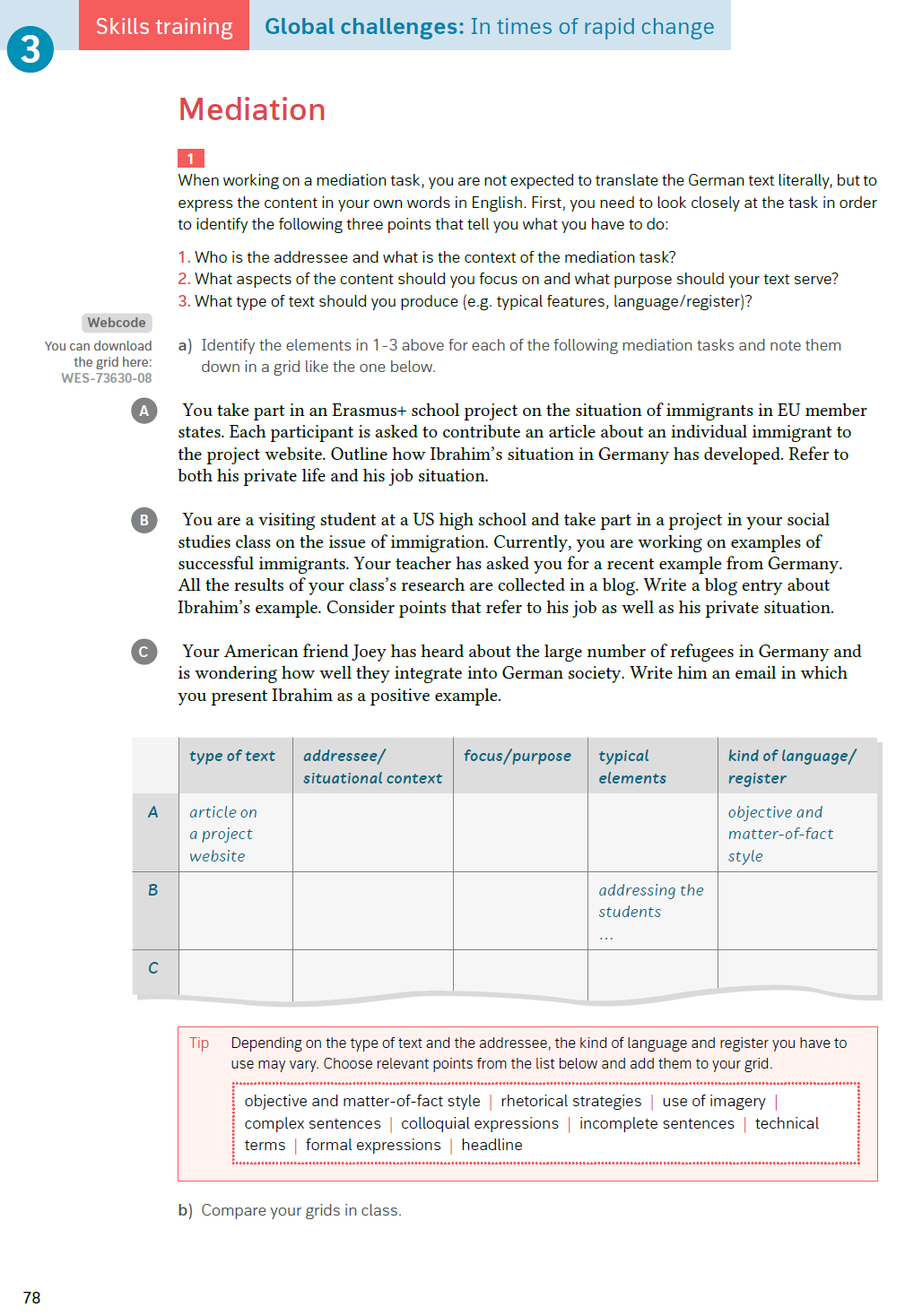 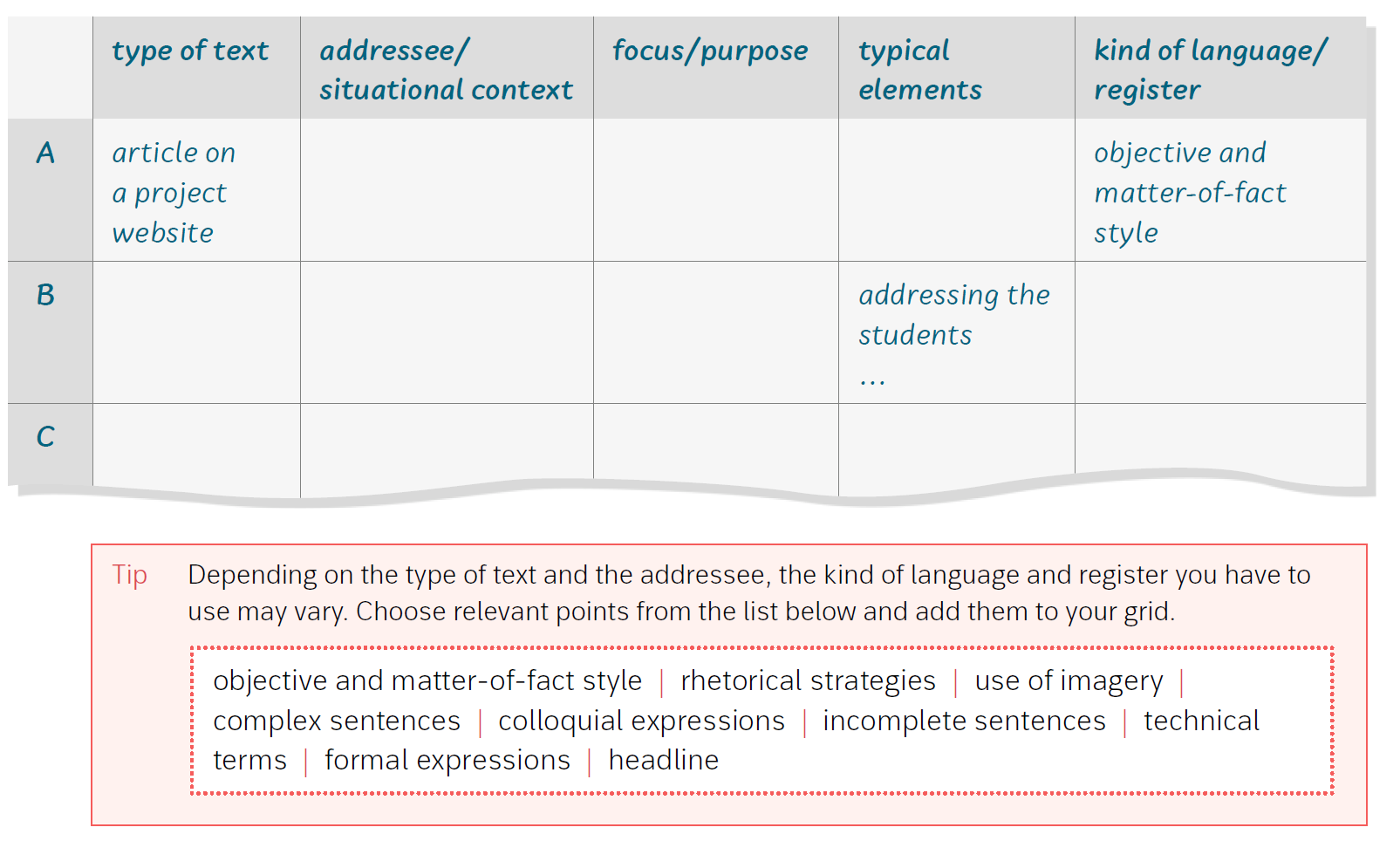 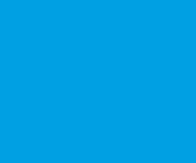 Skill Training
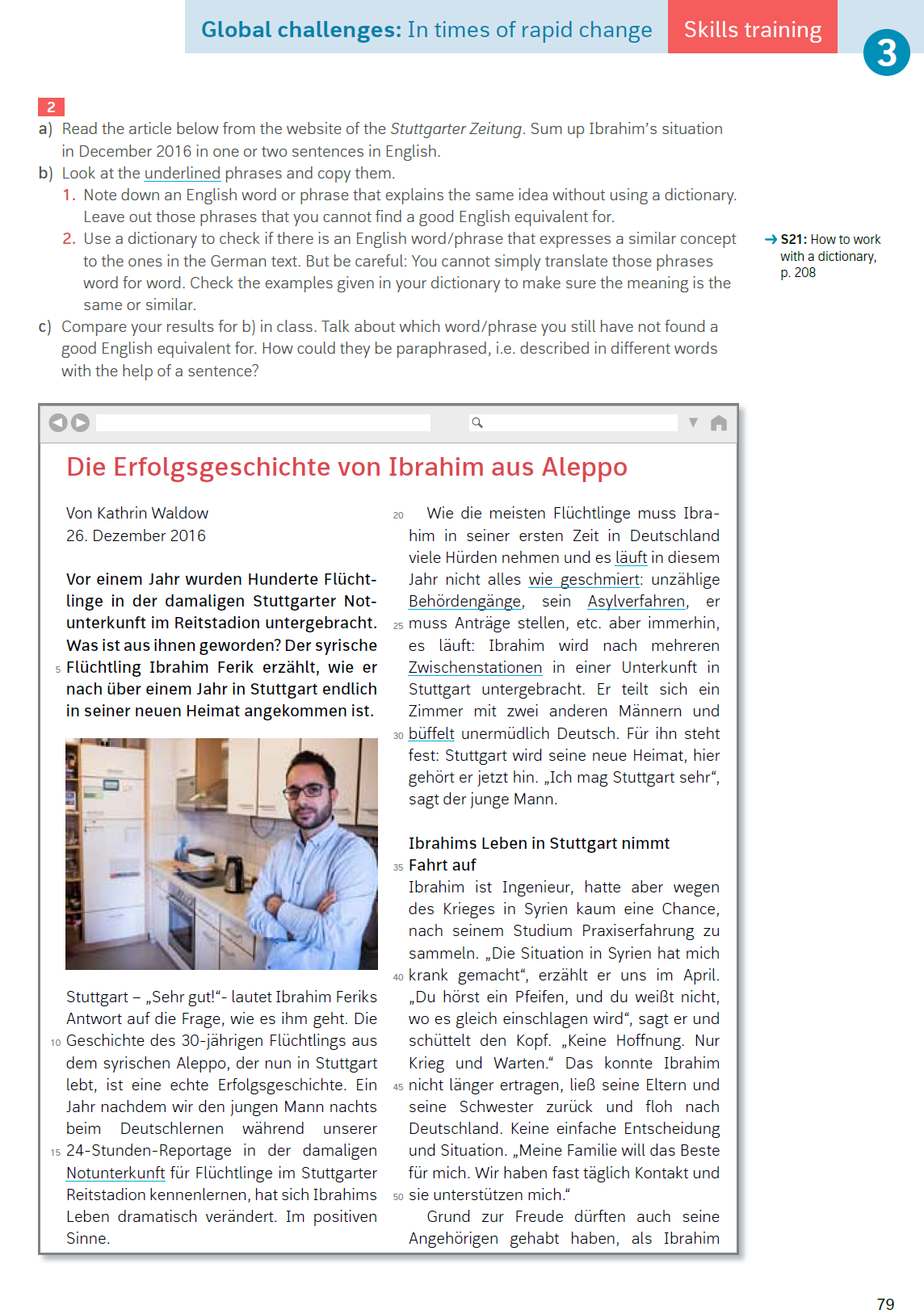 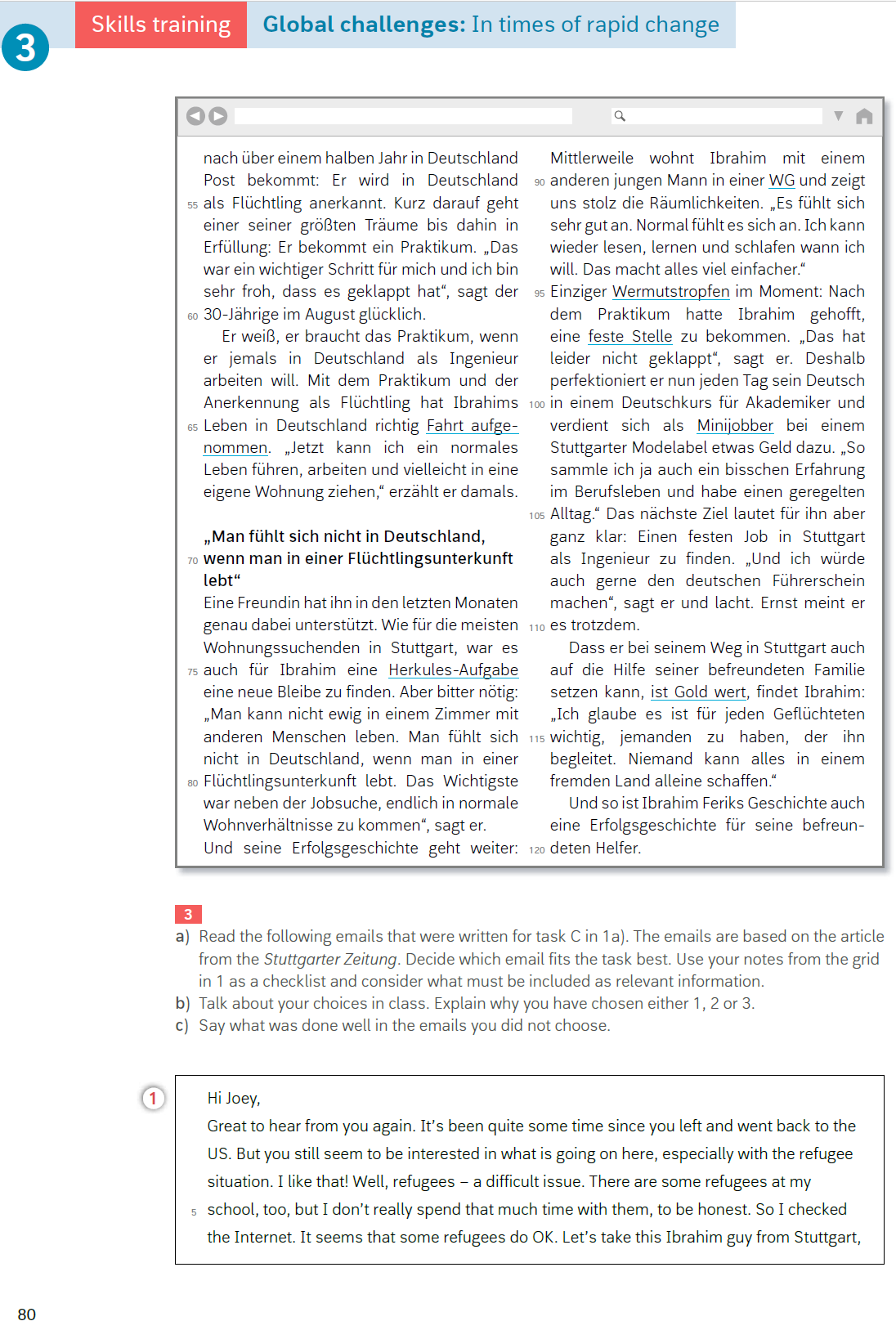 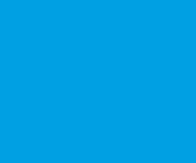 Skill Training
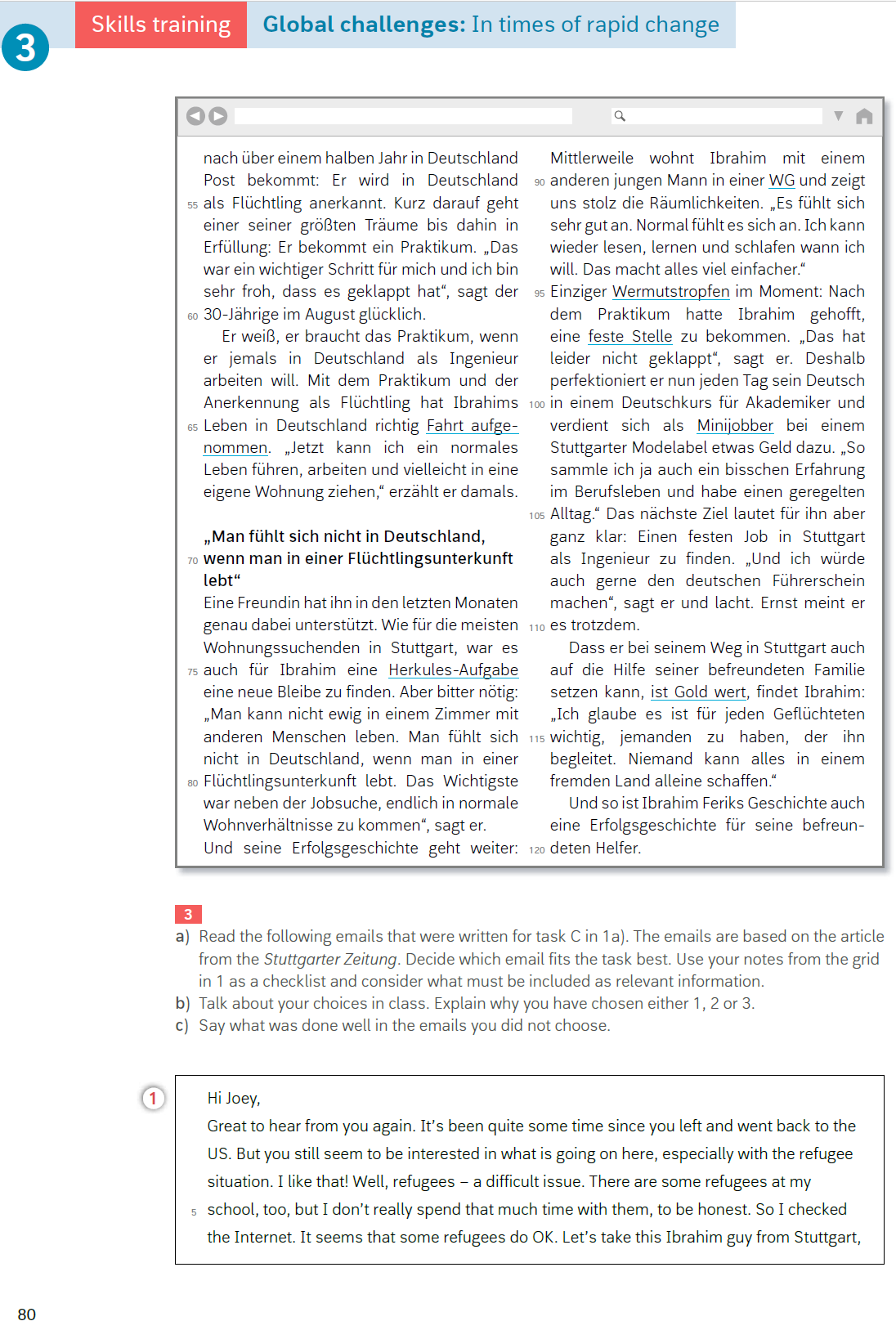 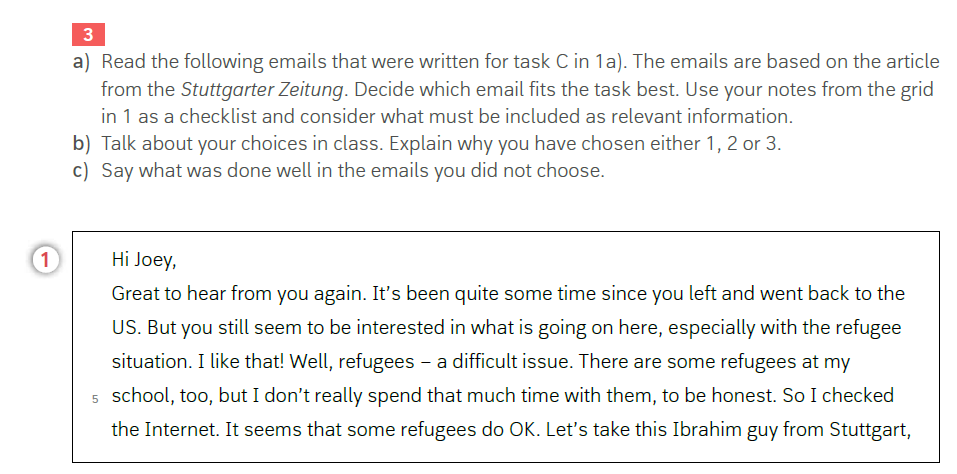 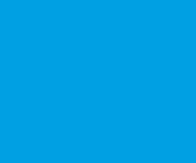 Skill Training
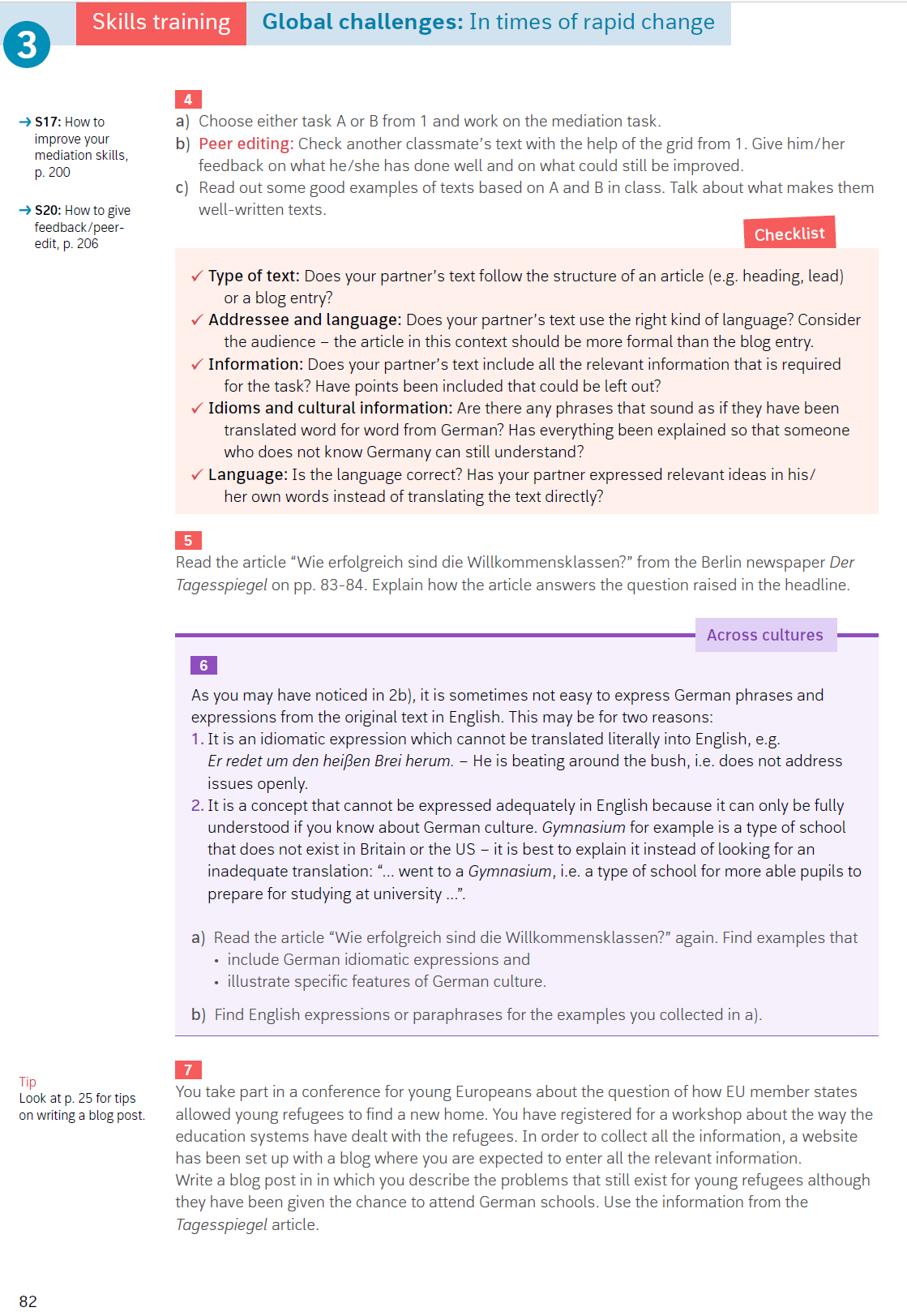 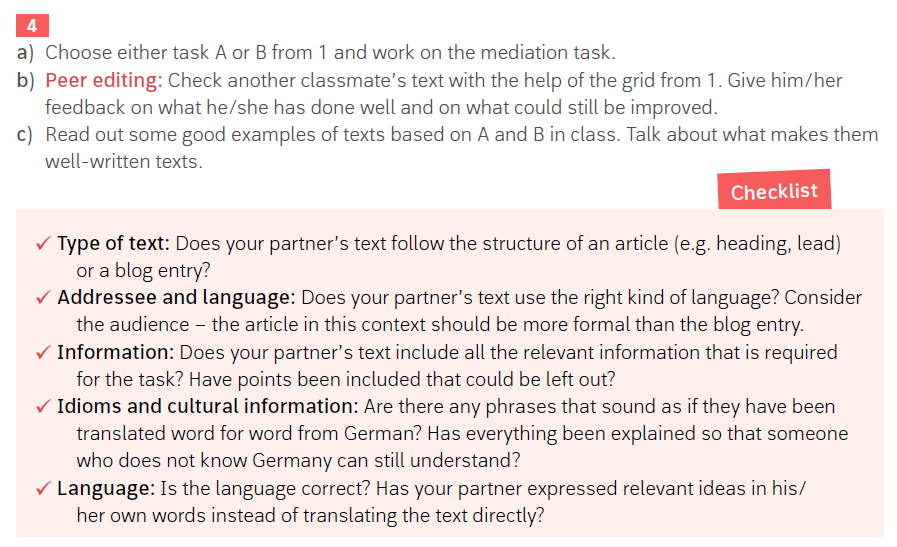 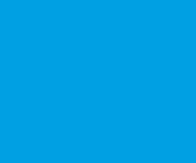 Skill Training
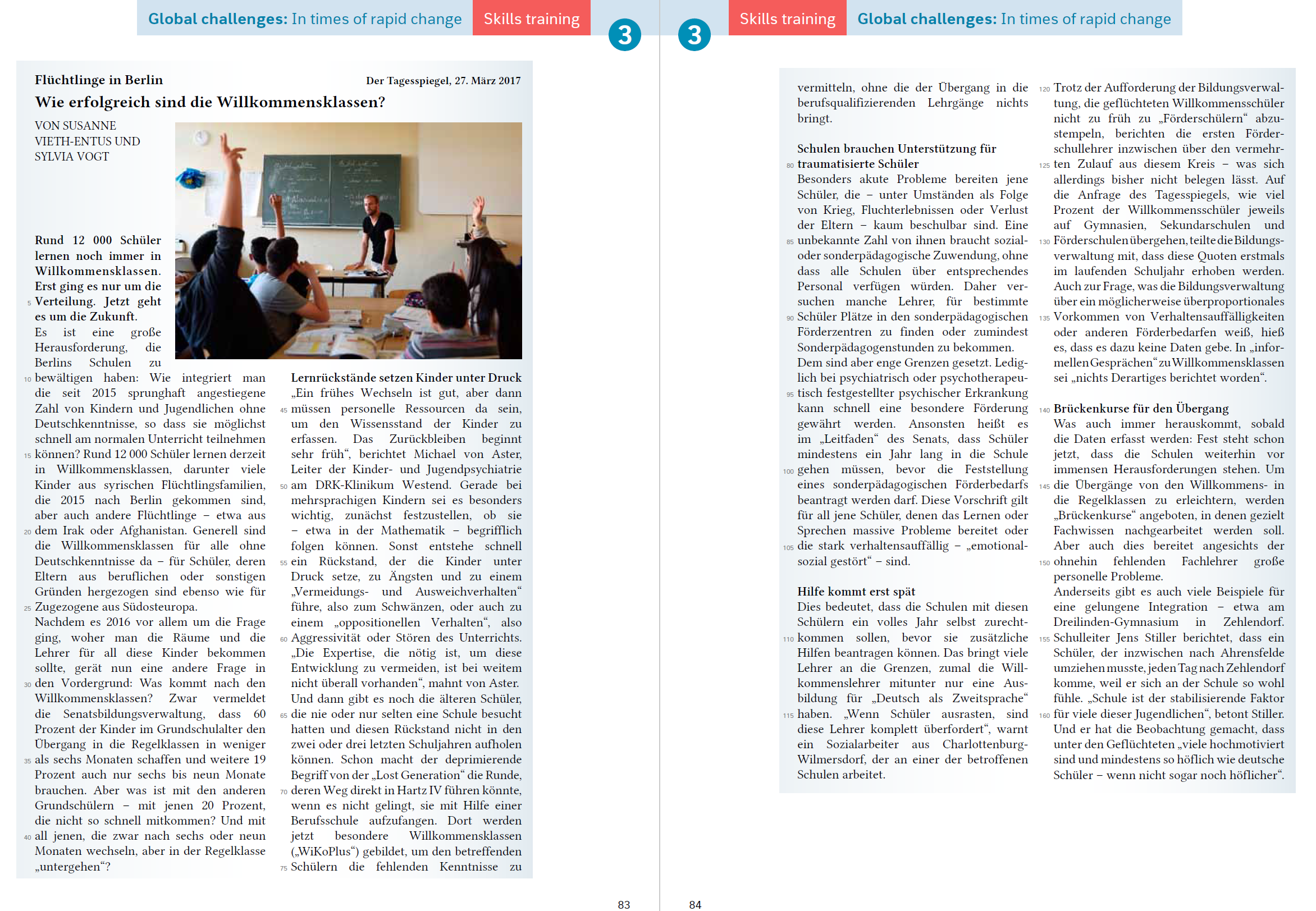 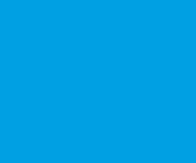 Theme tasks
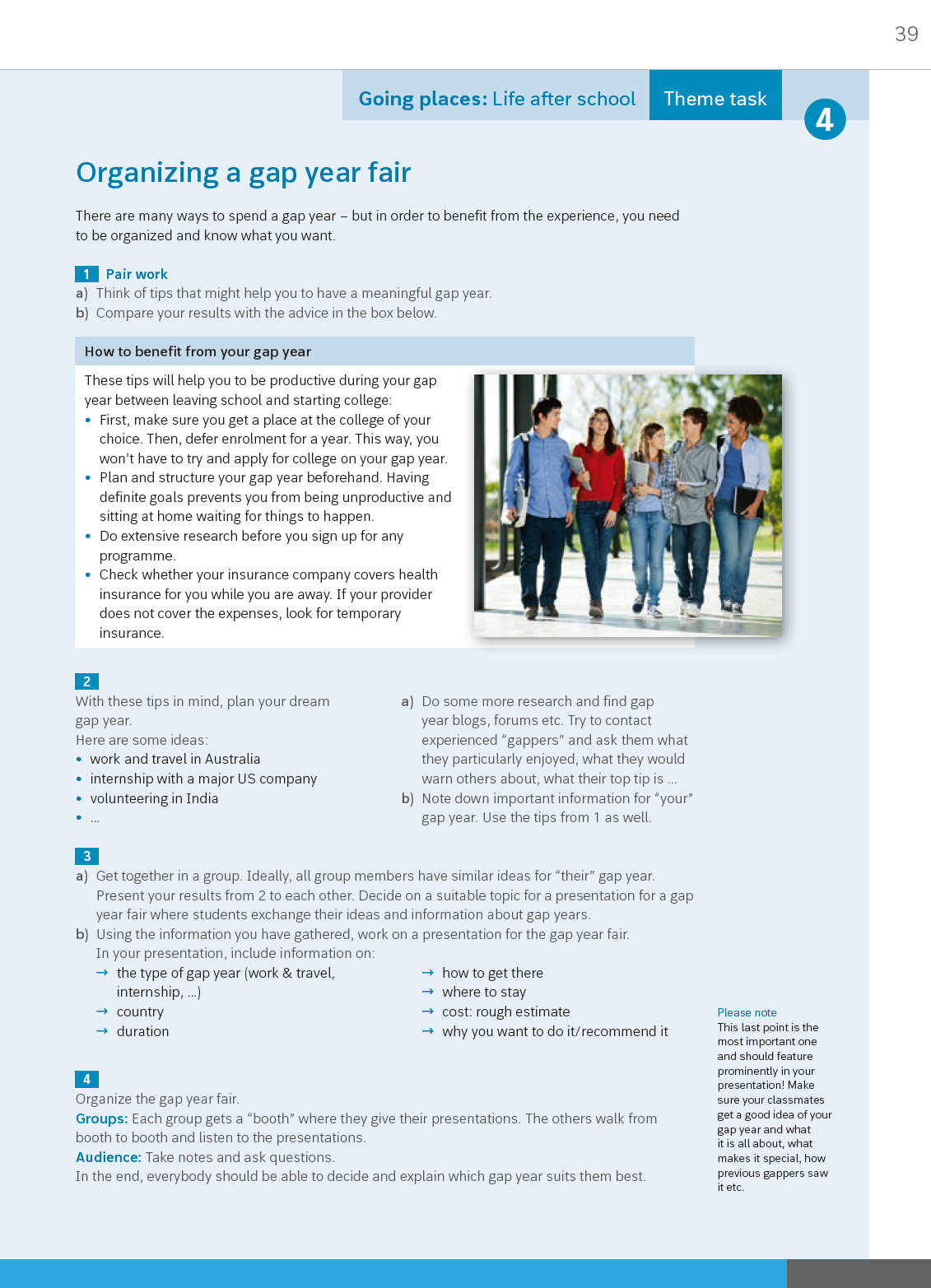 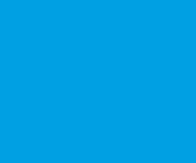 Diff section
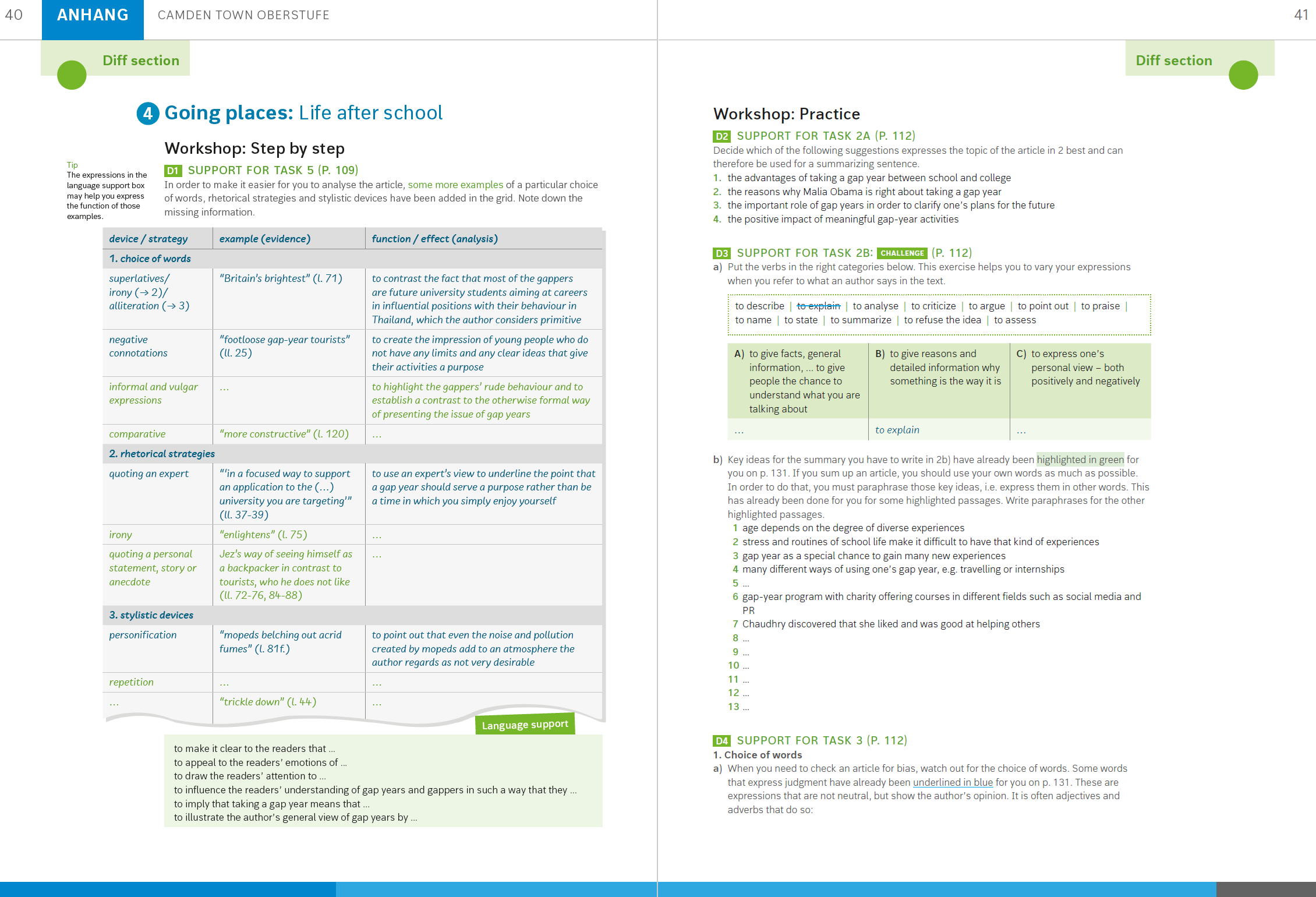 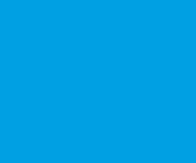 Diff section
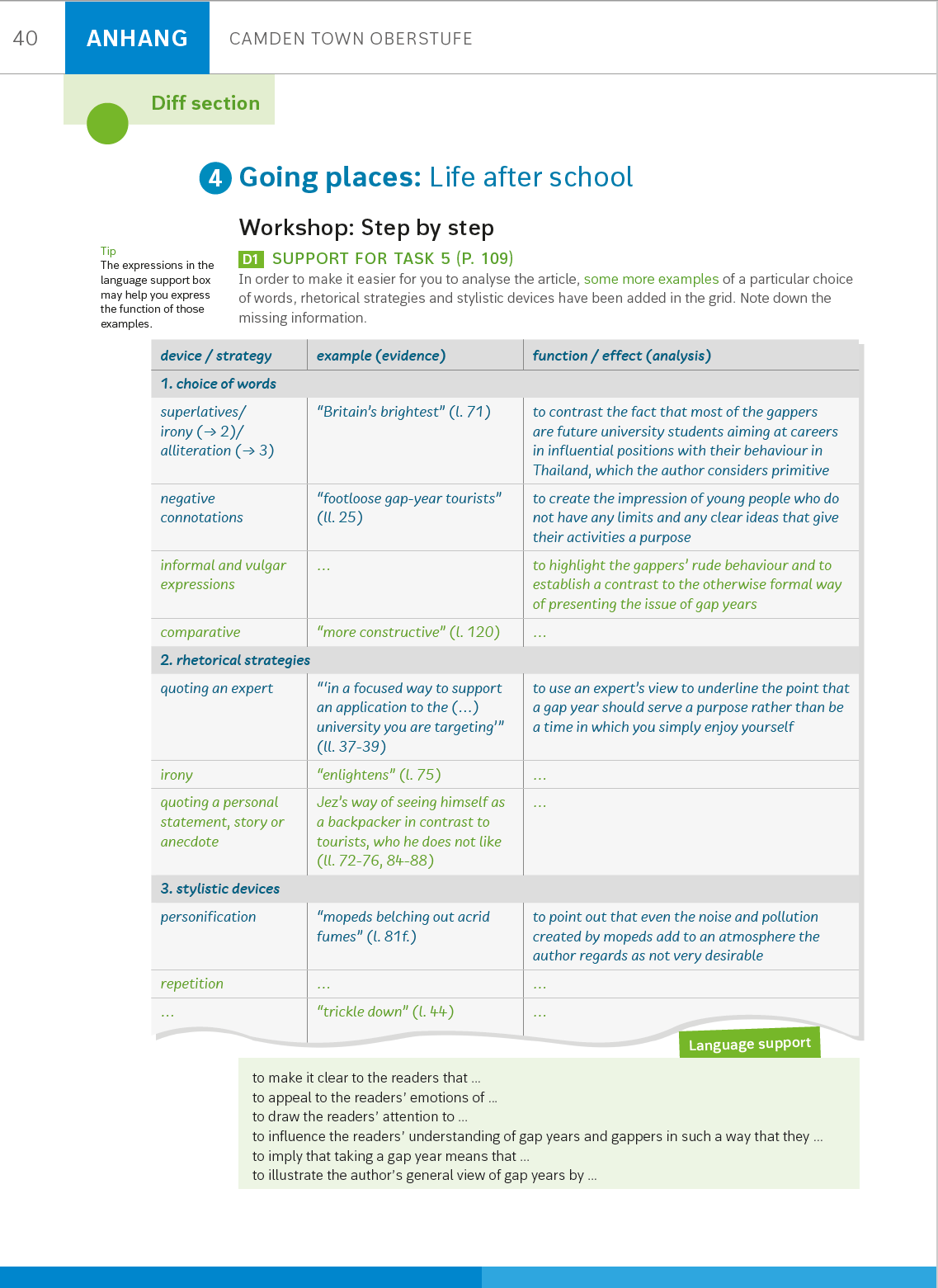 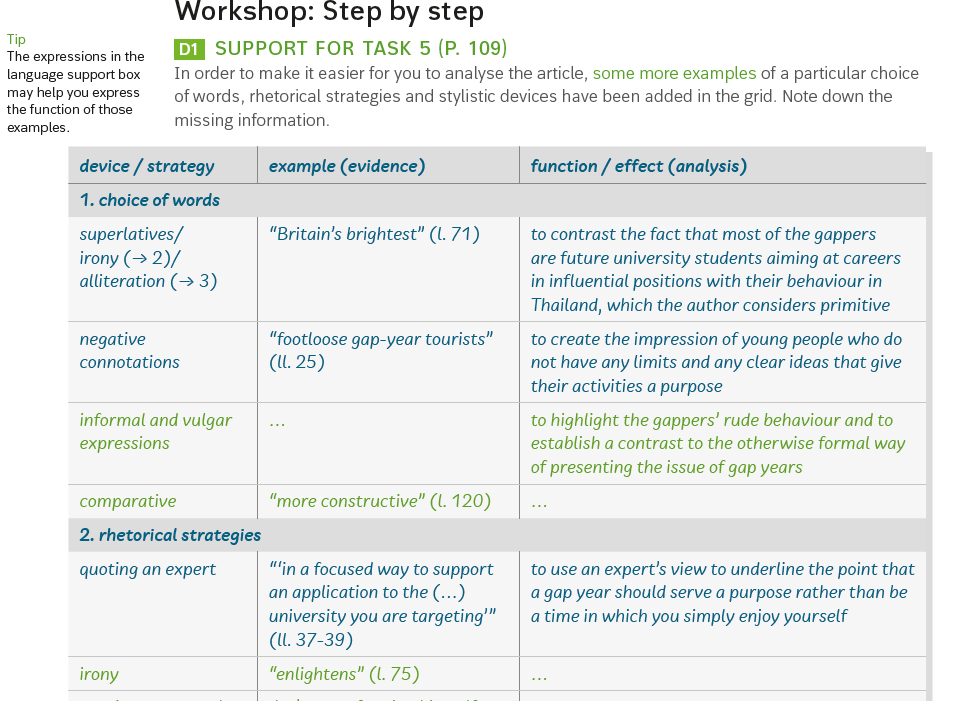 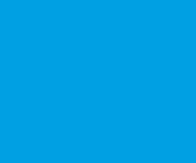 Diff section
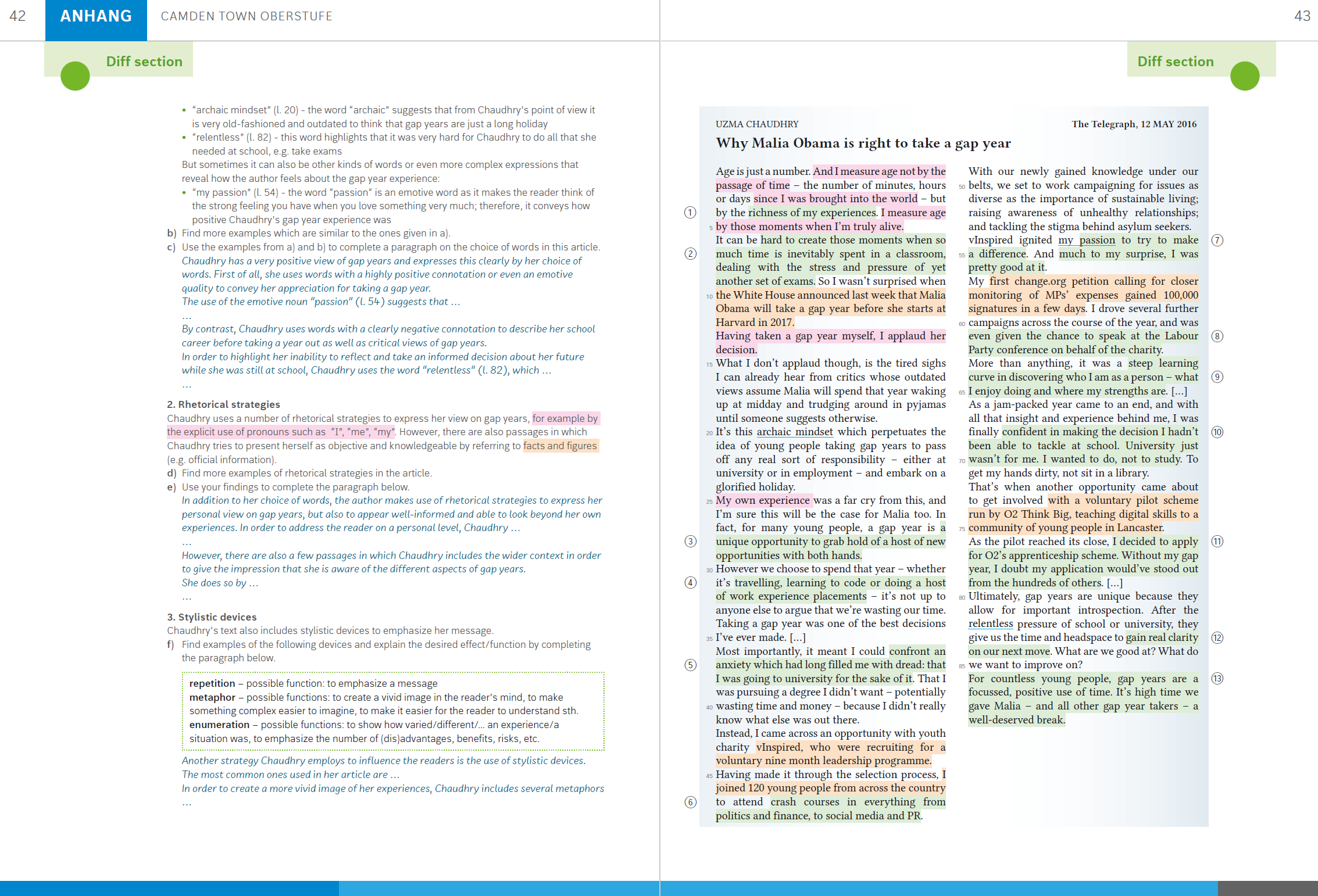 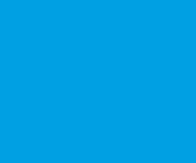 Grammar
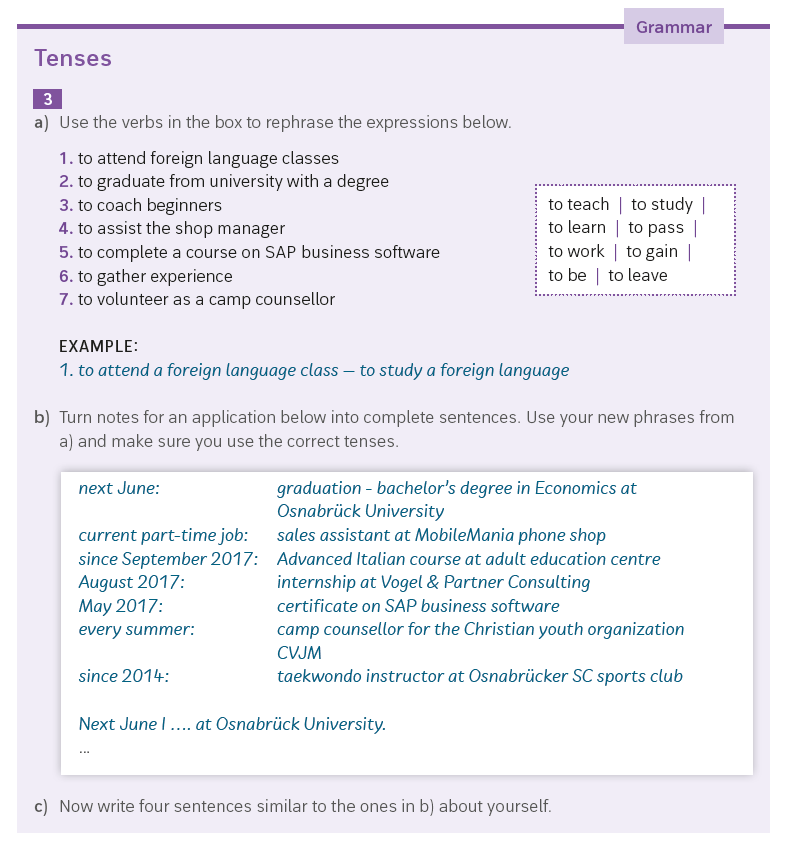 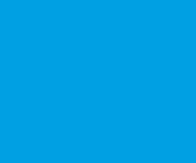 Interkulturelle Kompetenz
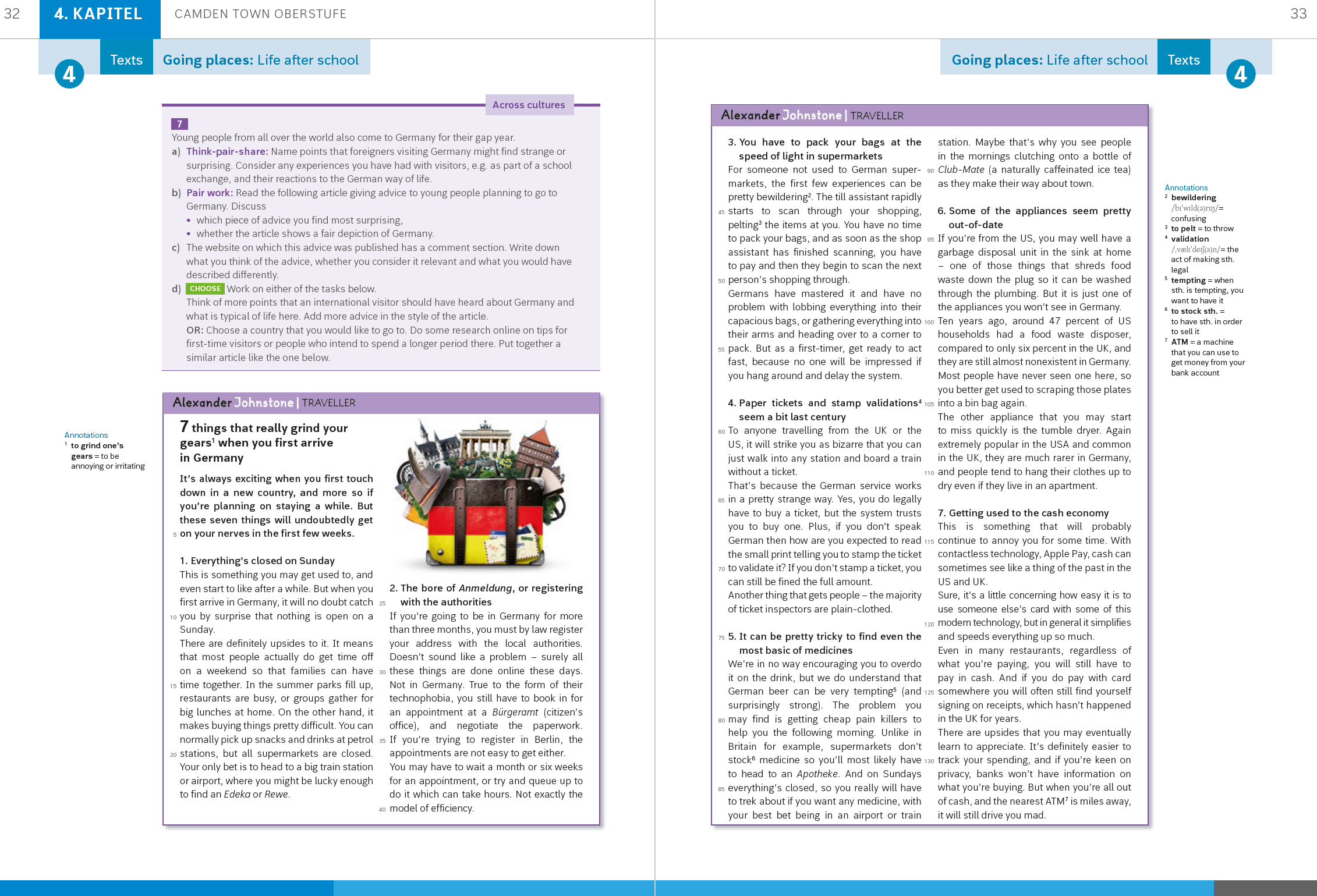 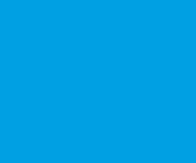 Book Clubbing
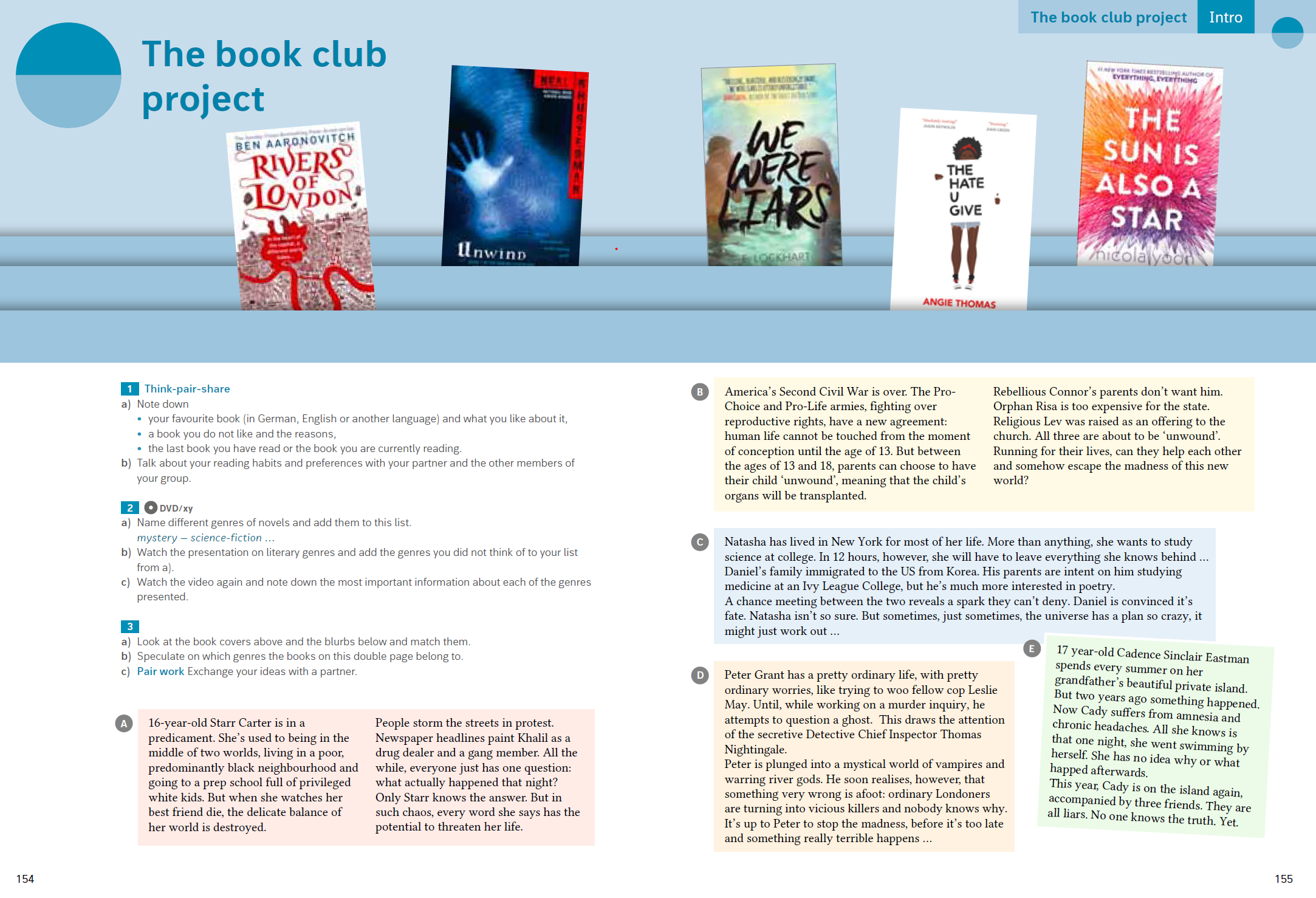 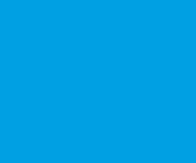 Book Clubbing
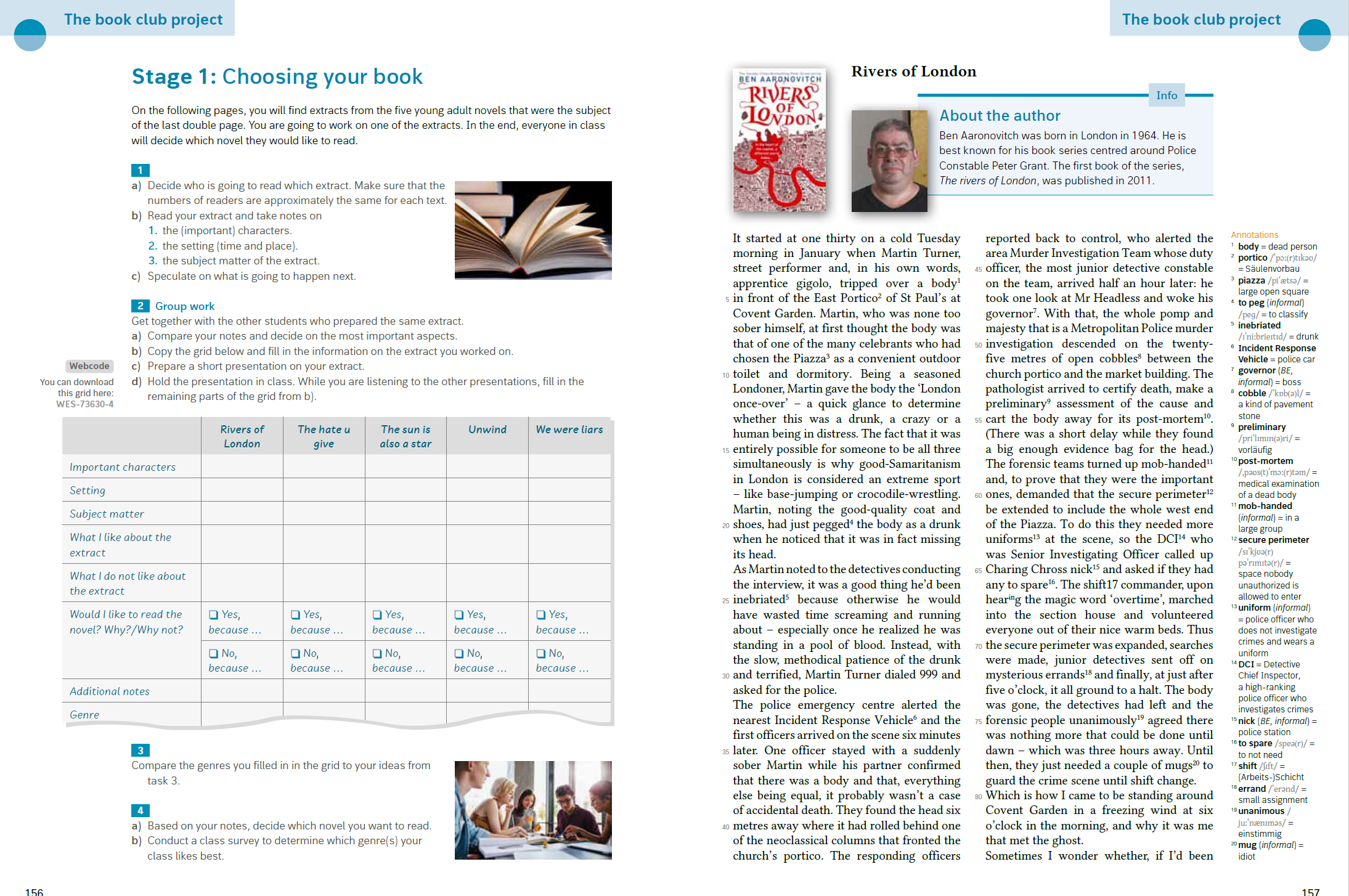 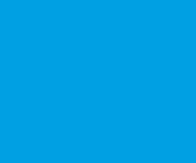 Book Clubbing
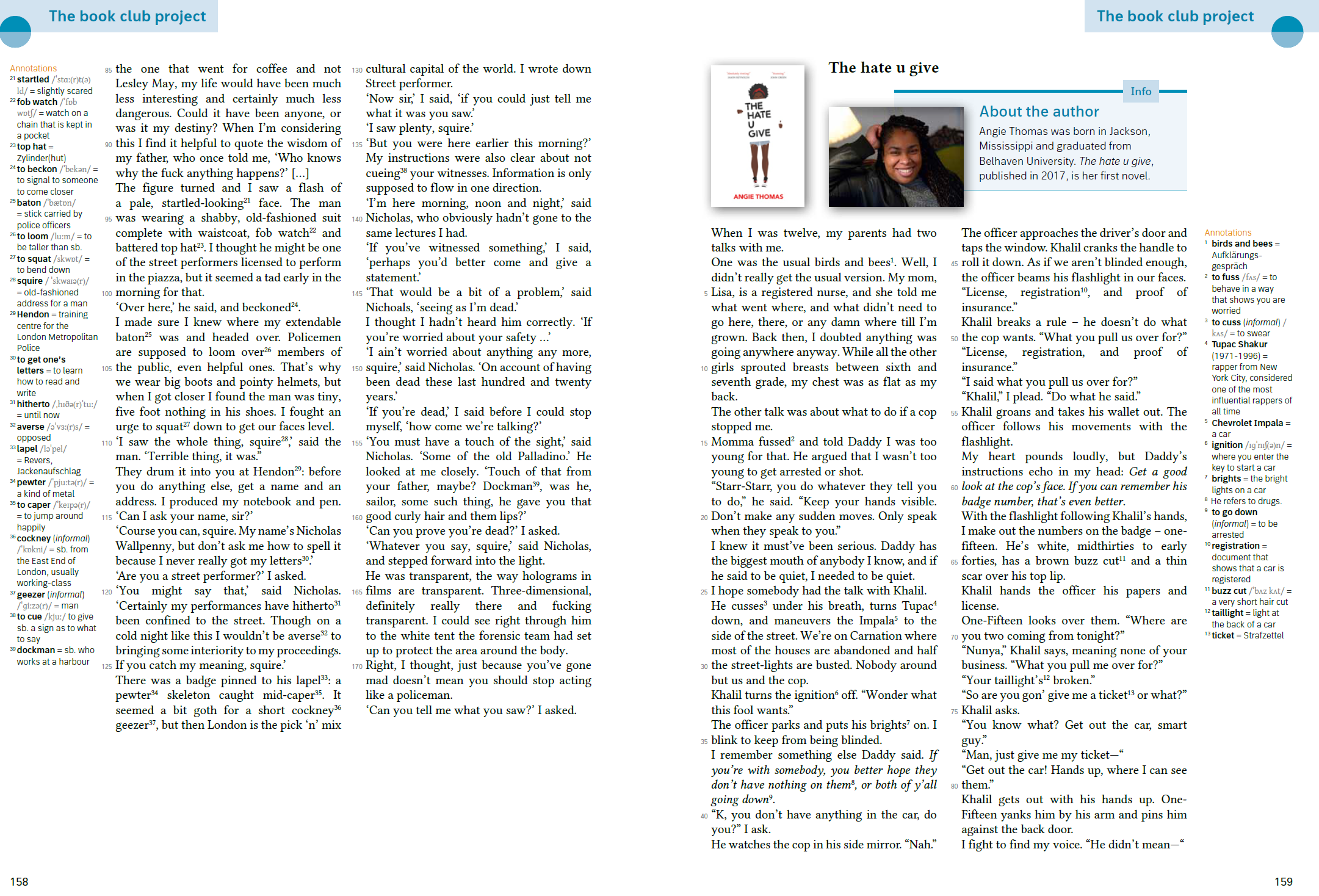 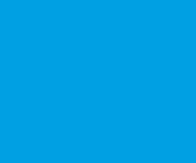 Book Clubbing
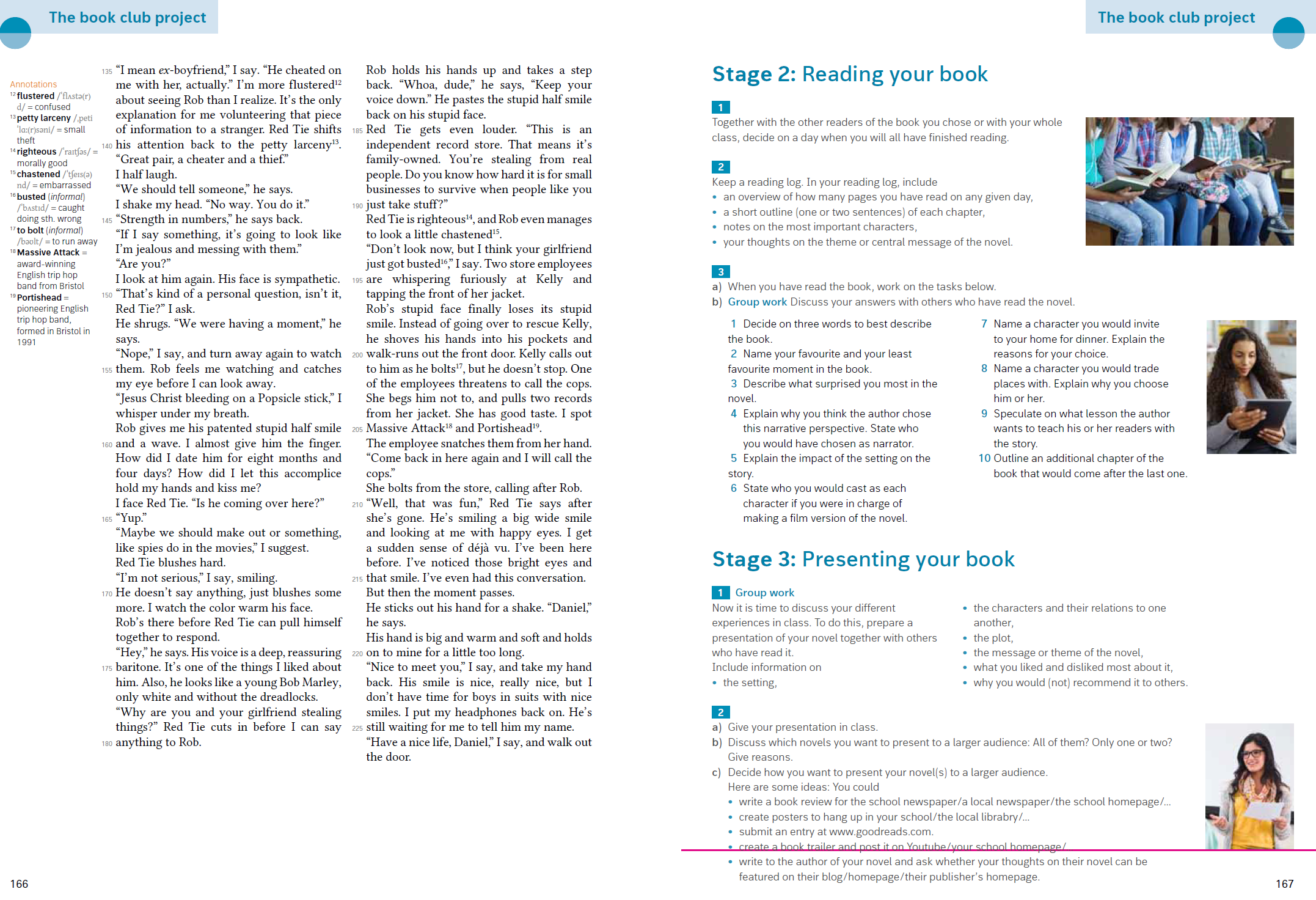 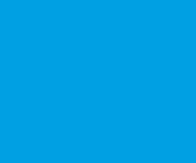 Vorbereitung auf das Englisch-Abitur - relevante Kompetenzen und Skills gezielt und intensiv aufbauen
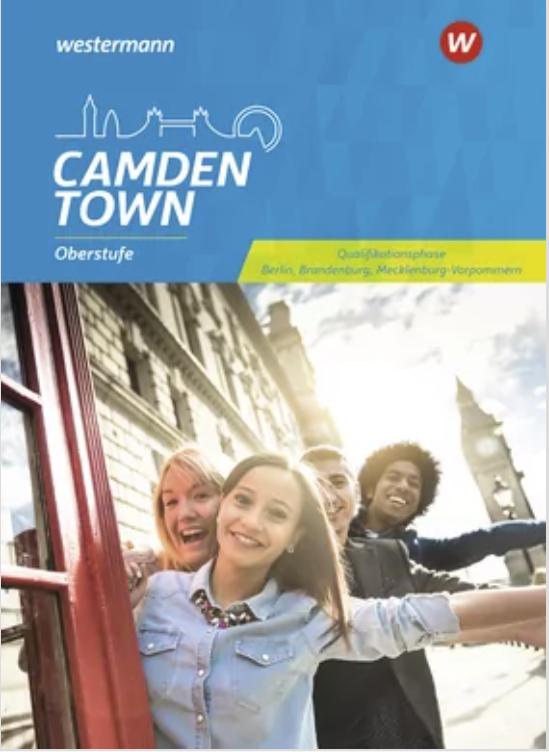 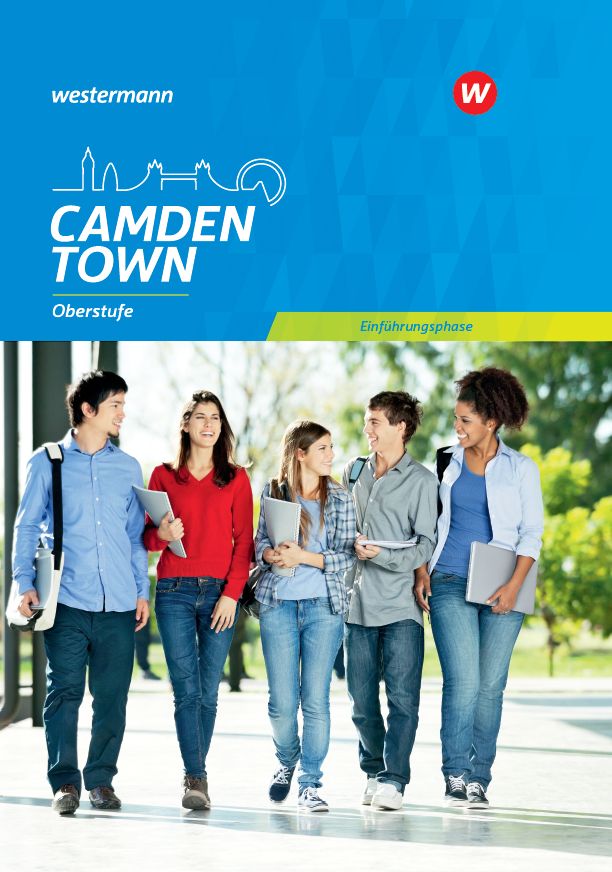 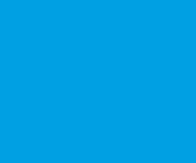 Intro
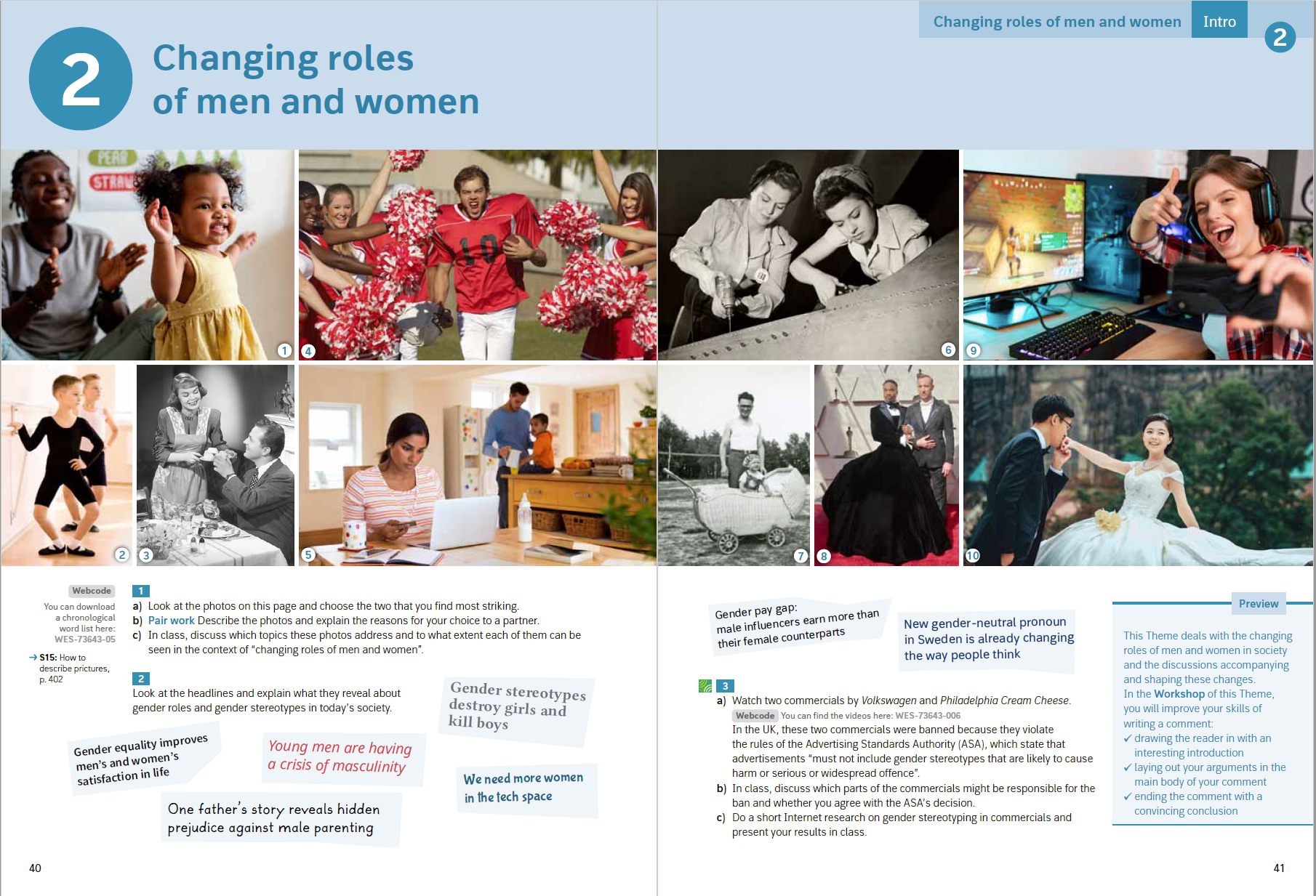 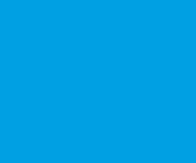 Wordpool
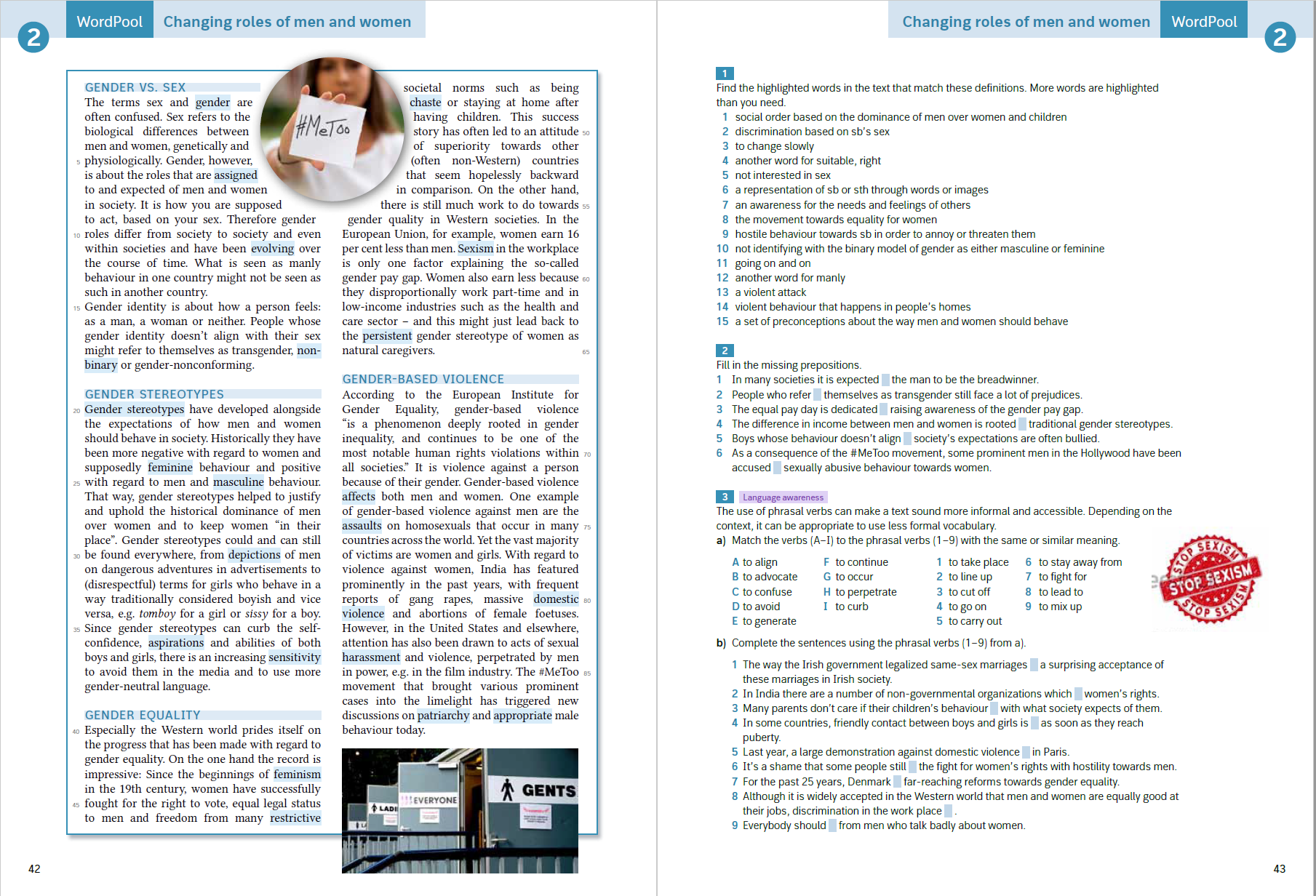 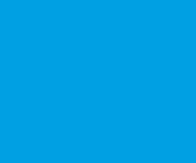 Workshop
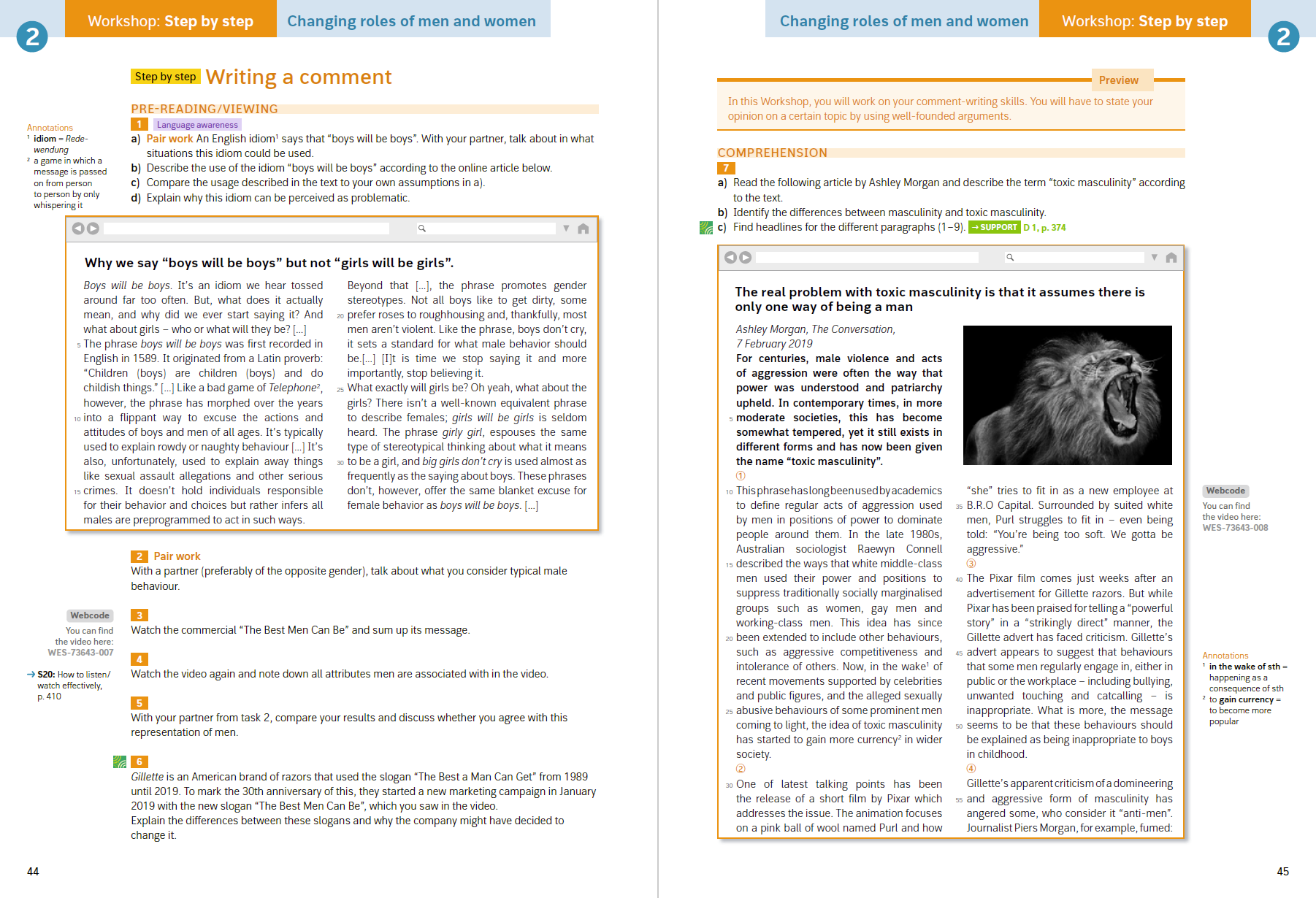 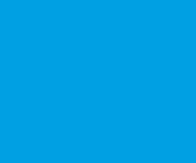 Workshop
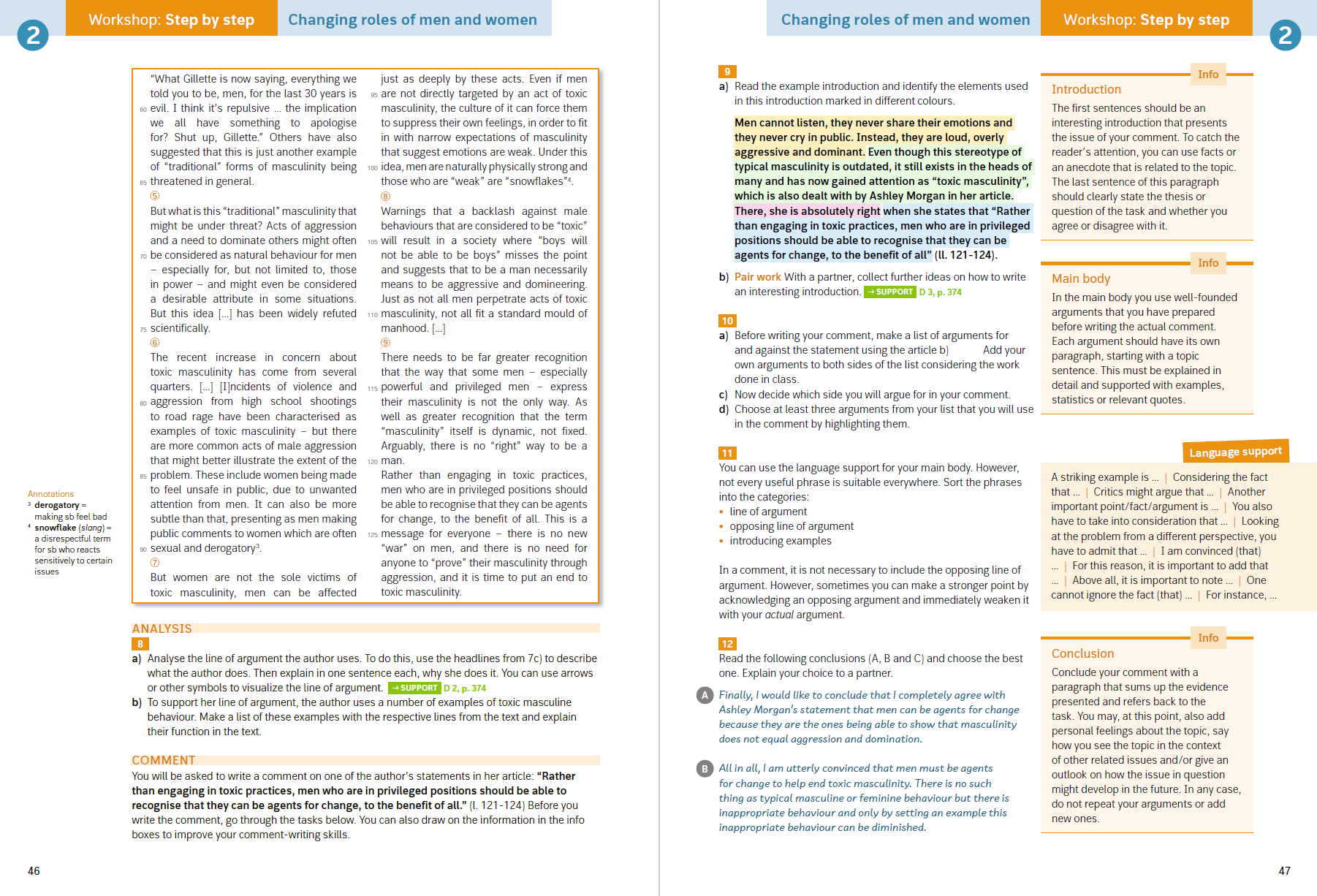 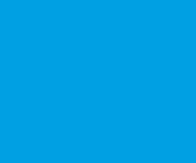 Workshop
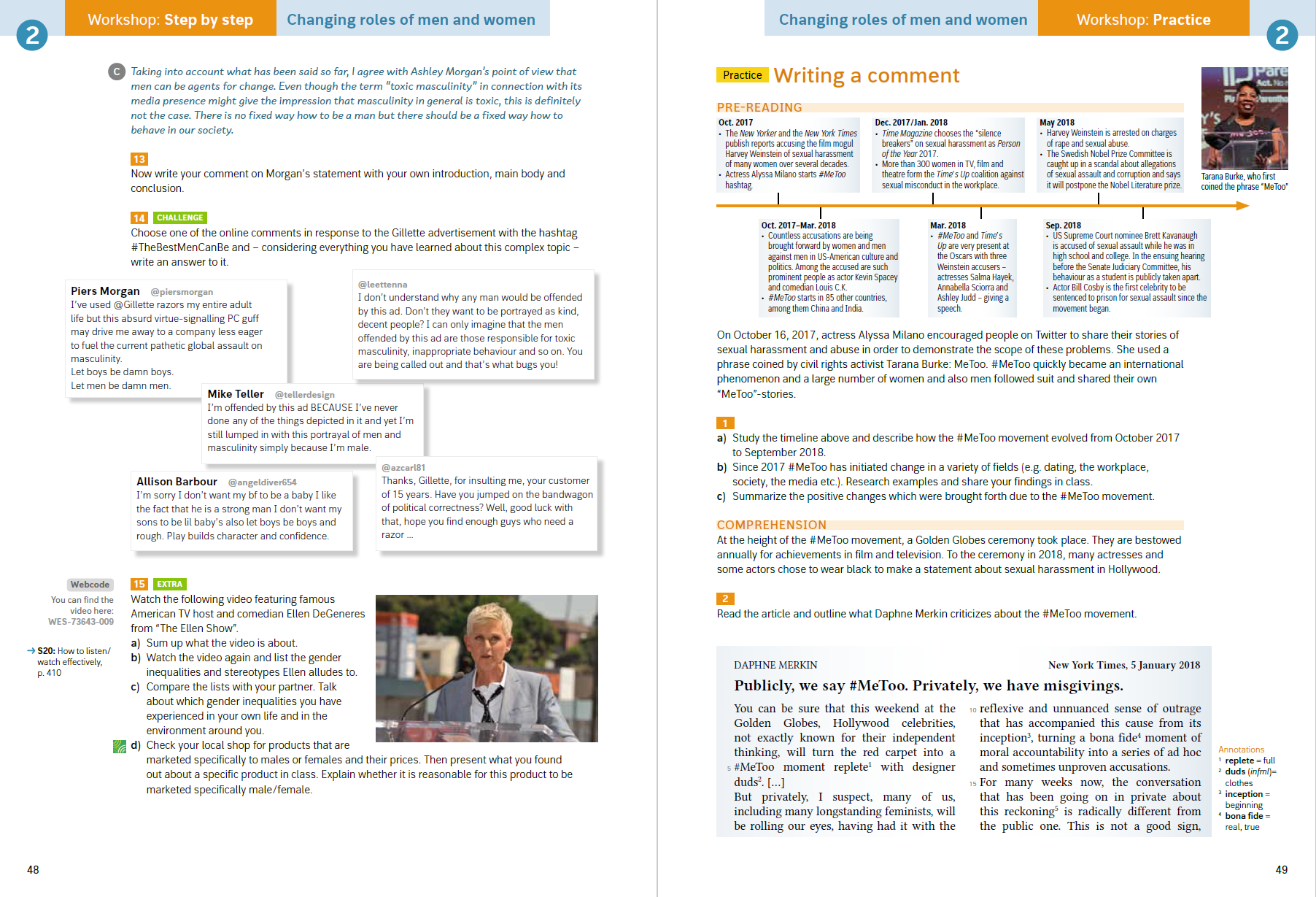 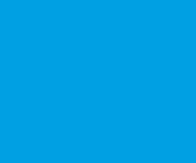 Texts
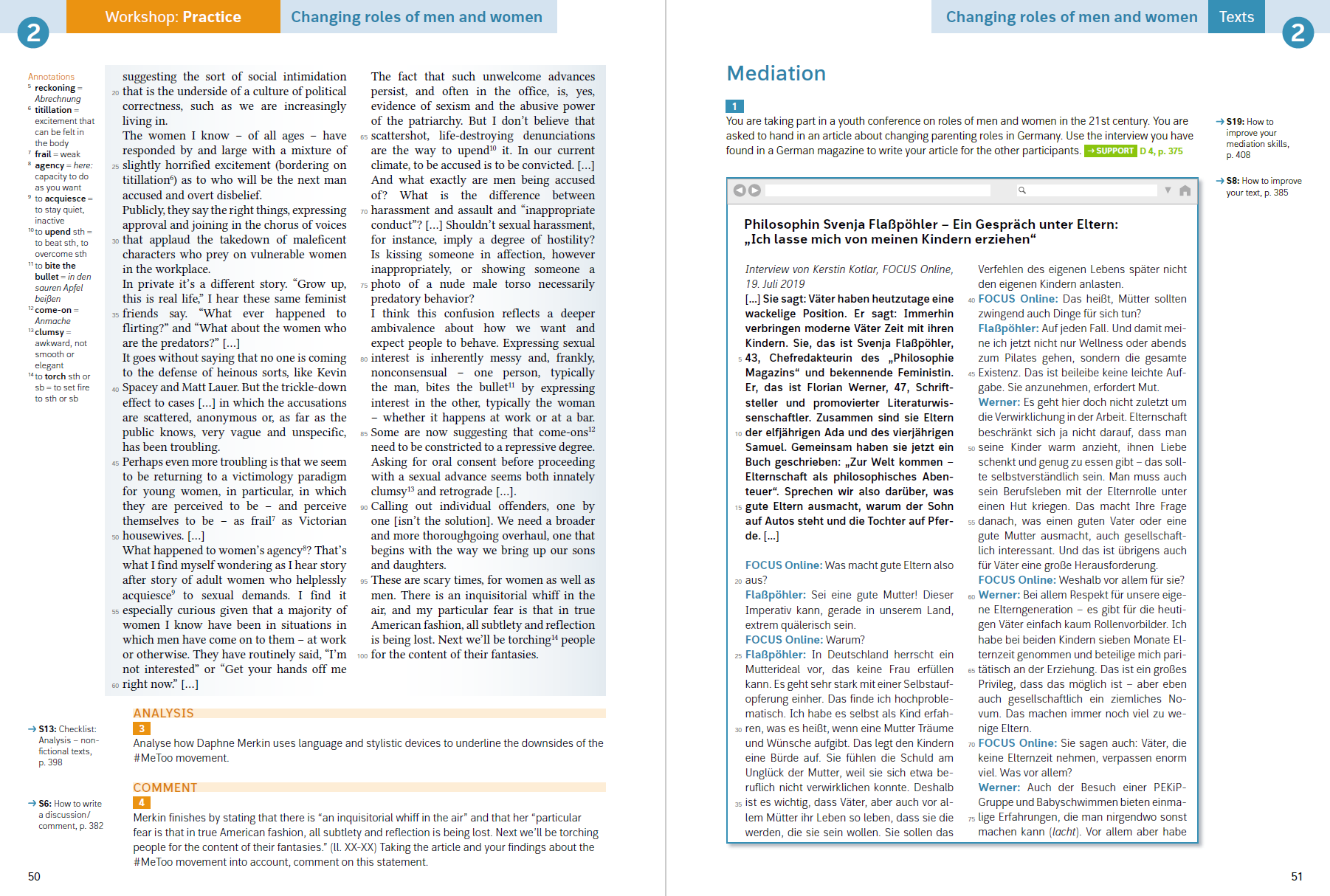 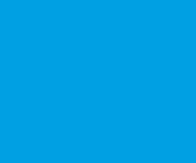 Advanced texts
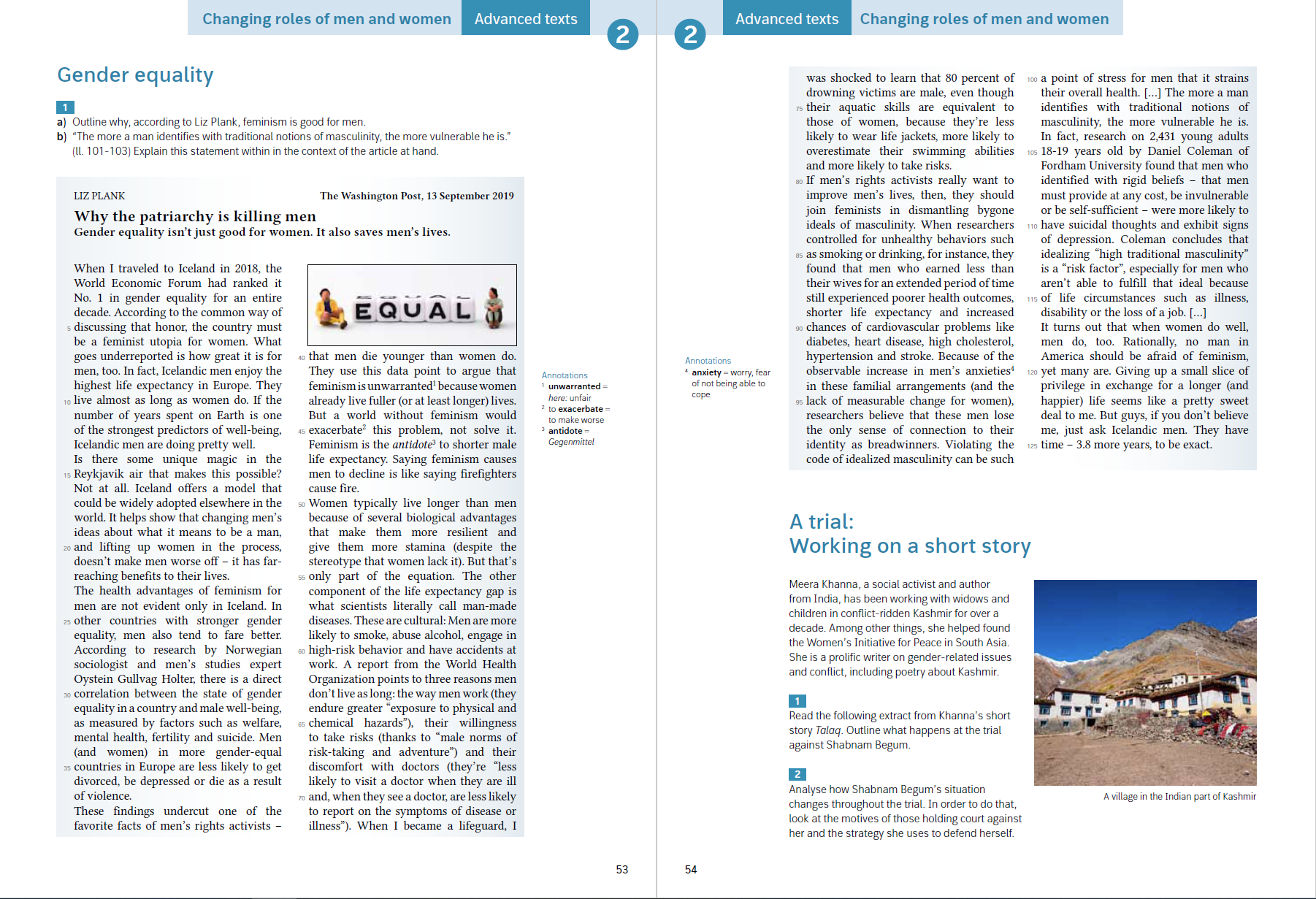 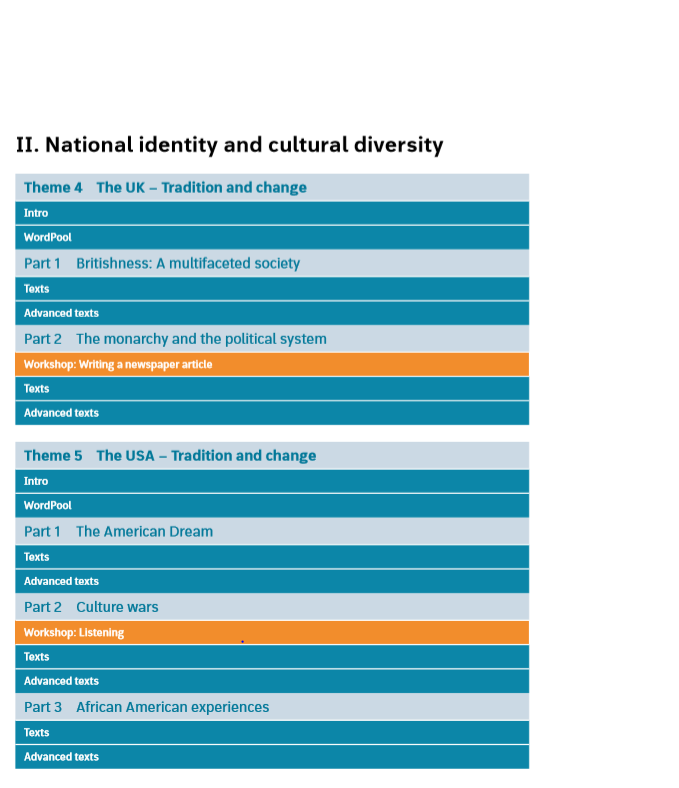 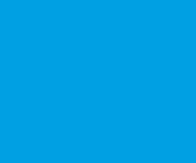 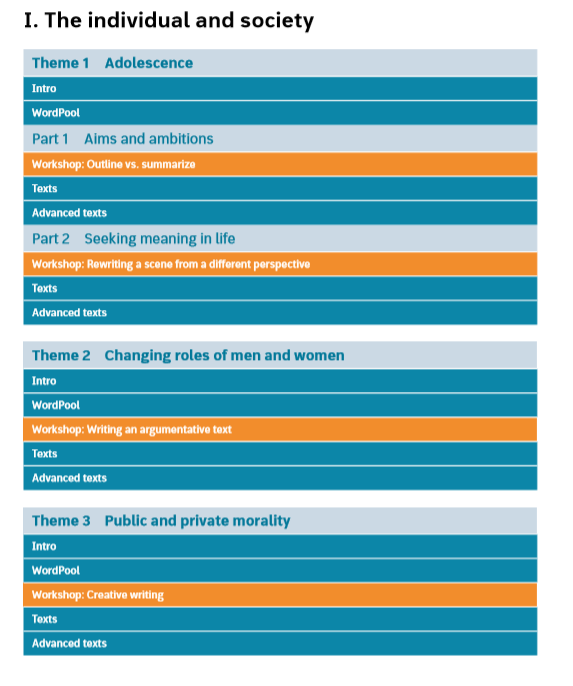 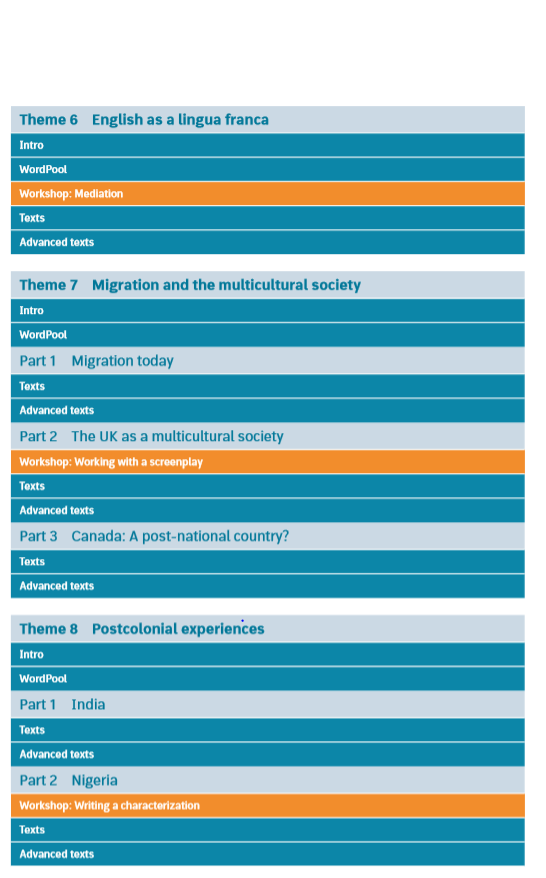 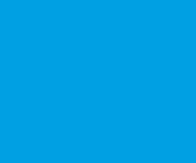 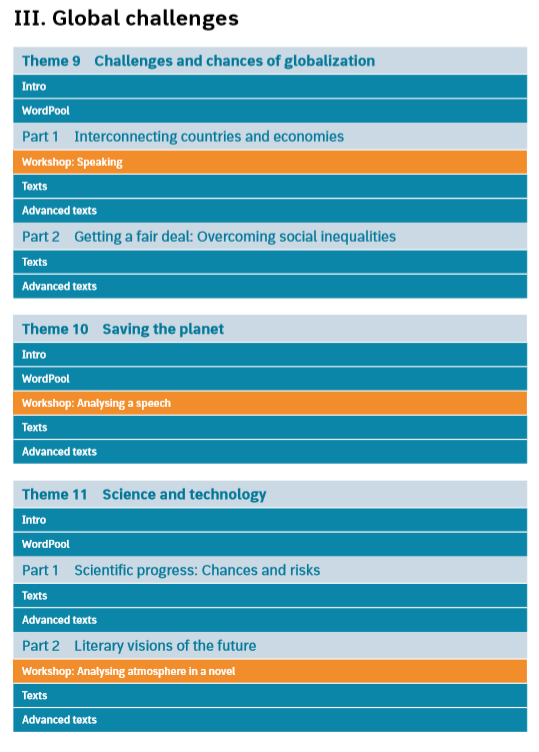 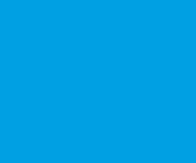 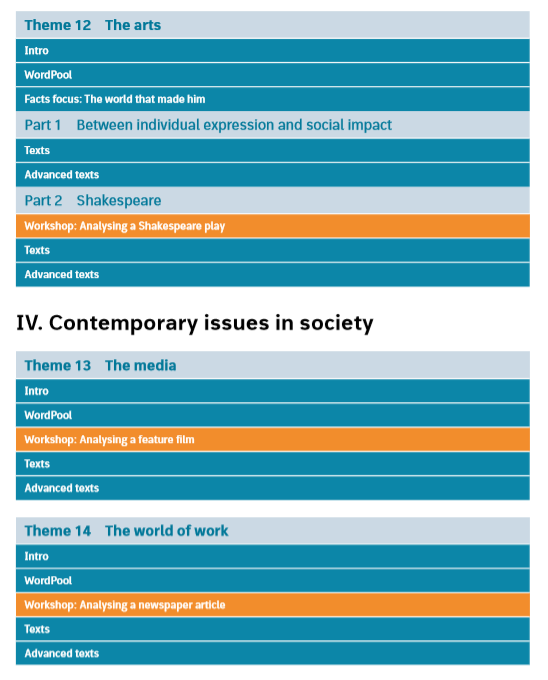 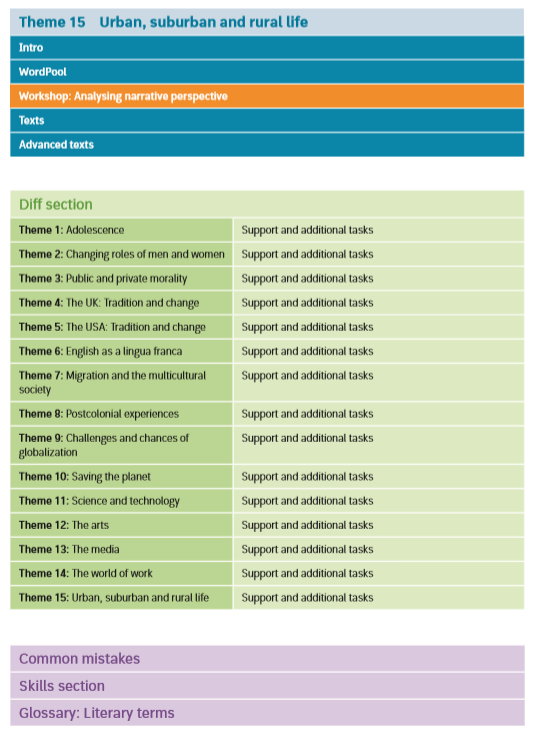 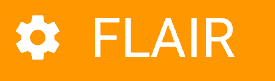 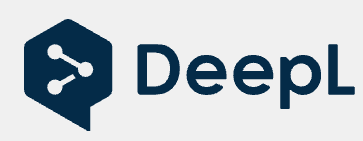 Videoeinsatz
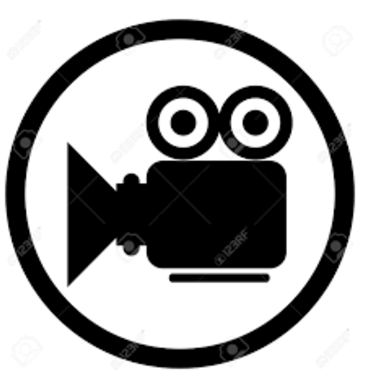 [Speaker Notes: Kommun]
Videoproduktion
Literatur
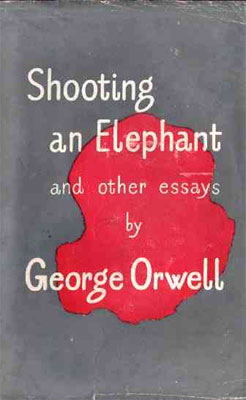 [Speaker Notes: Kommun]
Videoproduktion
Literatur
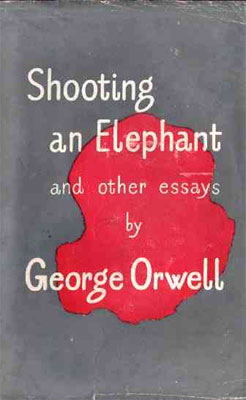 Doppelstunde 1:
Vorbereitung (Szenenauswahl, Skript…)
Doppelstunde 2:
Filmen
[Speaker Notes: Kommun]
Wie bekommt die Lehrkraft das Video?
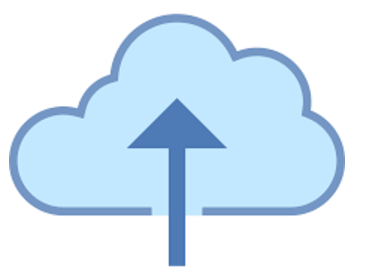 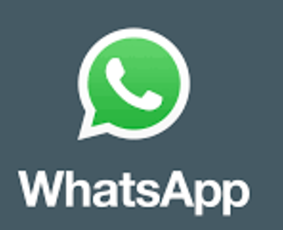 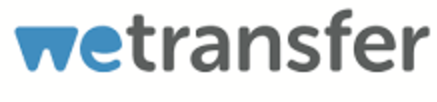 [Speaker Notes: Kommun]
Videoproduktion
Speaking und language awareness
[Speaker Notes: Kommun]
Videoproduktion
Interkulturelle Kompetenz
Transatlantic Seminar
[Speaker Notes: Kommun]
Videoproduktion
3. Interkulturelle Kompetenz
[Speaker Notes: Kommun]
Videoproduktion
3. Interkulturelle Kompetenz
[Speaker Notes: Kommun]
Audioproduktion
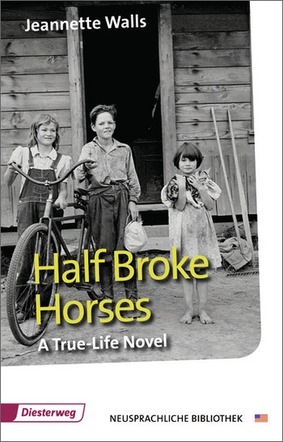 [Speaker Notes: Kommun]
Audioproduktion
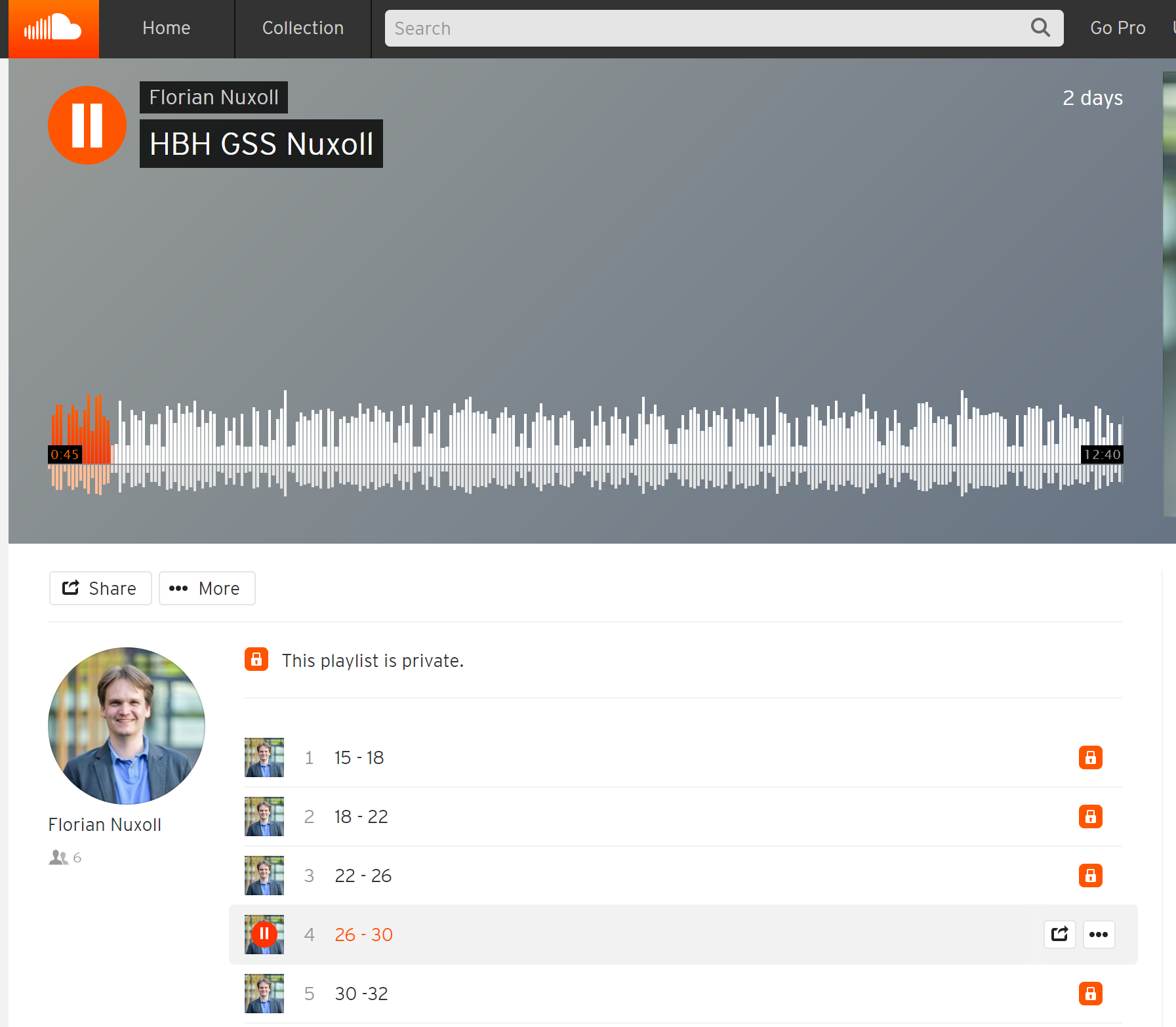 [Speaker Notes: Kommun]
Homework - revisited
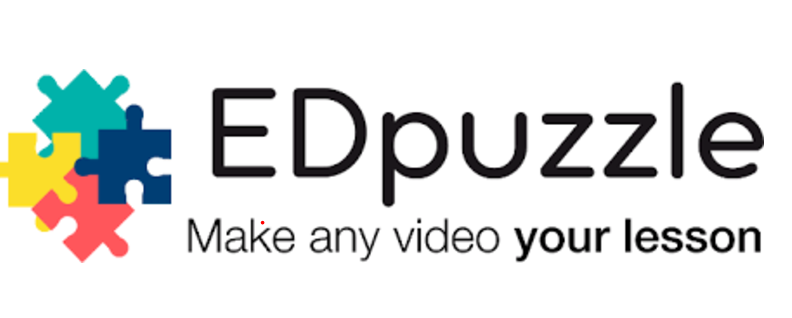 [Speaker Notes: Kommun]
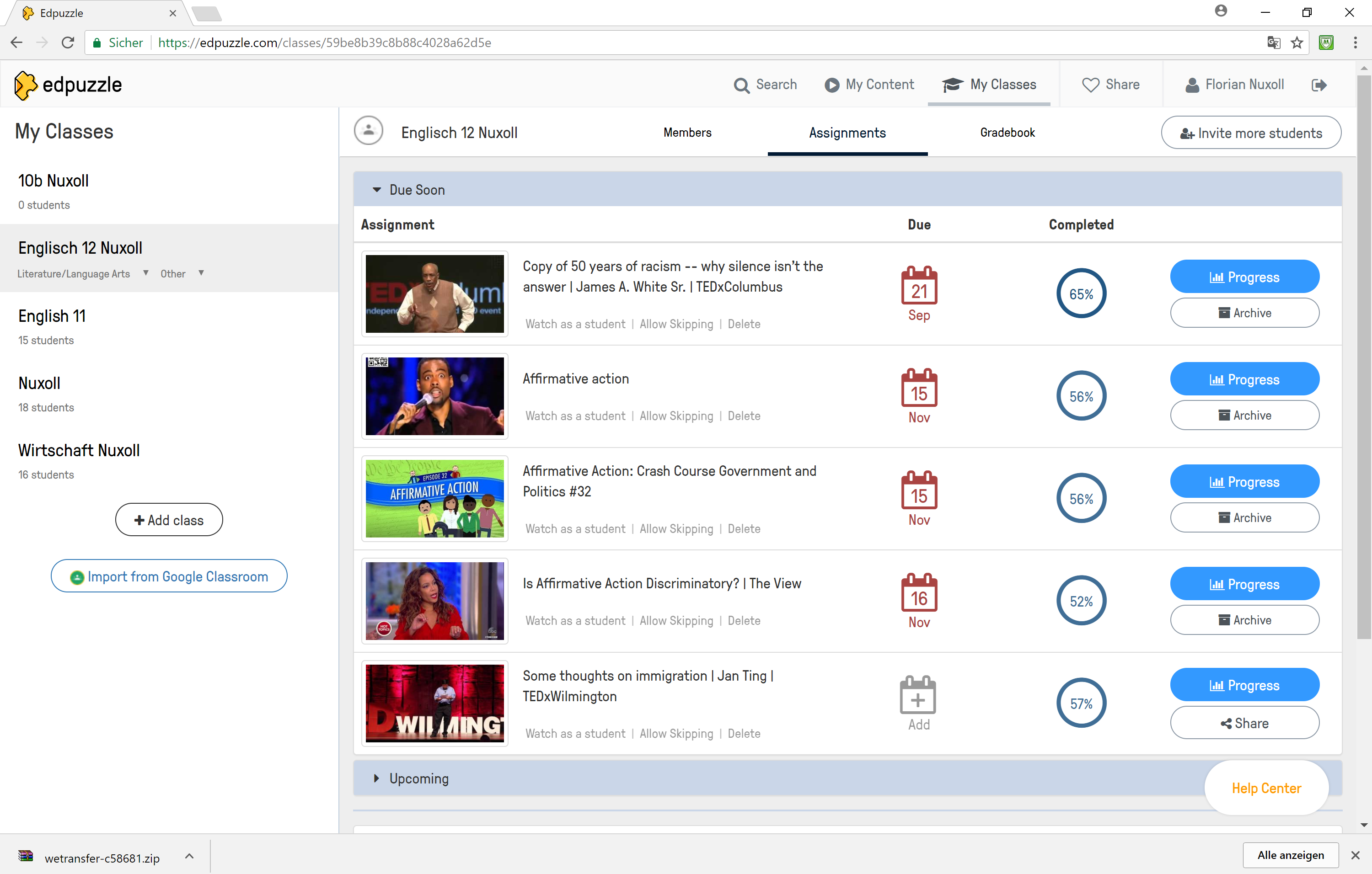 [Speaker Notes: Kommun]
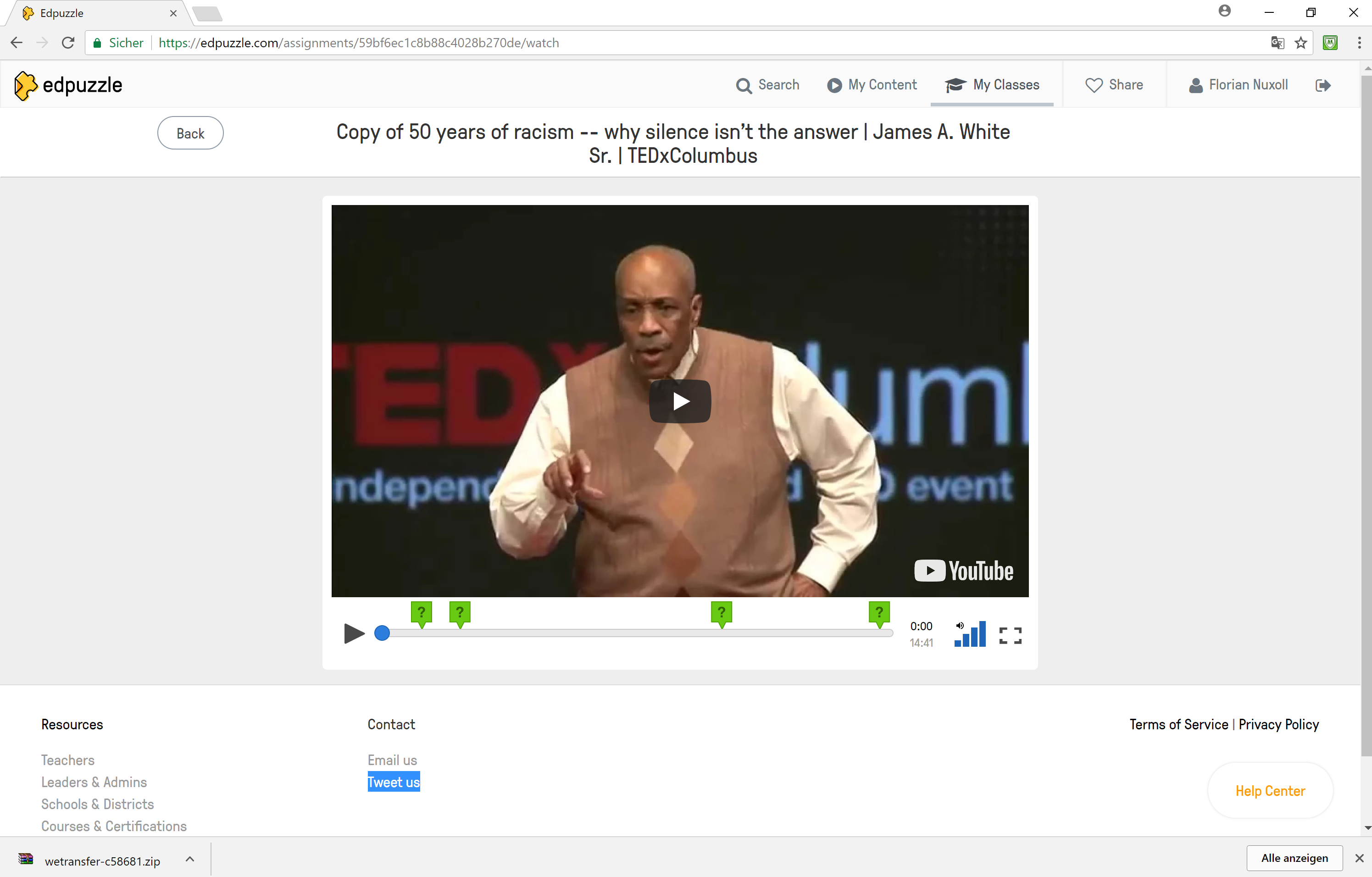 [Speaker Notes: Kommun]
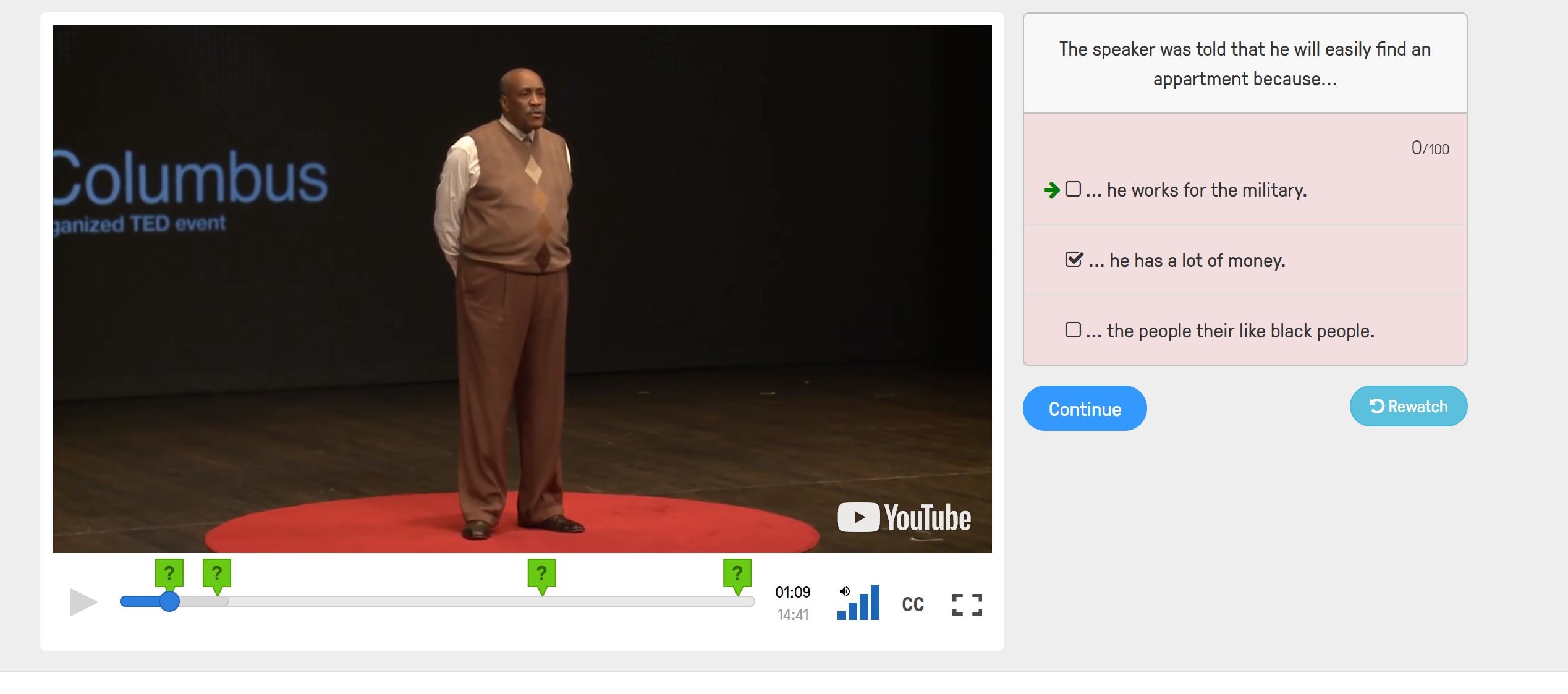 [Speaker Notes: Kommun]
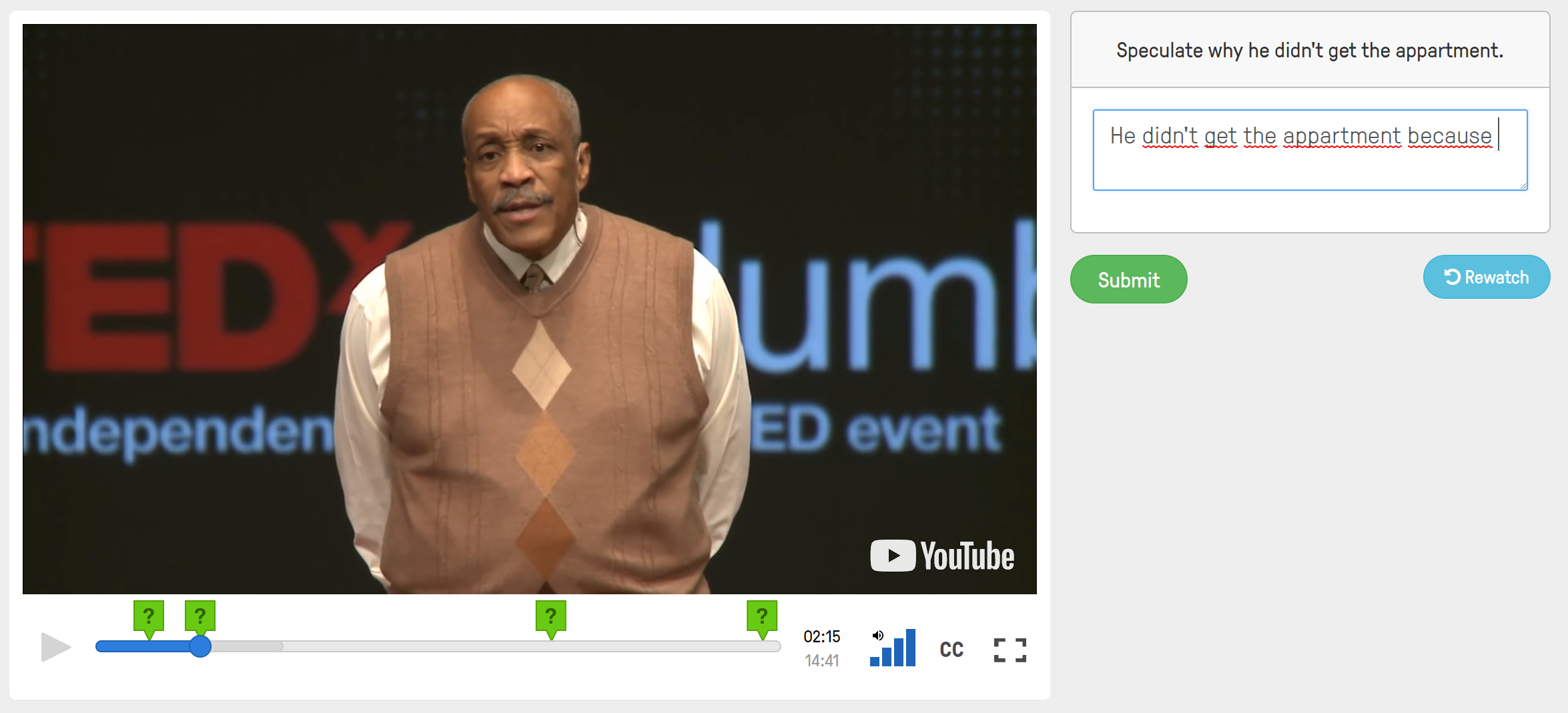 [Speaker Notes: Kommun]
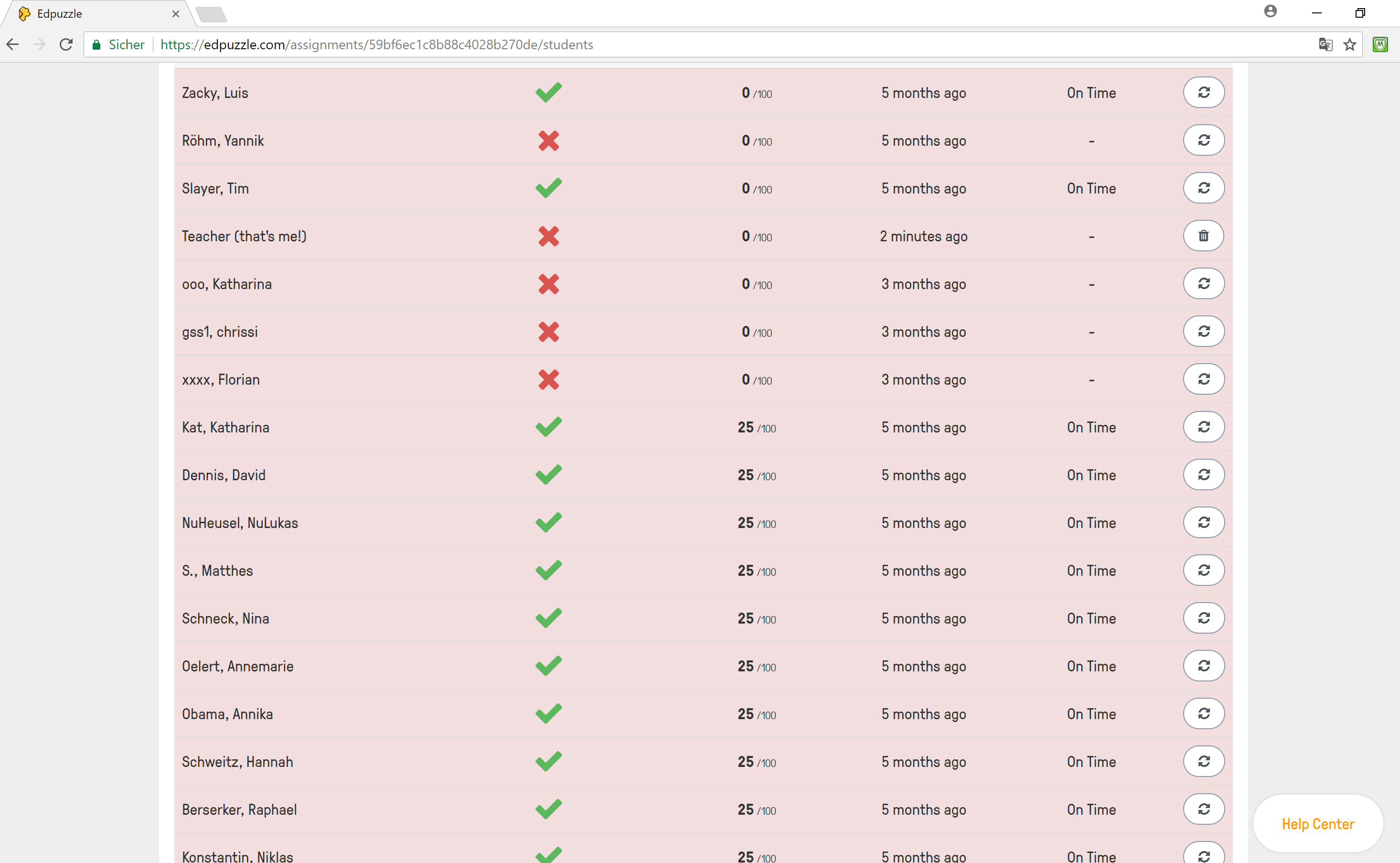 [Speaker Notes: Kommun]
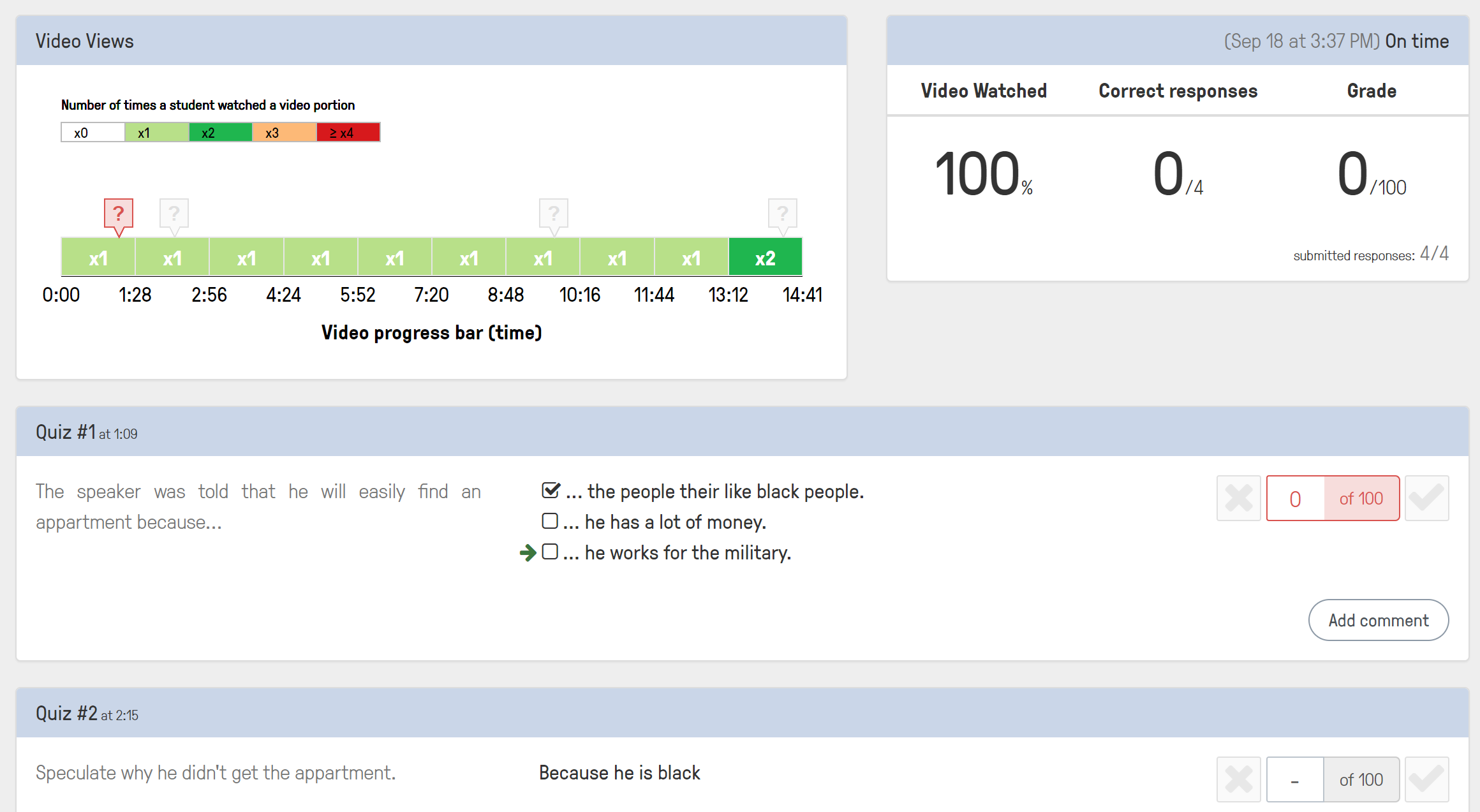 [Speaker Notes: Kommun]
florian.nuxoll@gmx.net

www.medienwelten.schule
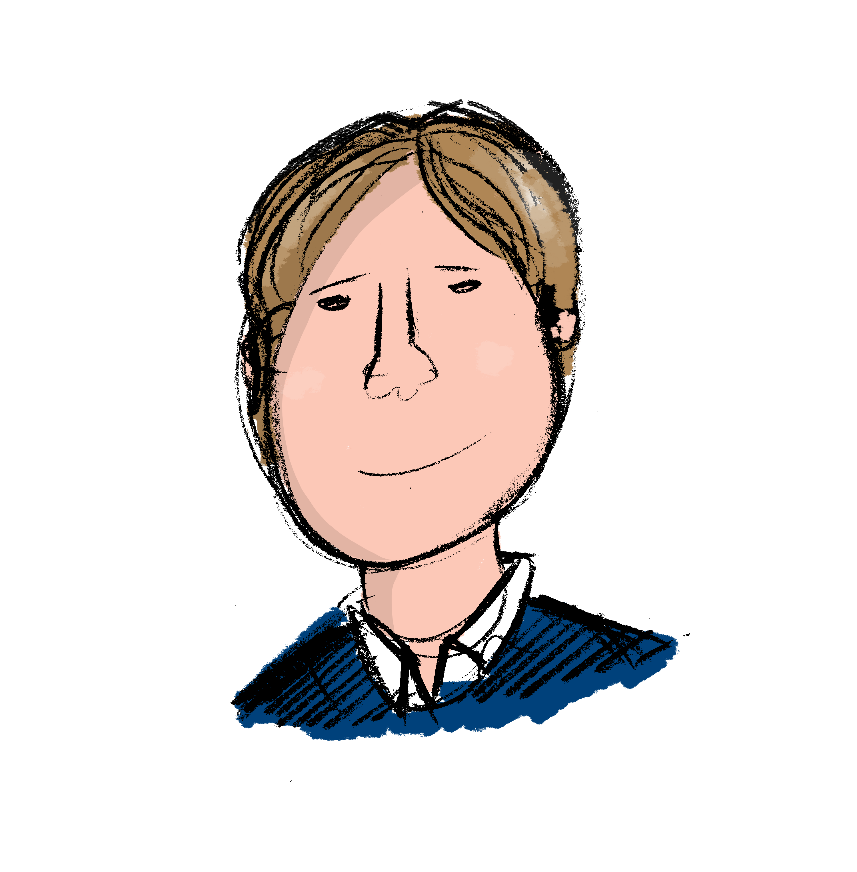 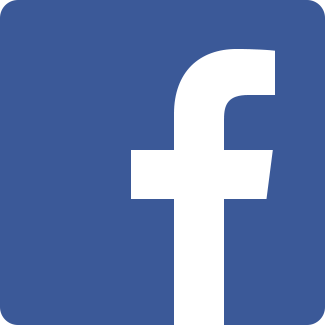 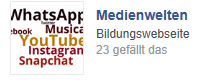 [Speaker Notes: Kommun]